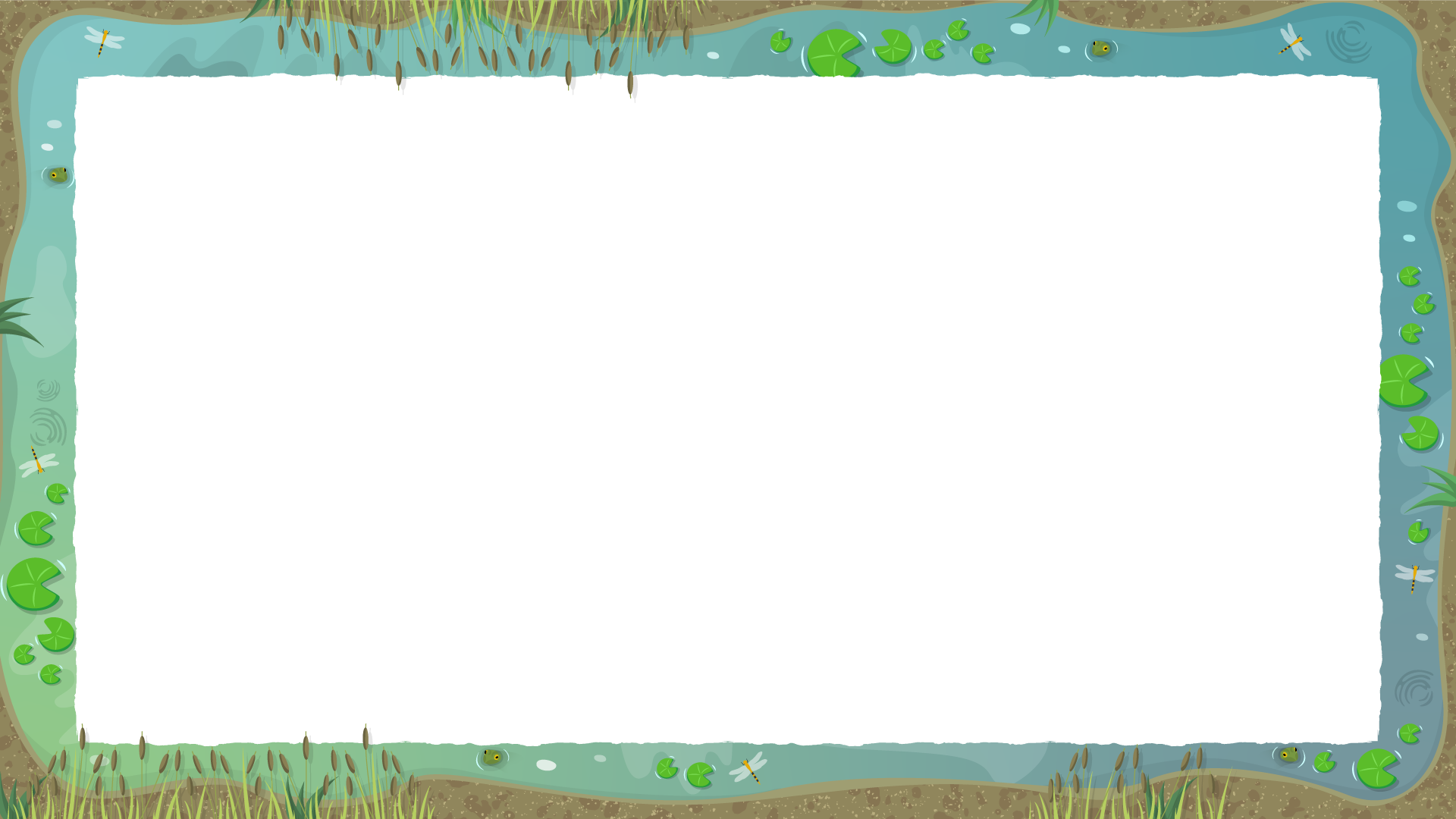 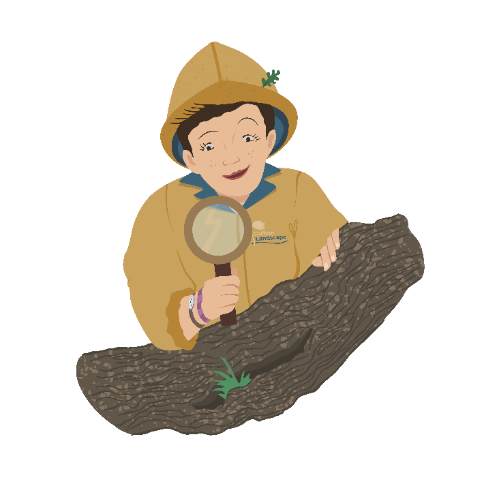 Who’s hiding in your…
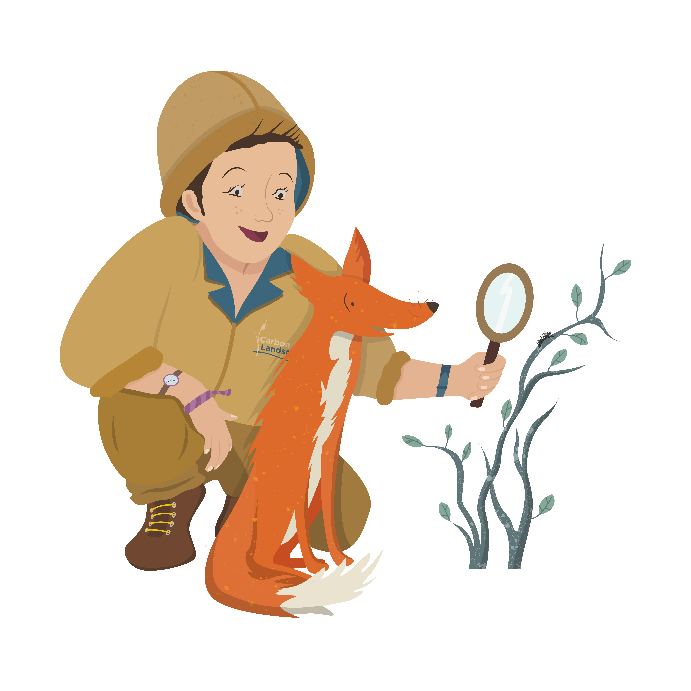 …Wetland?
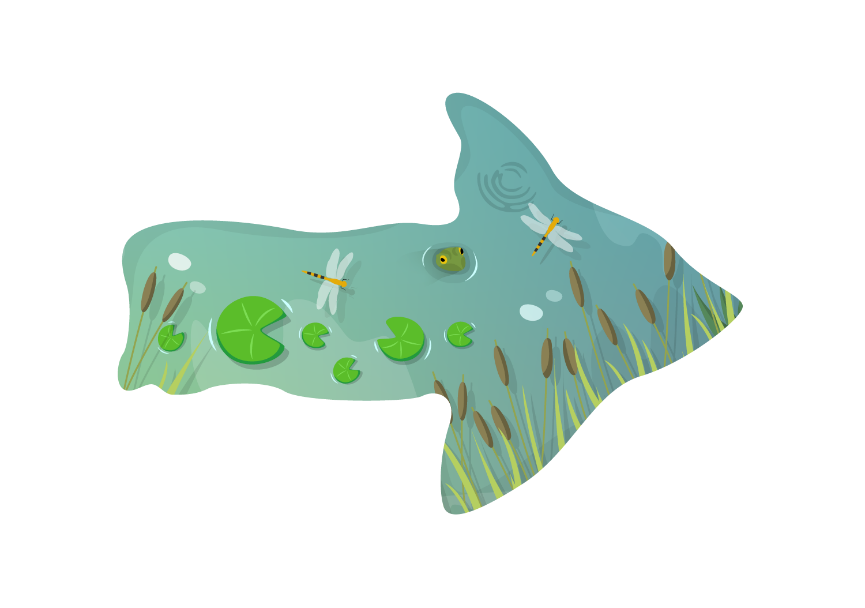 Let’s find out!
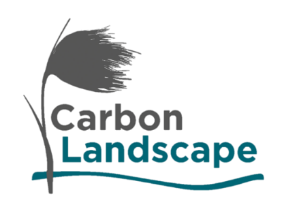 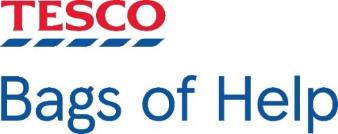 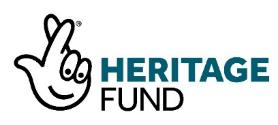 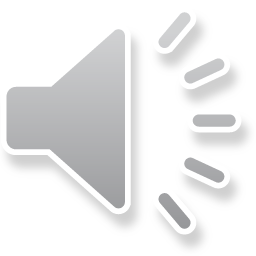 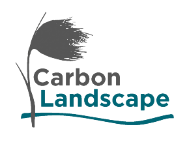 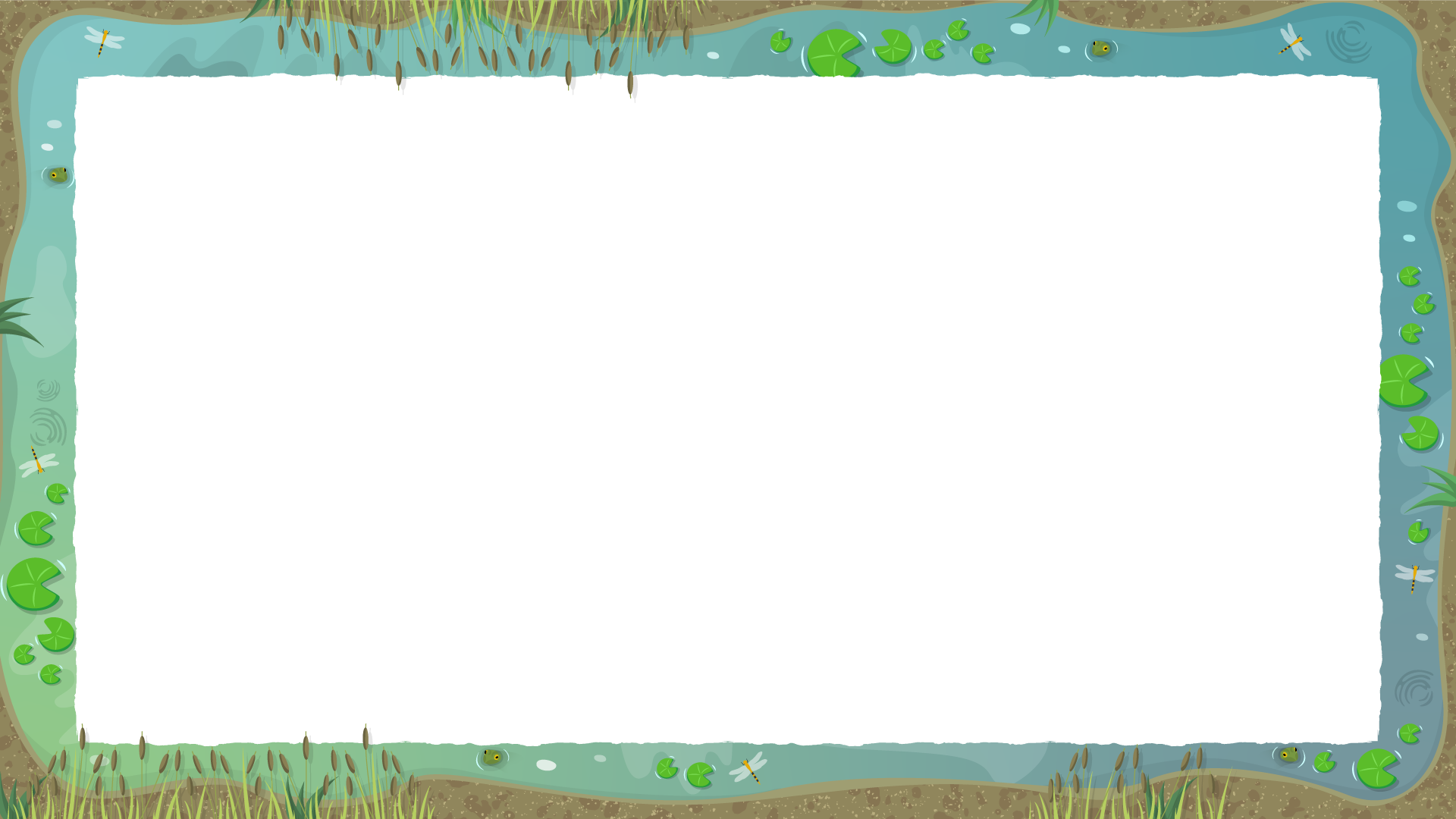 Who’s hiding in your…               wetland?
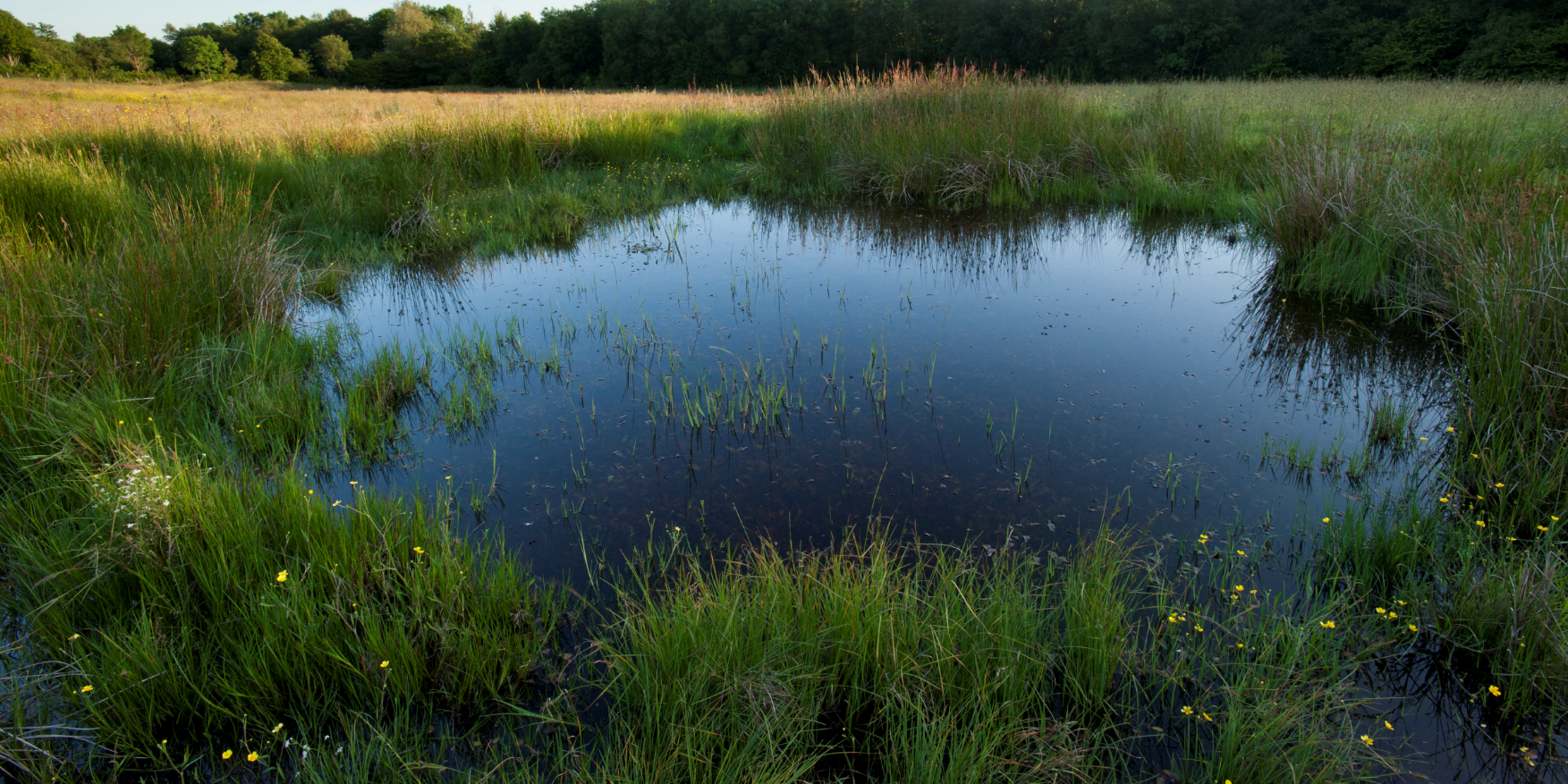 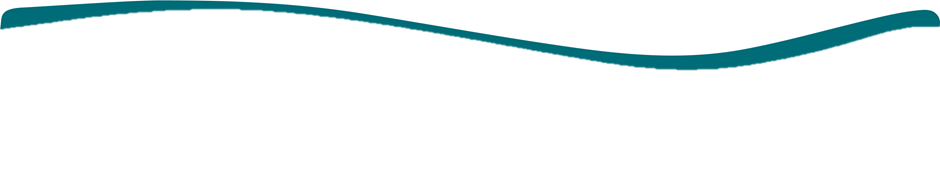 a) Red Squirrel
b) White faced darter dragonfly
c) Komodo dragon
Question 1. 				
 What lives around 
 a pool like this?
Photo: Ross Hoddinott/2020VISION
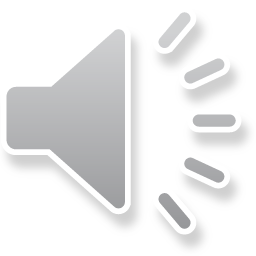 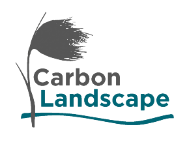 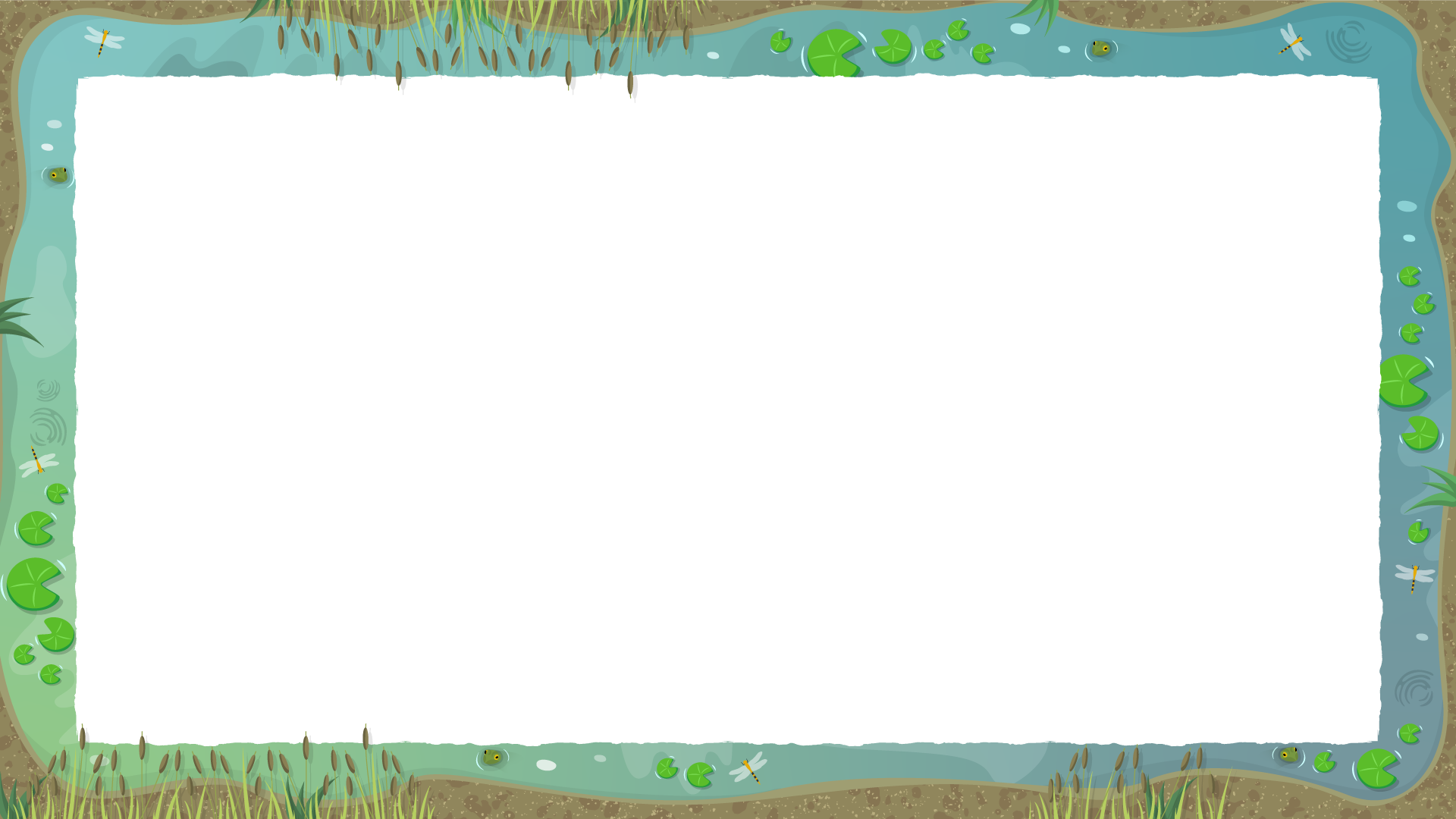 Who’s hiding in your…               wetland?
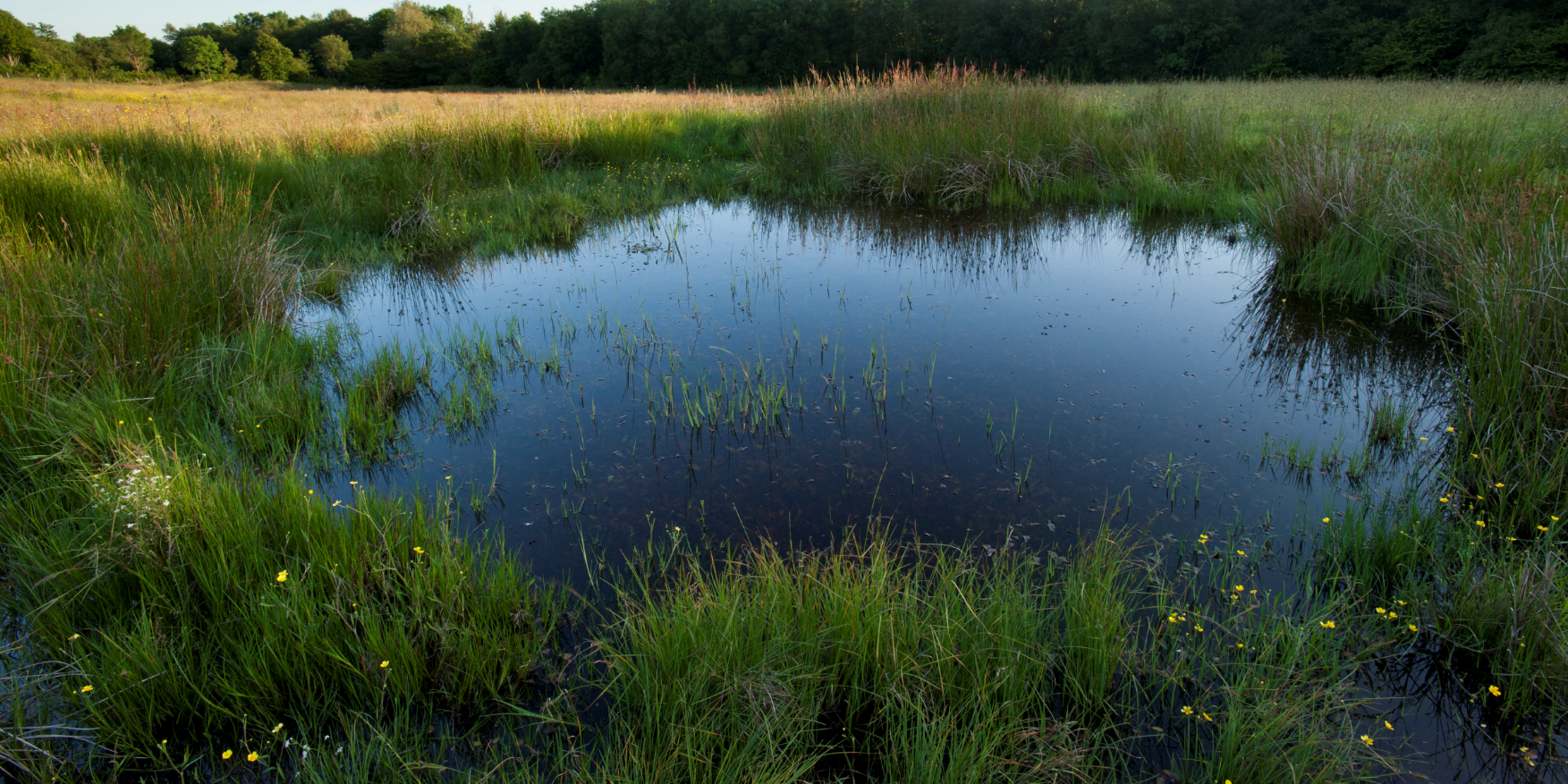 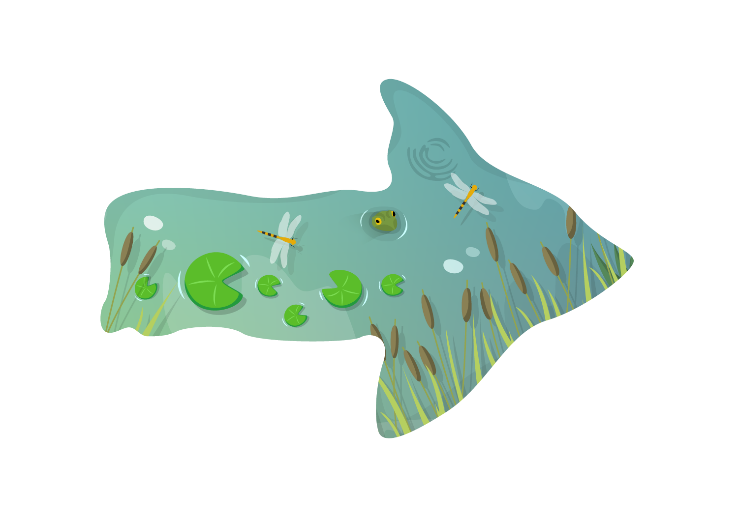 Not quite…
Try again!
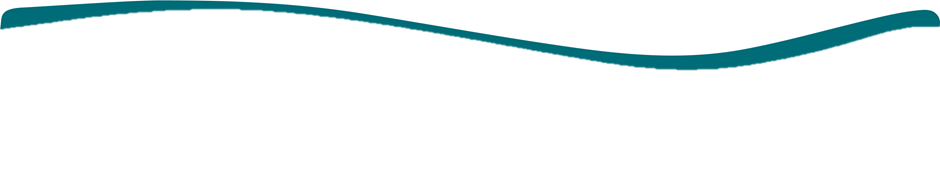 a) Red Squirrel
b) White faced darter dragonfly
c) Komodo dragon
Question 1. 				
 What lives around 
 a pool like this?
Photo: Ross Hoddinott/2020VISION
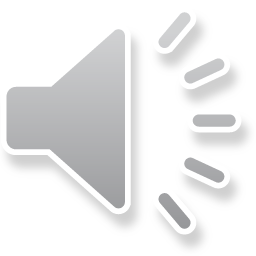 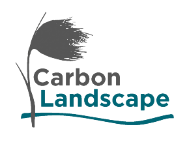 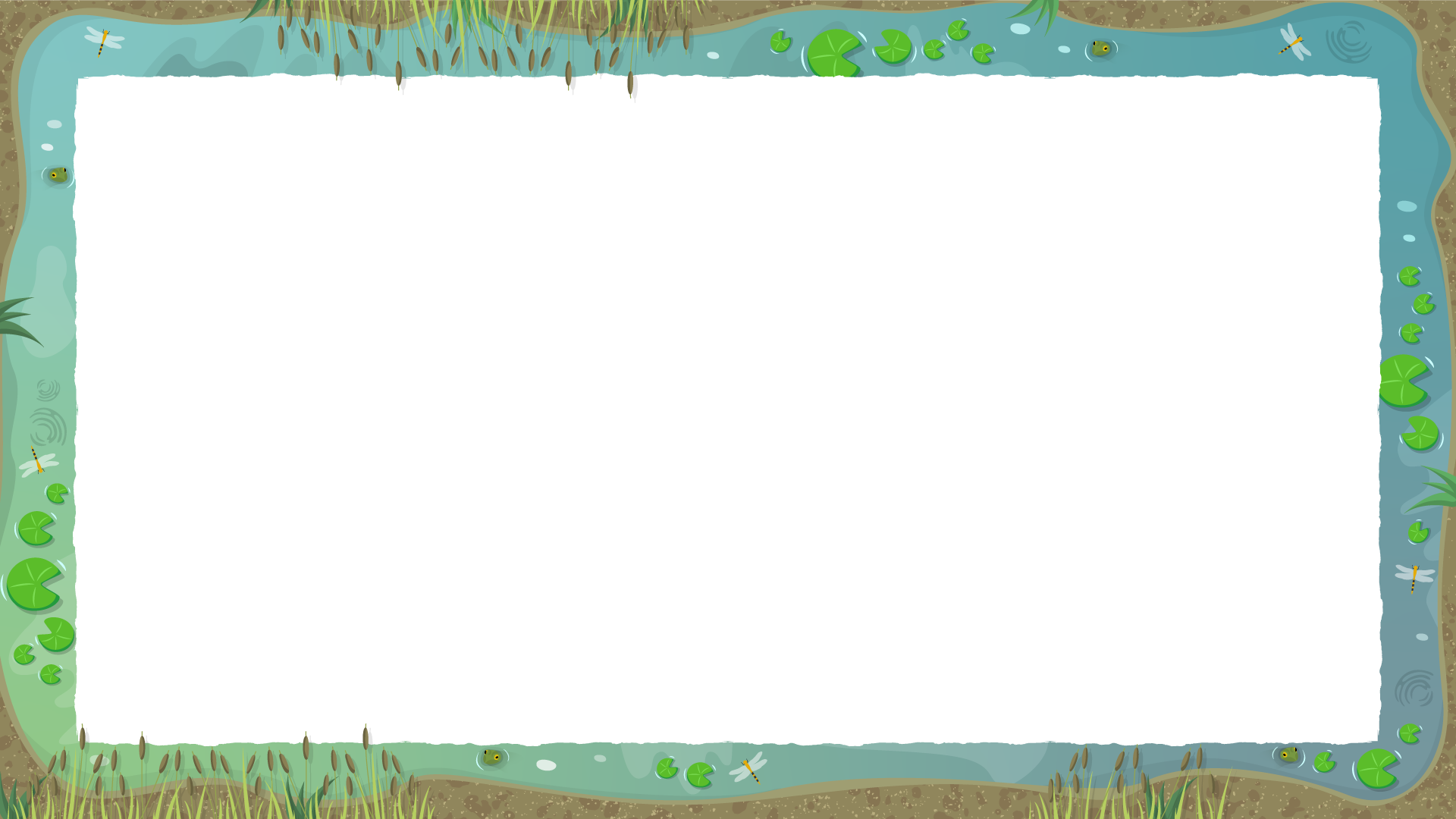 Who’s hiding in your…               wetland?
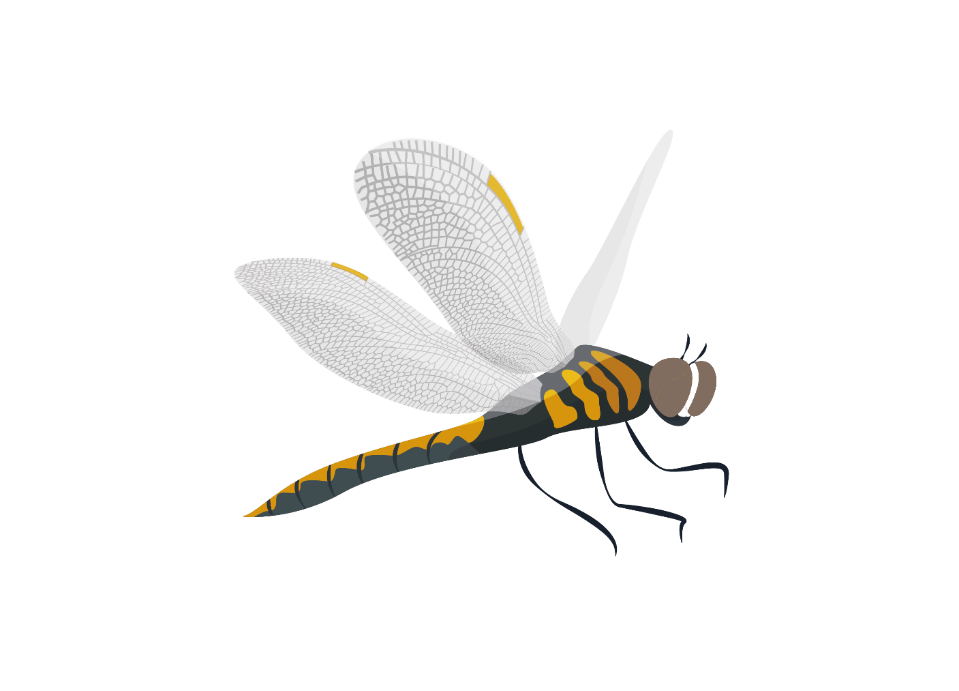 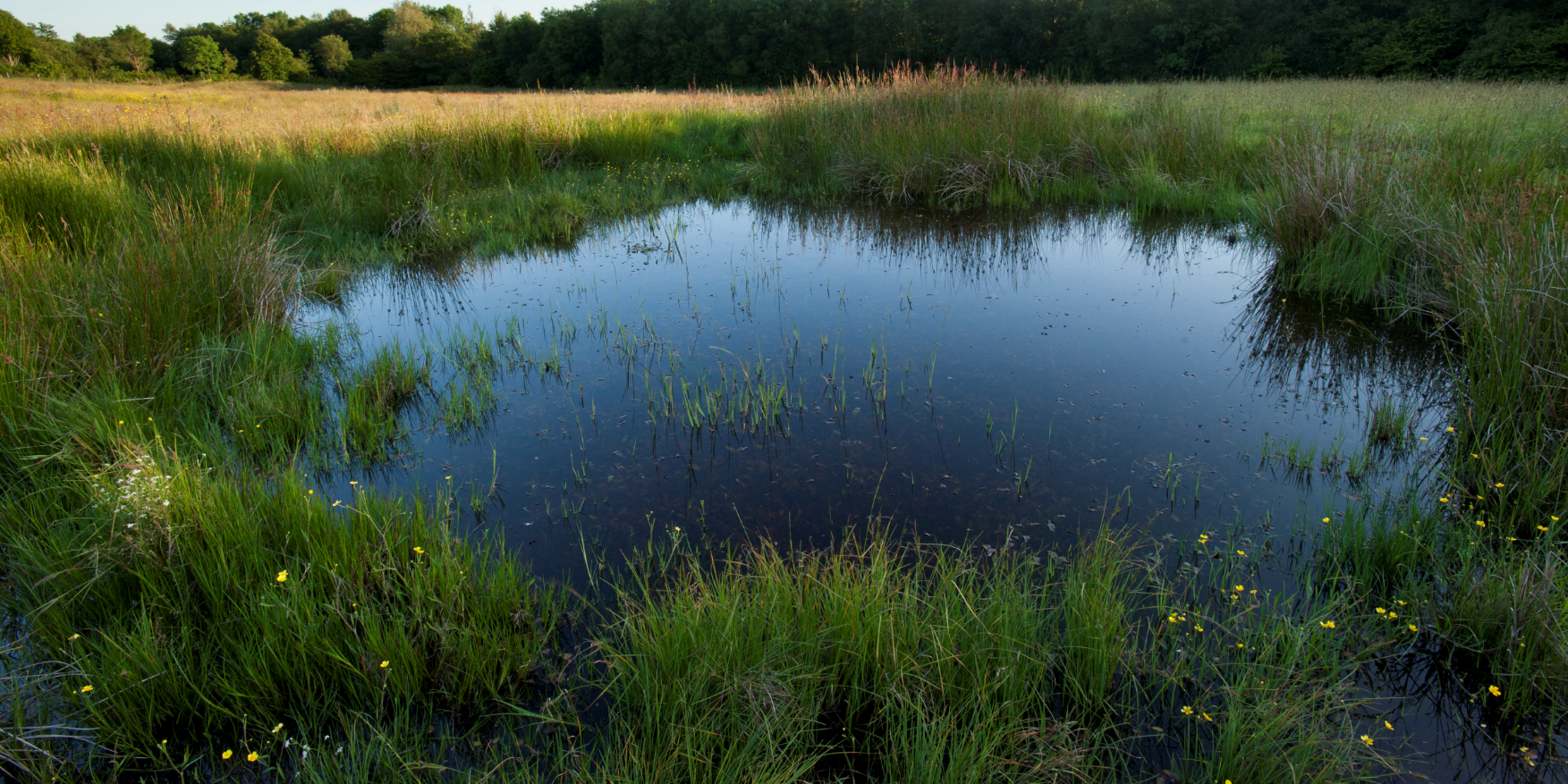 Did you know?  These dragonflies need the special conditions only found on some mosslands to make a home.
Did you know? Their white faces make them easy to tell apart from the other 35 types of dragonfly in the UK.
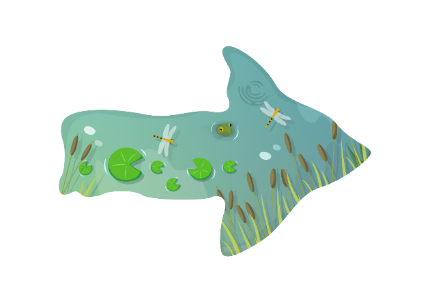 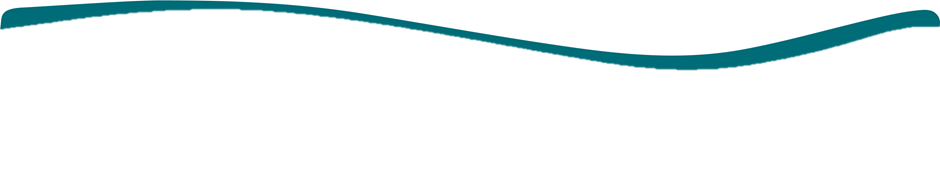 a) Red Squirrel
b) White faced darter dragonfly
c) Komodo dragon
Question 1. 				
 What lives around 
 a pool like this?
Photo: Mark Hamblin/2020VISION
Photo: Ross Hoddinott/2020VISION
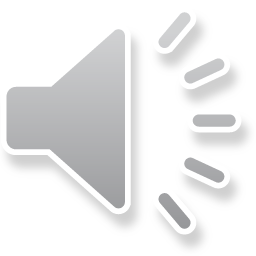 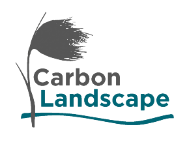 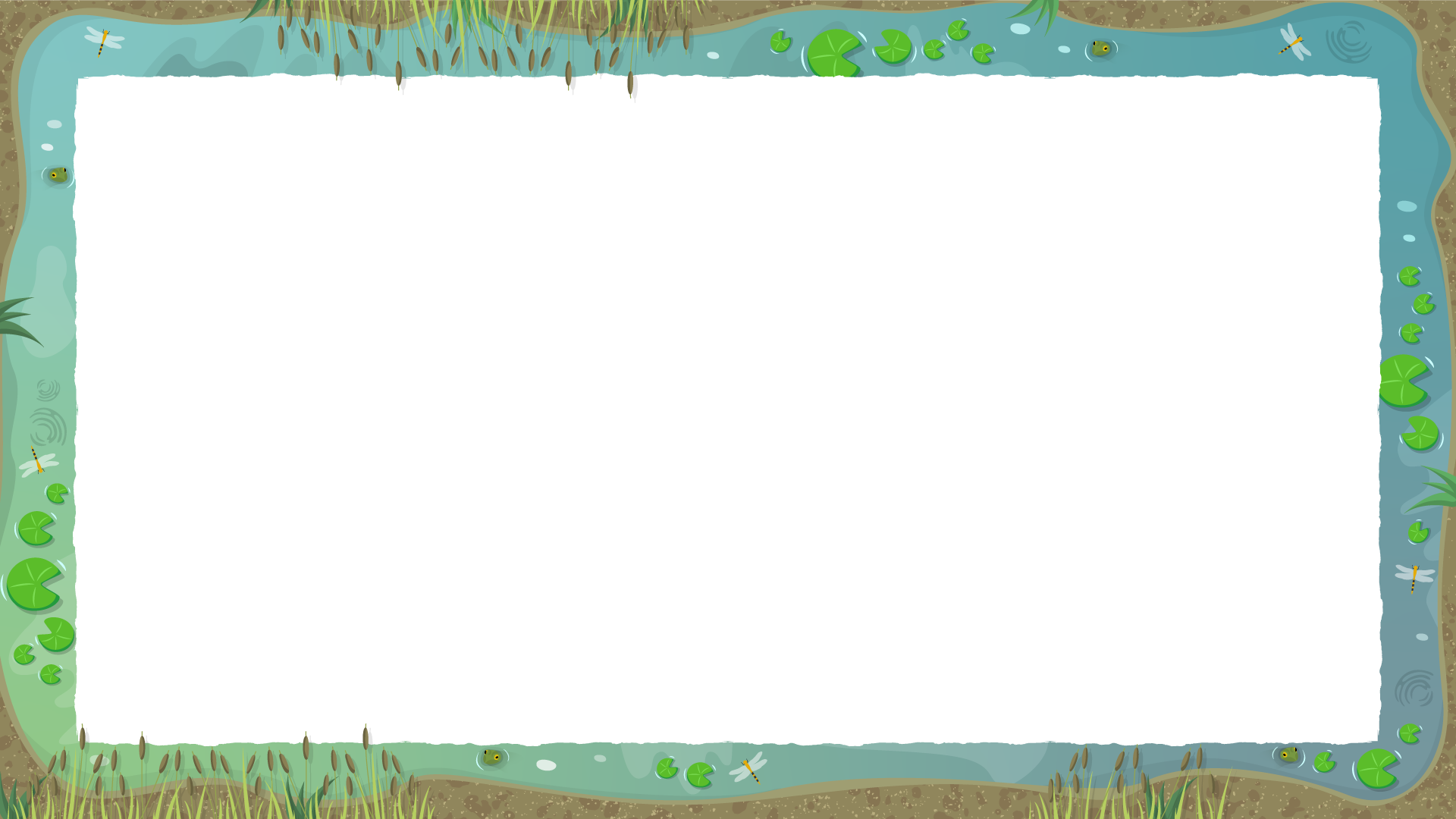 Who’s hiding in your…               wetland?
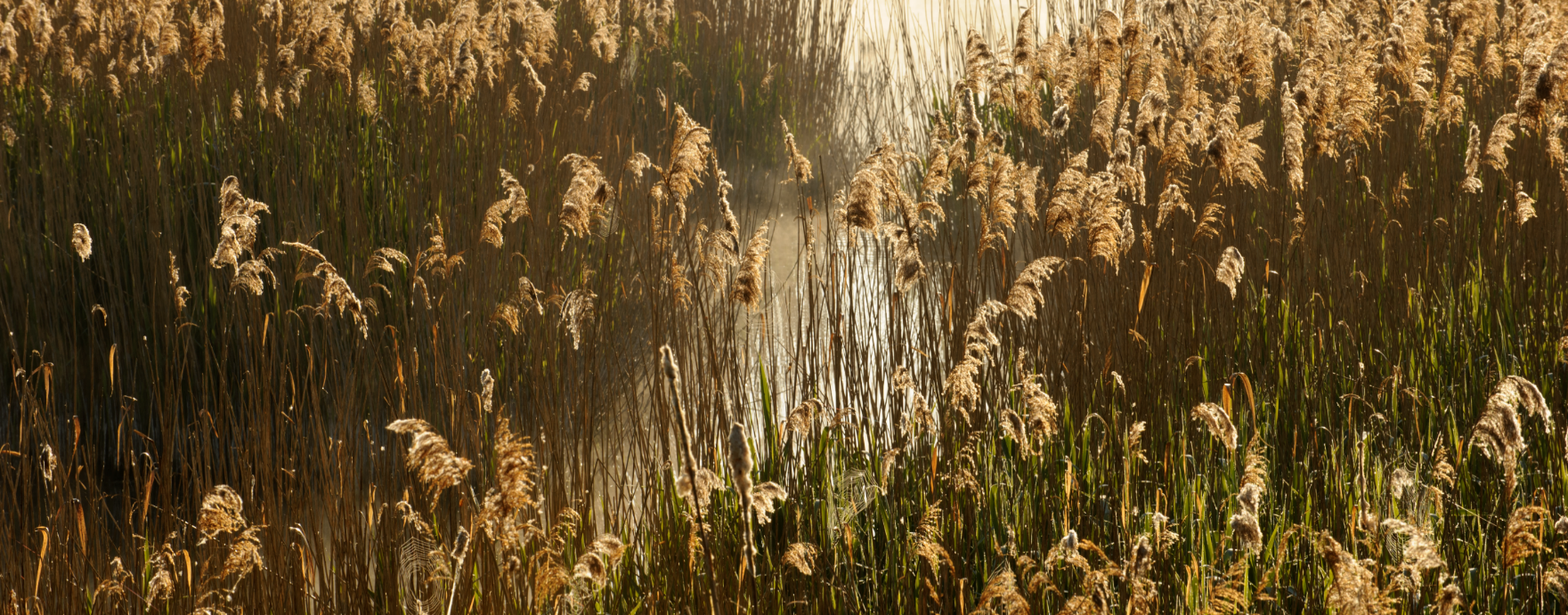 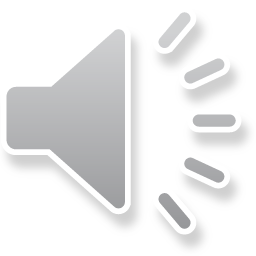 Click the speaker to listen
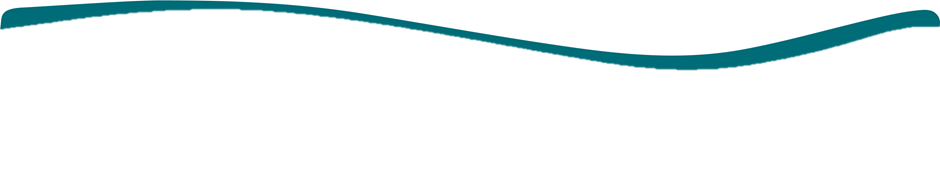 Question 2. 				
Listen out! What type of bird is that?
a) Bittern
	b) Cuckoo
	c) Owl
Photo: Terry Whittaker/2020VISION
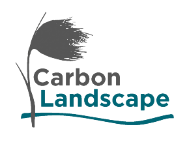 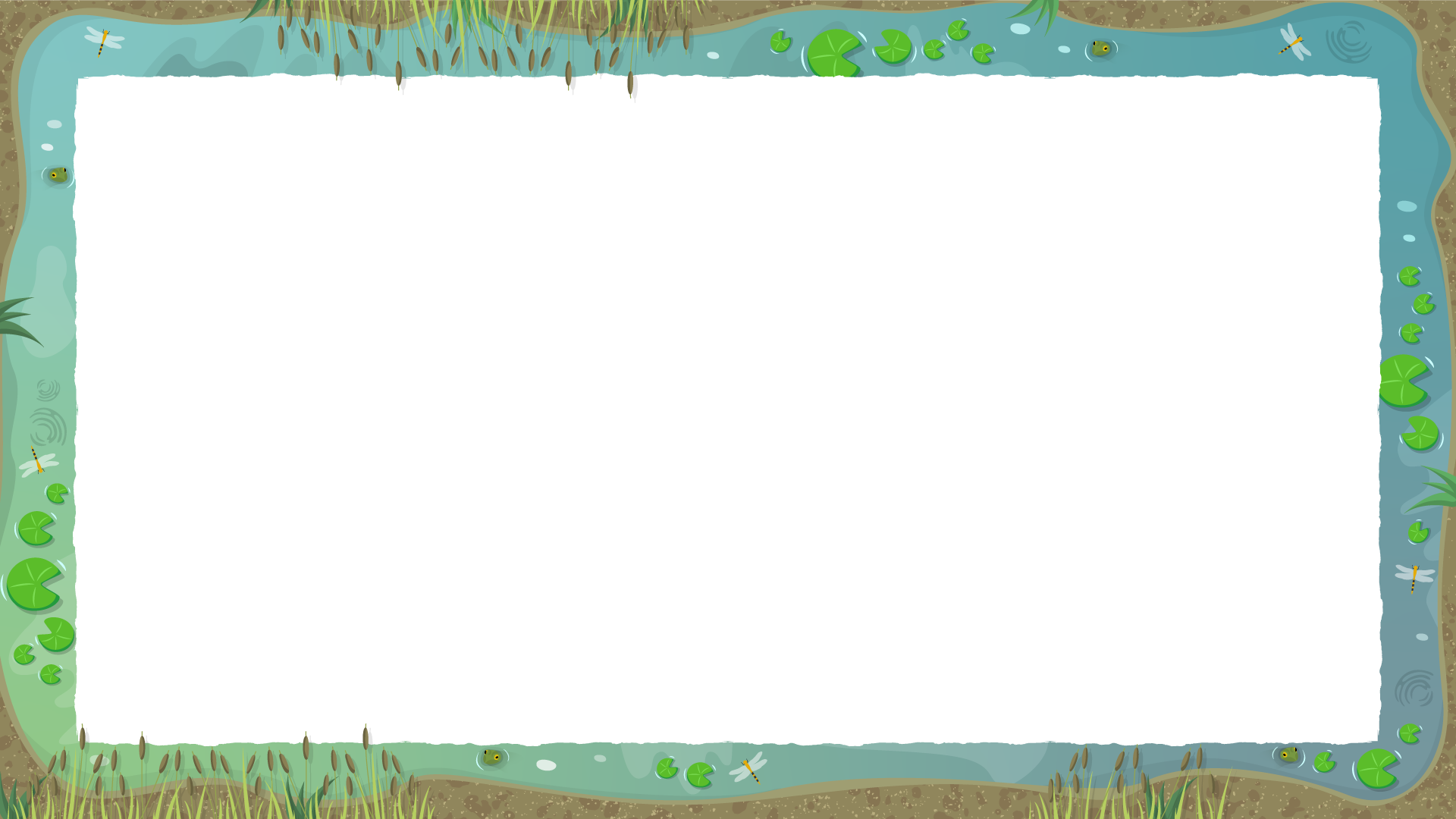 Who’s hiding in your…               wetland?
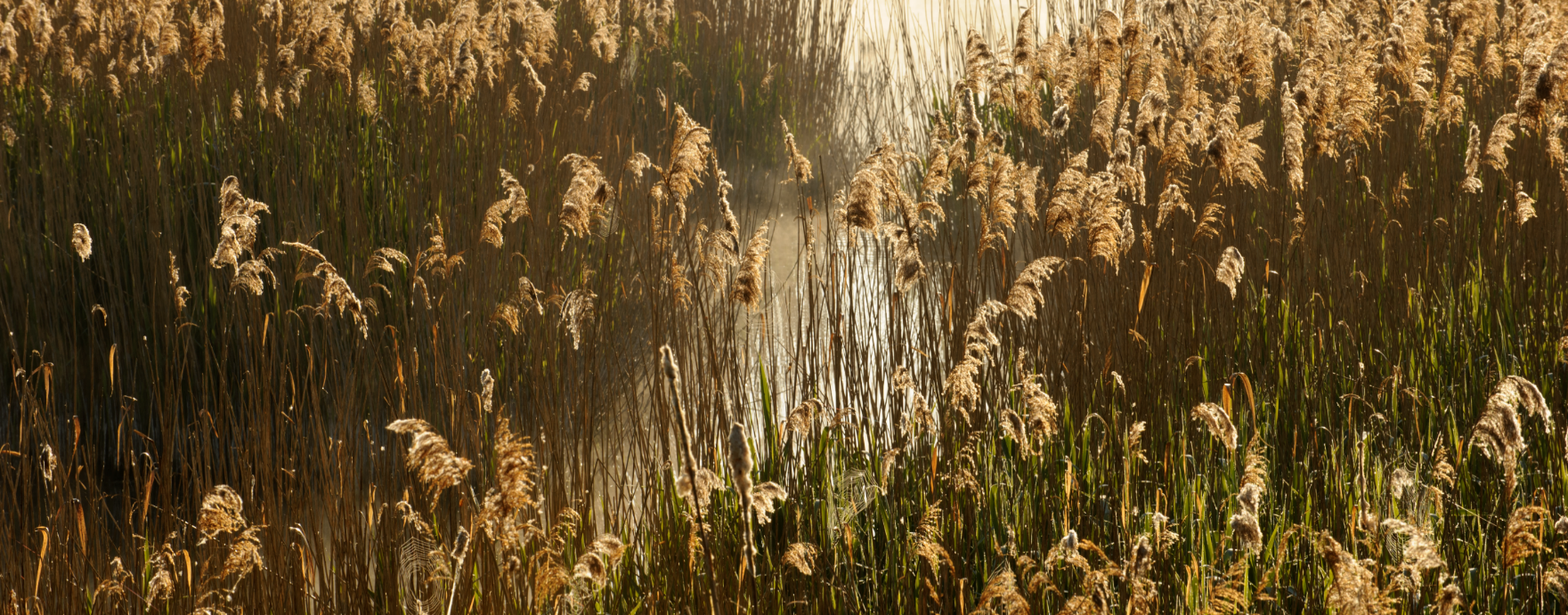 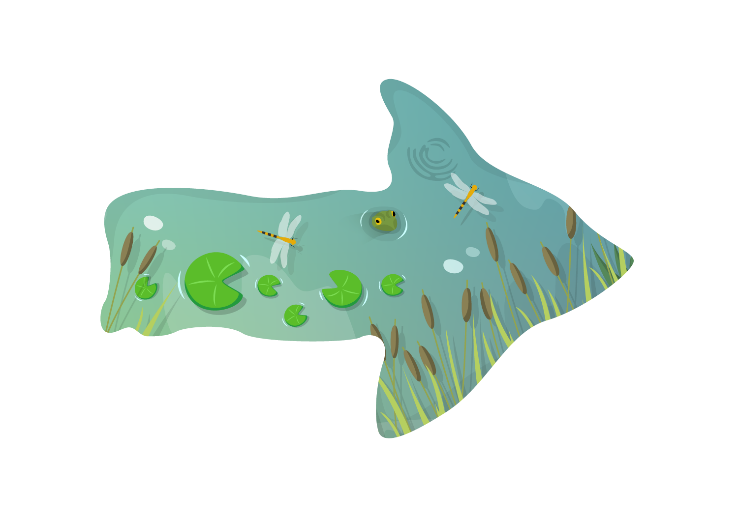 Not quite…
Try again!
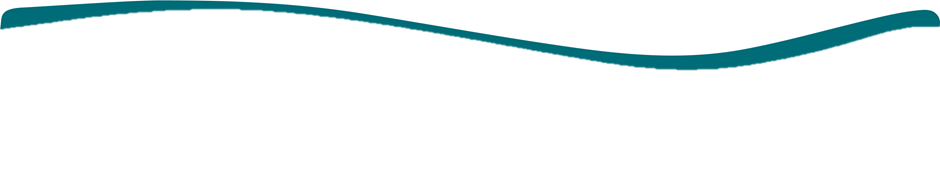 Question 2. 				
Listen out! What type of bird is that?
a) Bittern
	b) Cuckoo
	c) Owl
Photo: Terry Whittaker/2020VISION
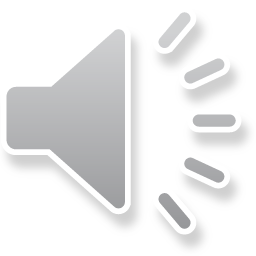 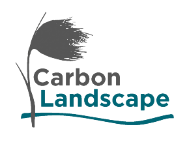 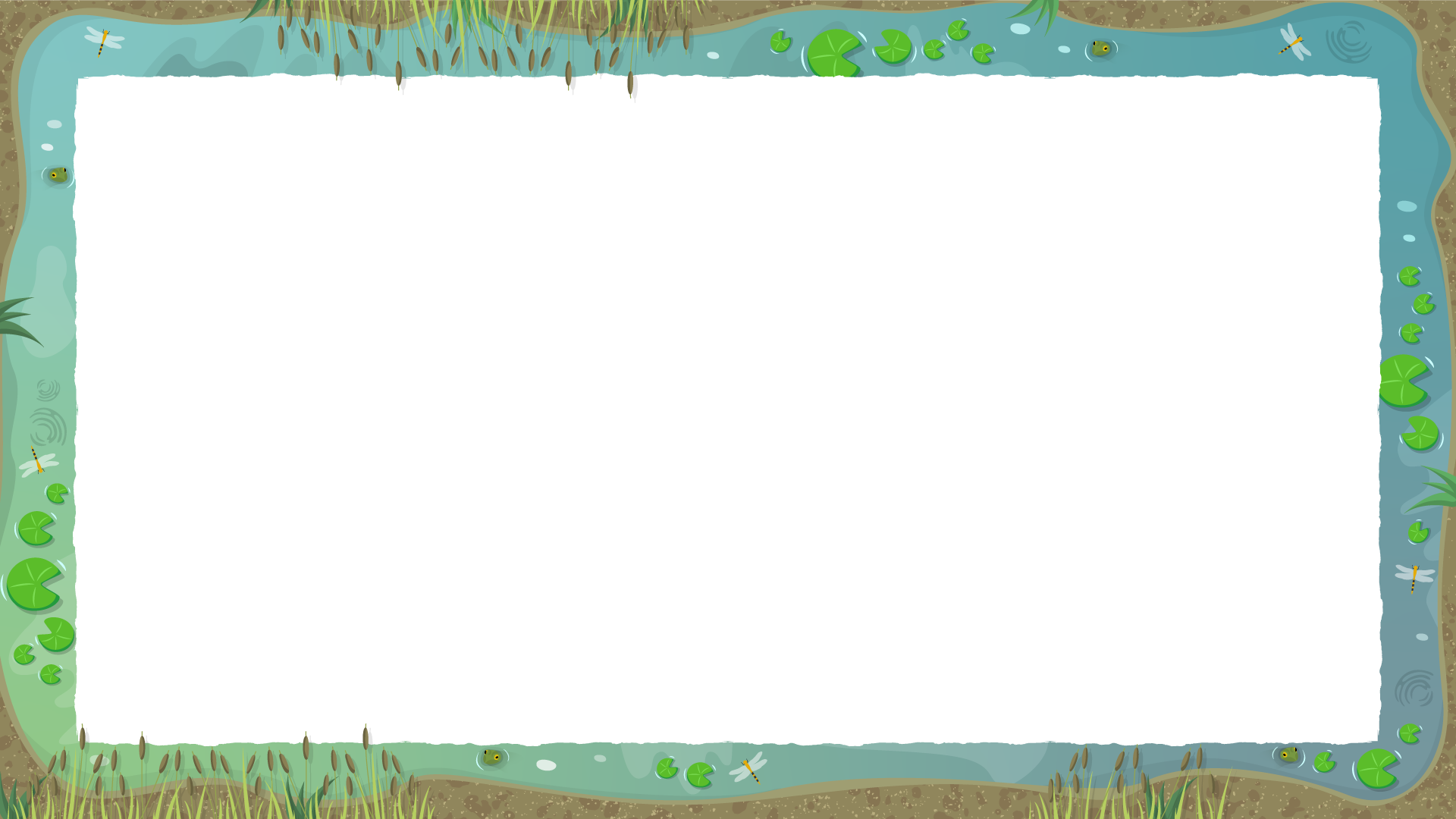 Who’s hiding in your…               wetland?
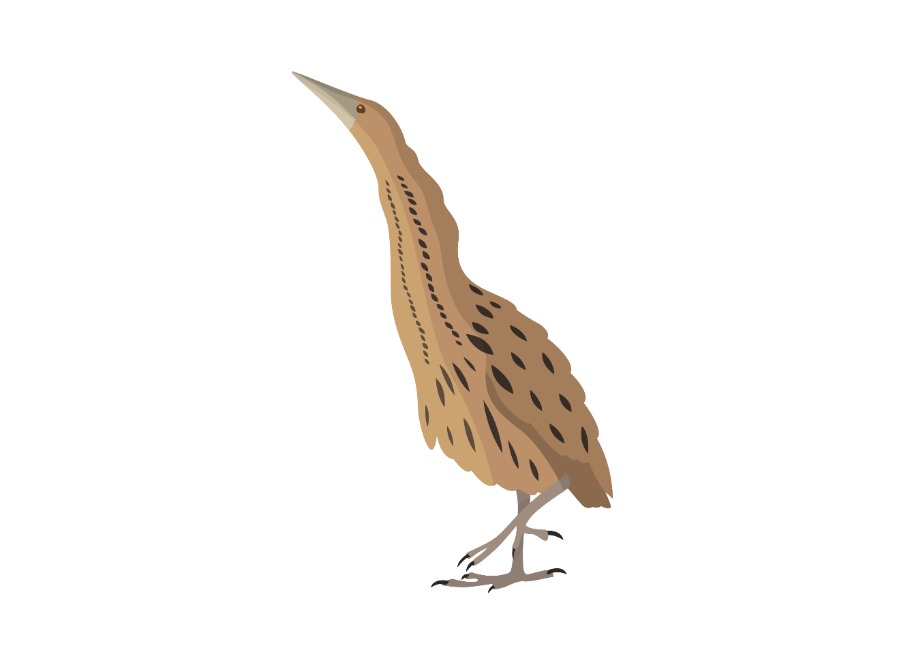 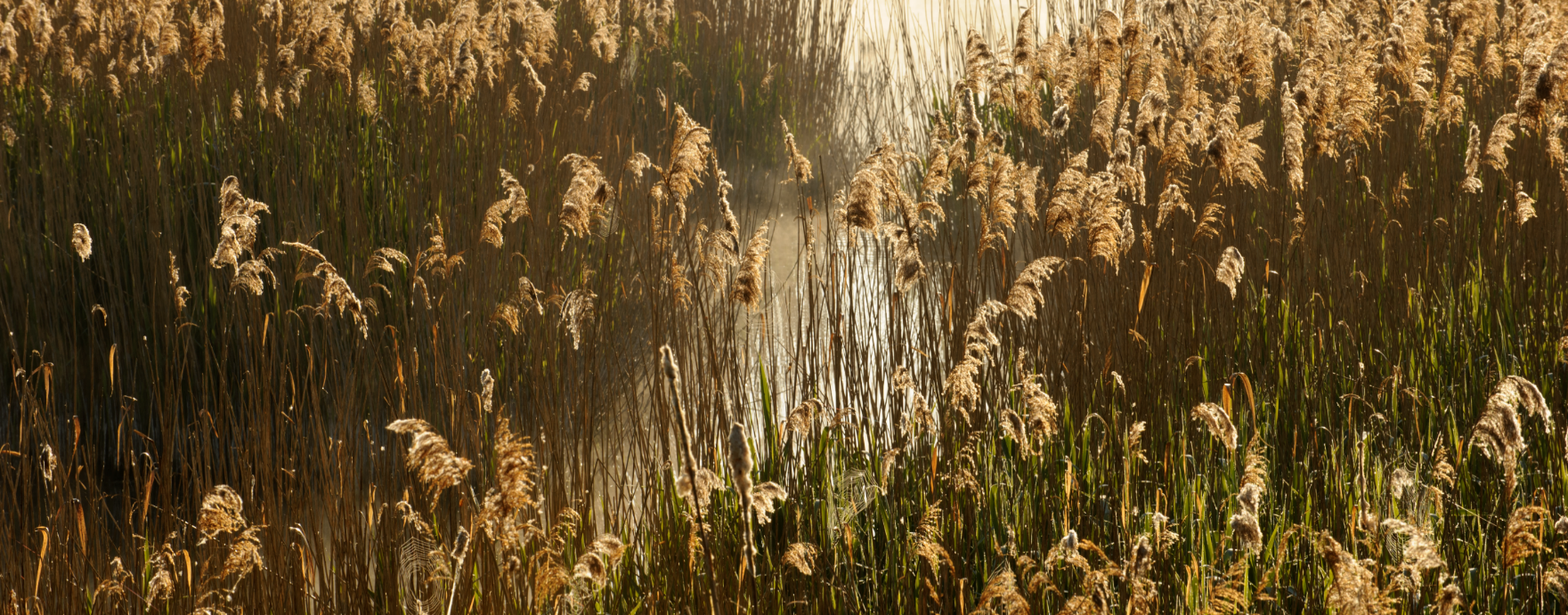 Did you know? Bitterns are really hard to see as they blend into the reeds so well, but their ‘boom’s are easy to hear!
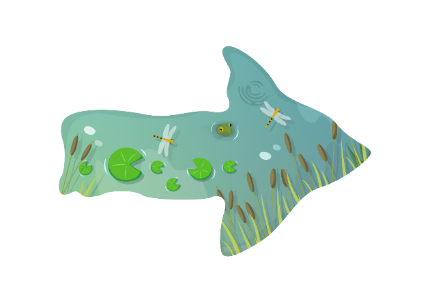 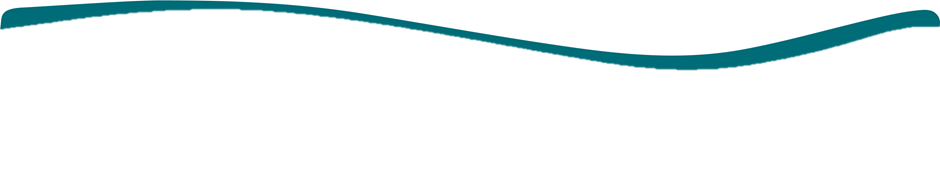 Question 2. 				
Listen out! What type of bird is that?
a) Bittern
	b) Cuckoo
	c) Owl
Recording: Leif Arvidsson, XC519898. Accessible at www.xeno-canto.org/519898. CC4.0
Photo: Terry Whittaker/2020VISION
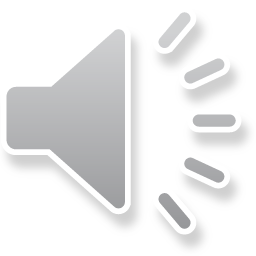 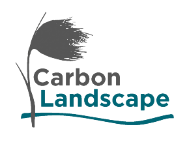 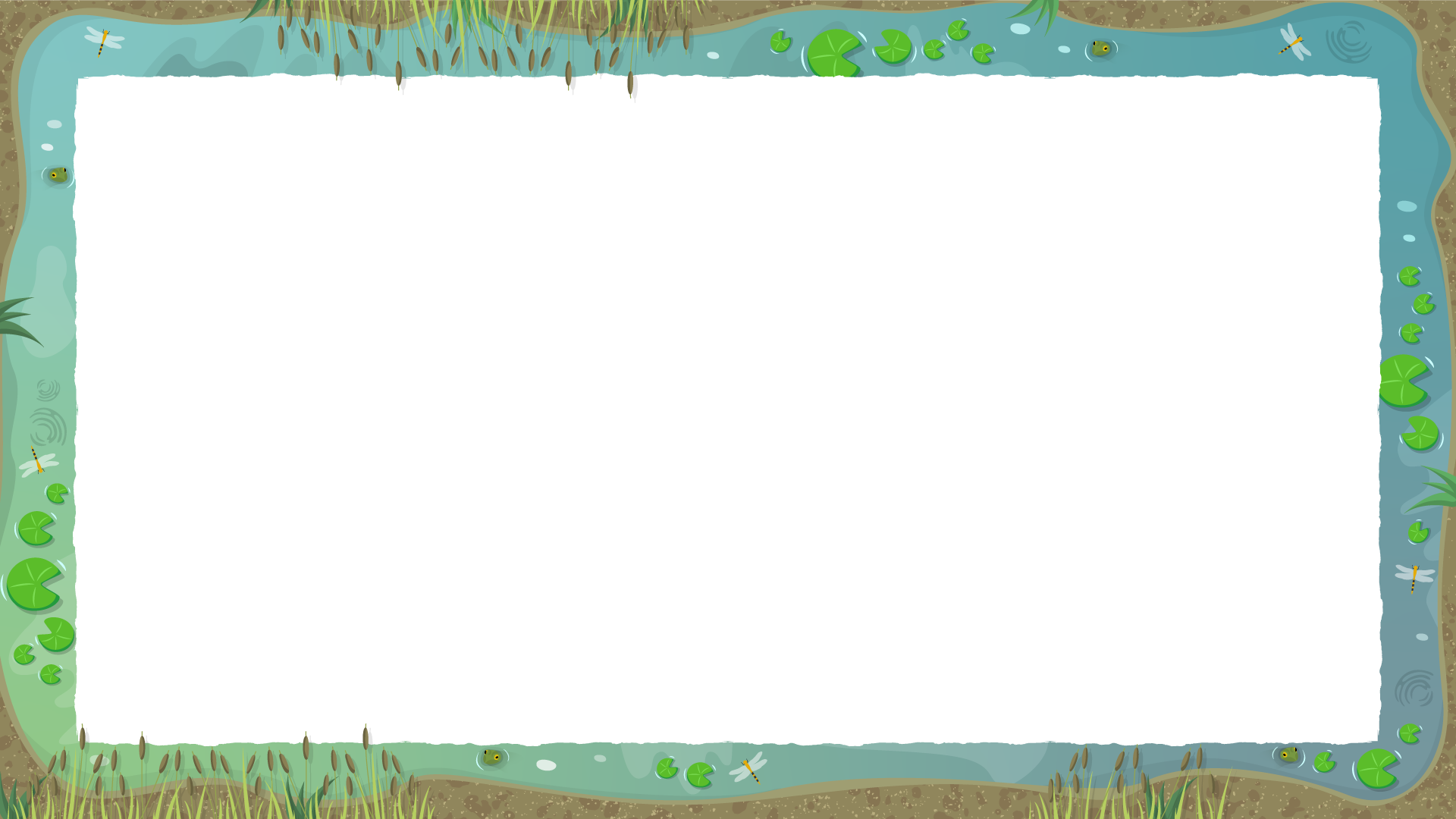 Who’s hiding in your…               wetland?
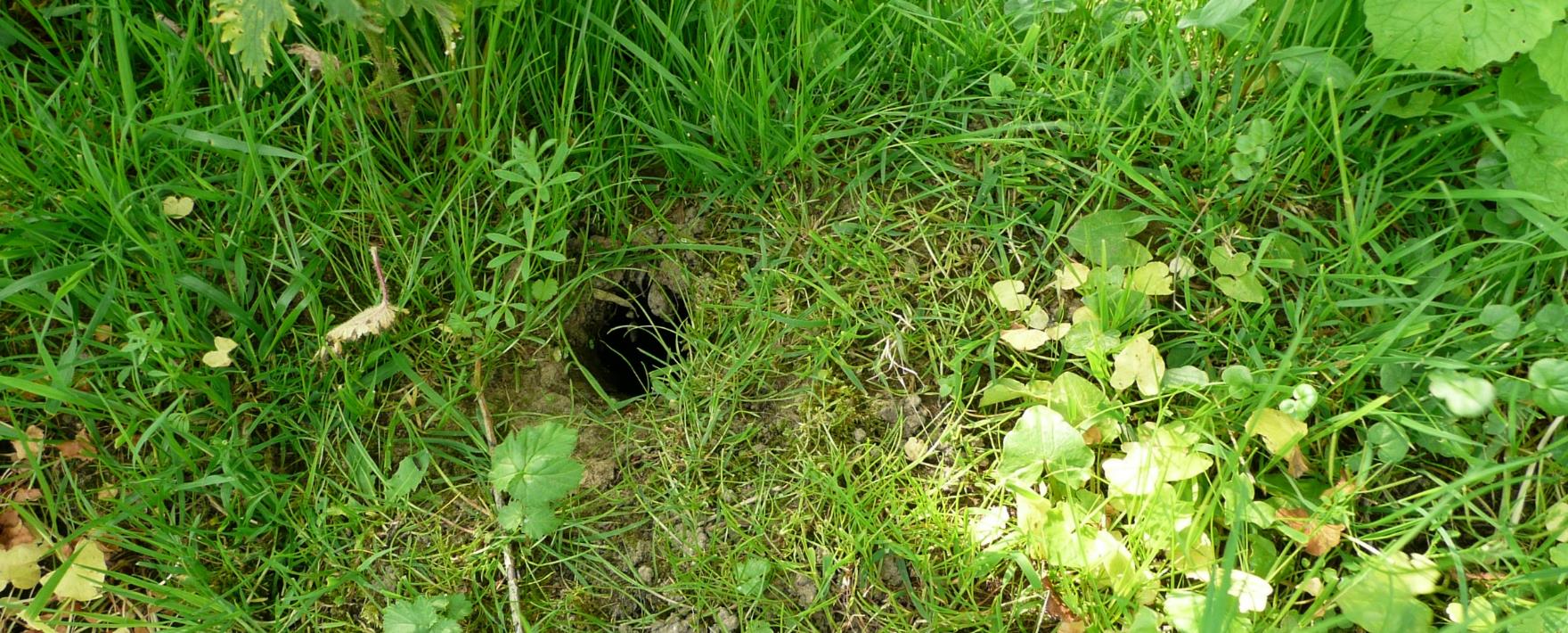 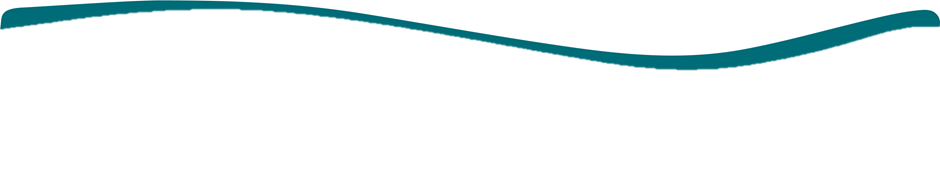 Question 3. 				
Which is the biggest kind of vole?
a) Field Vole
	b) Bank Vole
	c) Water Vole
Photo: Karen Lloyd
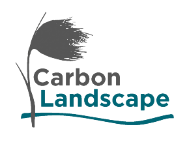 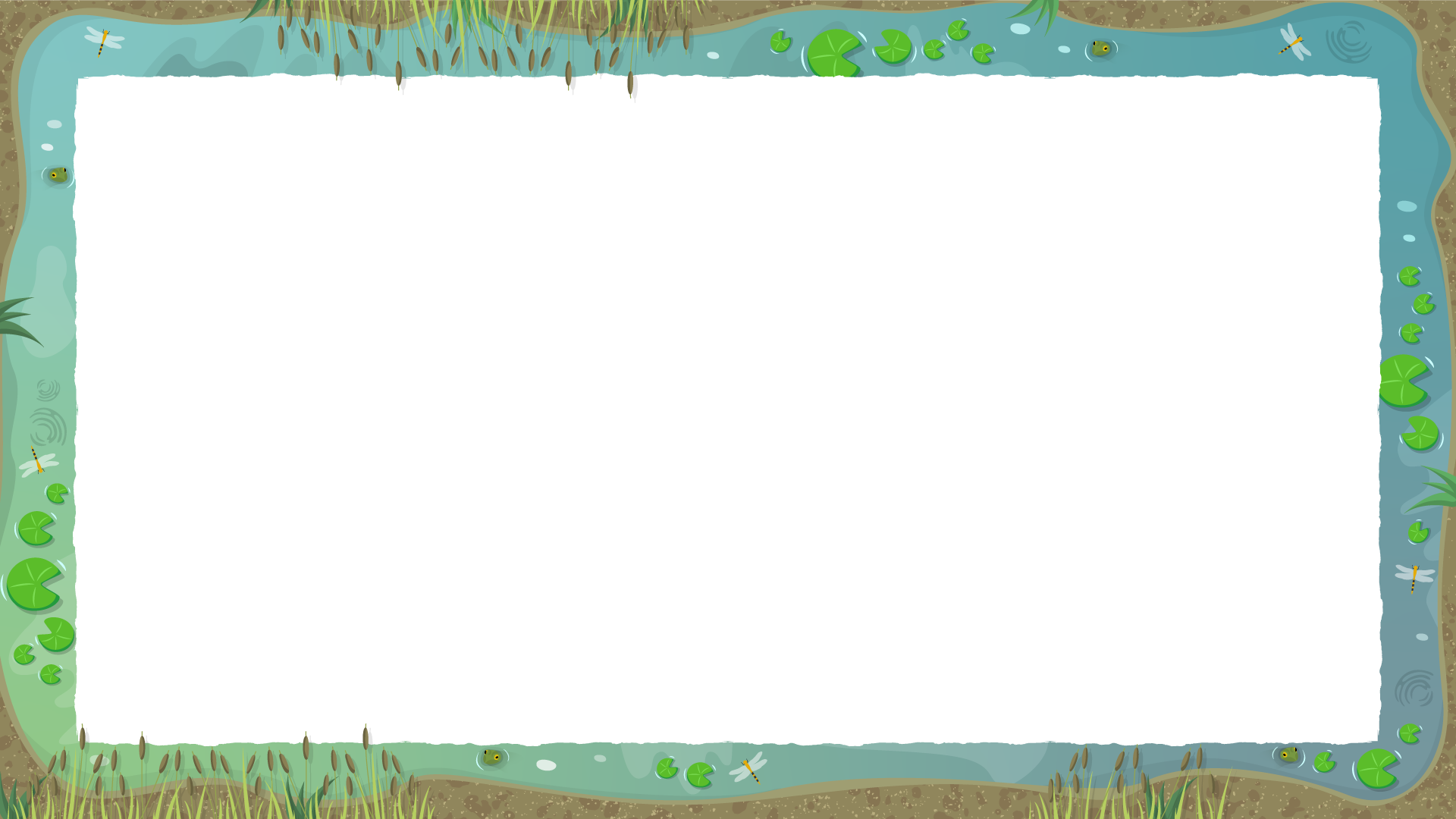 Who’s hiding in your…               wetland?
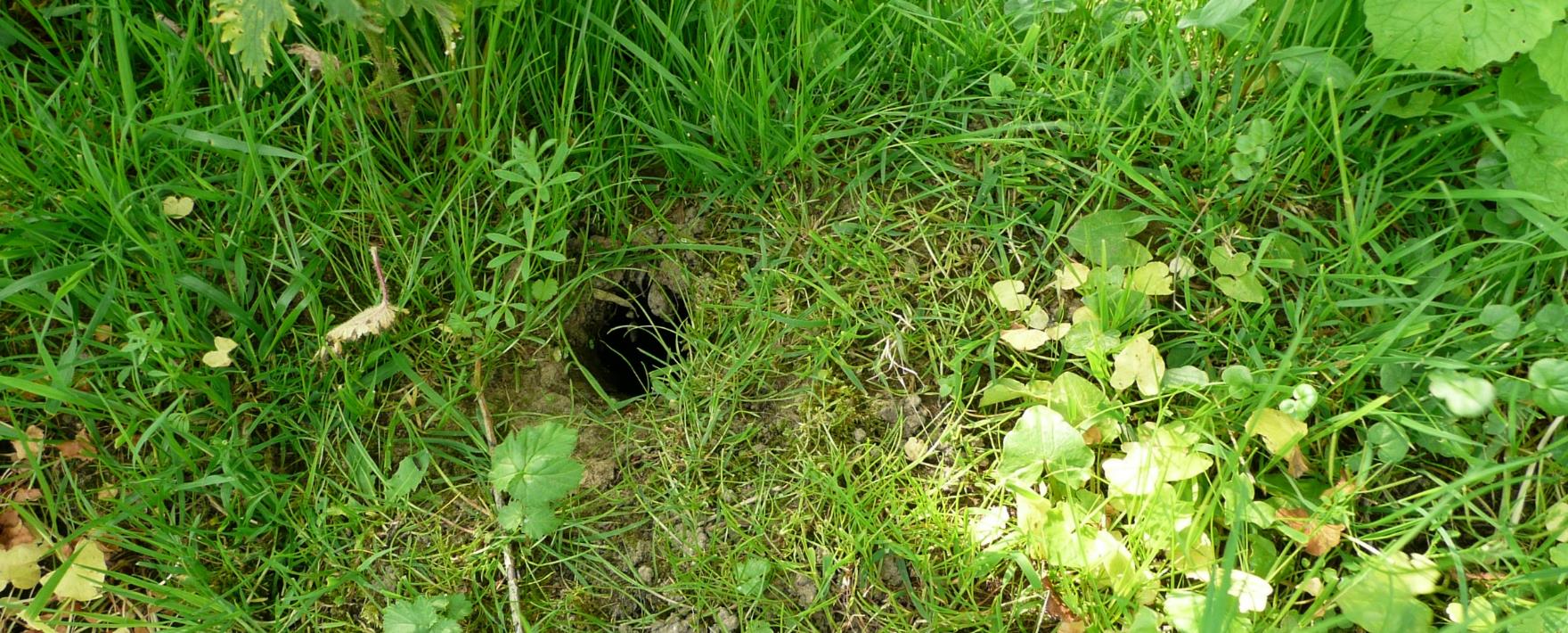 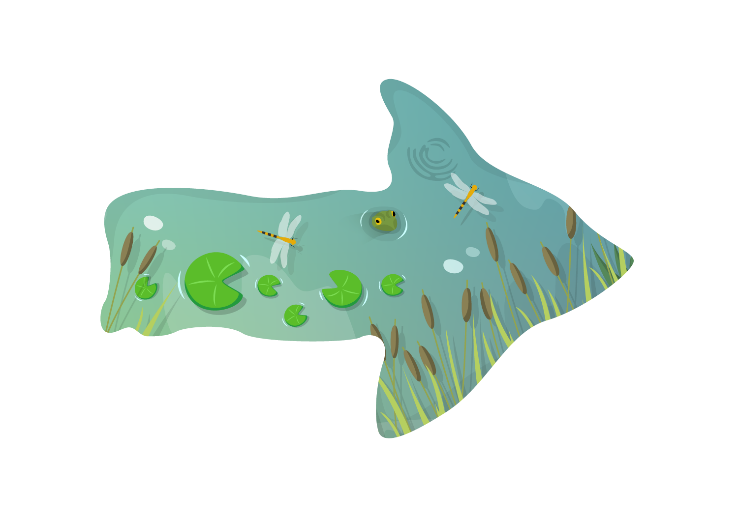 Not quite…
Try again!
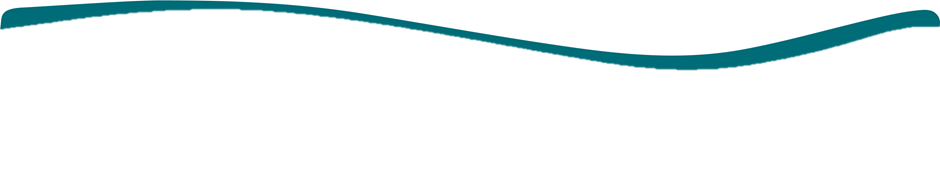 Question 3. 				
Which is the biggest kind of vole?
a) Field Vole
	b) Bank Vole
	c) Water Vole
Photo: Karen Lloyd
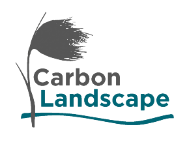 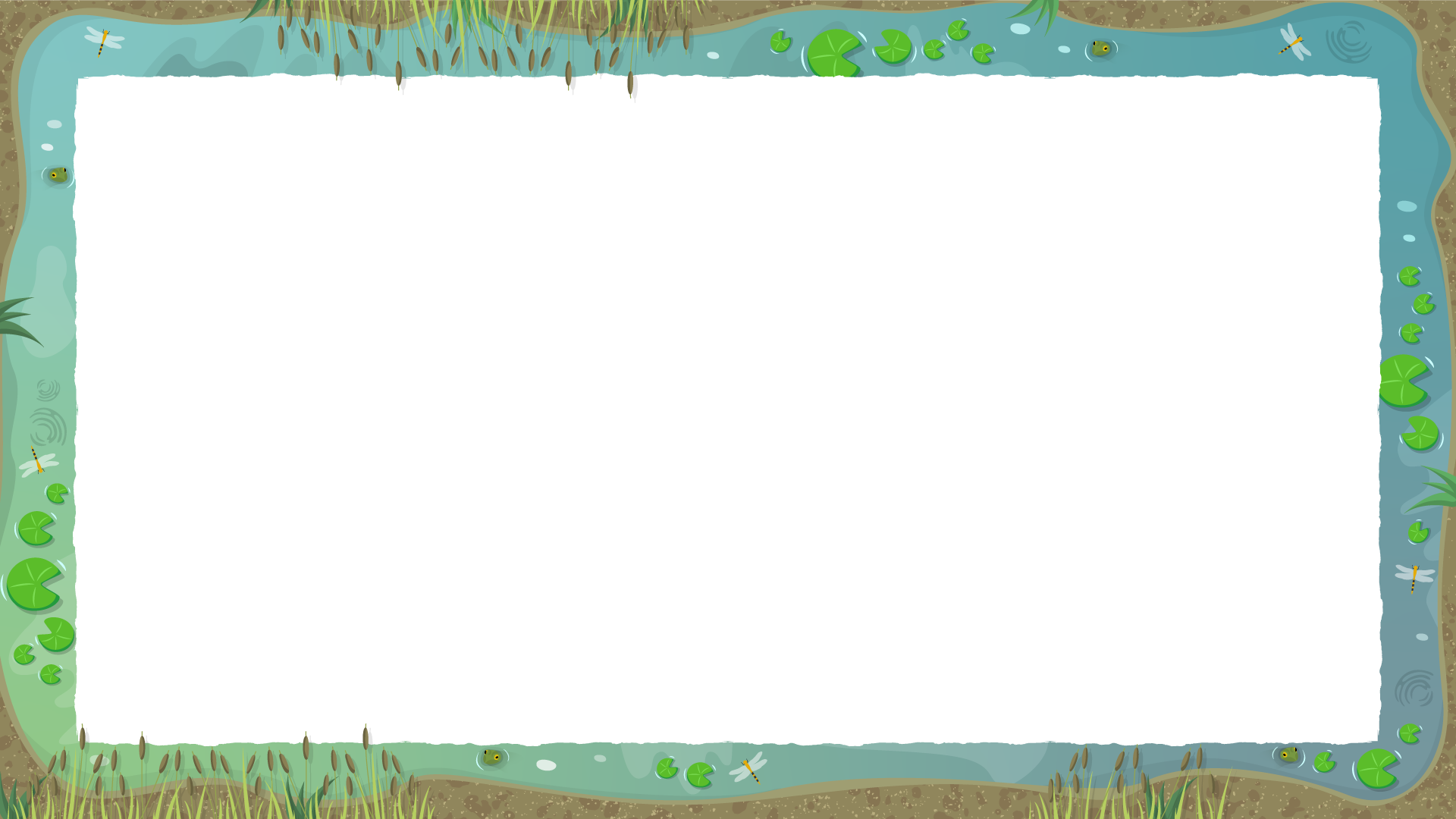 Who’s hiding in your…               wetland?
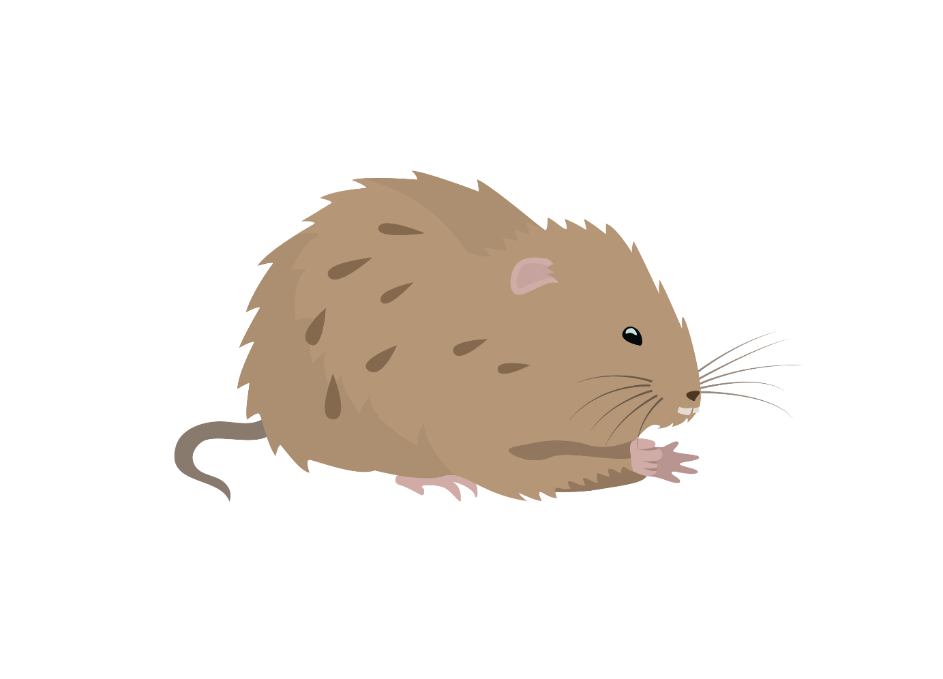 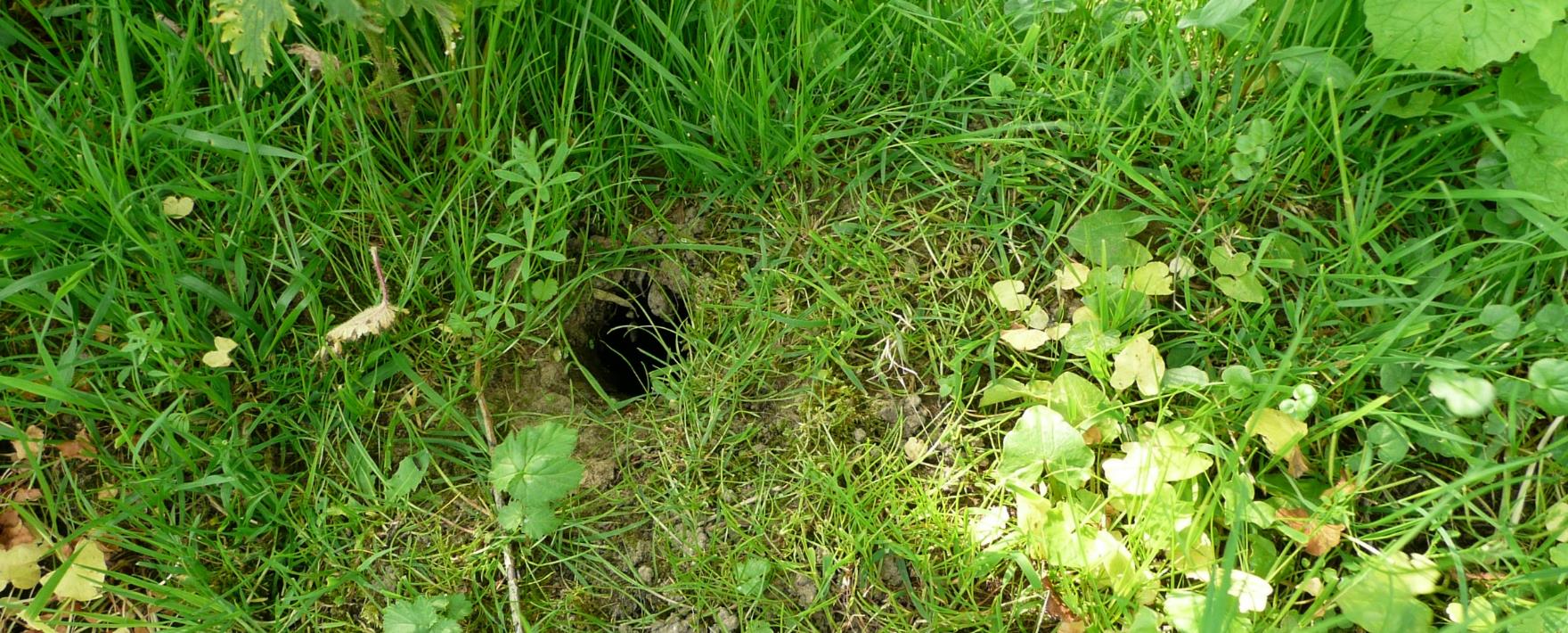 Did you know? Water voles can be twice the size of Field Voles! Rats are even bigger, but have long, hairless tails, voles have shorter, furry tails.
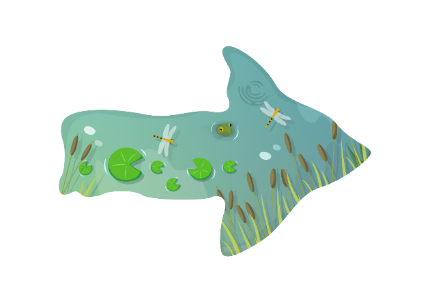 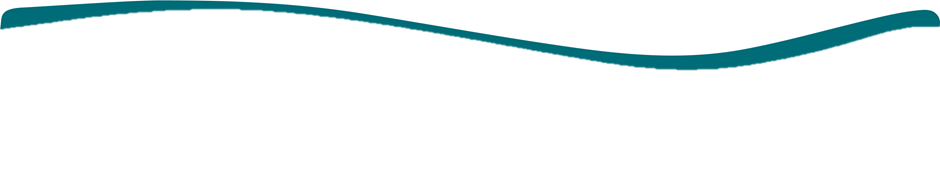 Question 3. 				
Which is the biggest kind of vole?
a) Field Vole
	b) Bank Vole
	c) Water Vole
Photo: Karen Lloyd
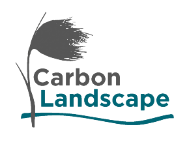 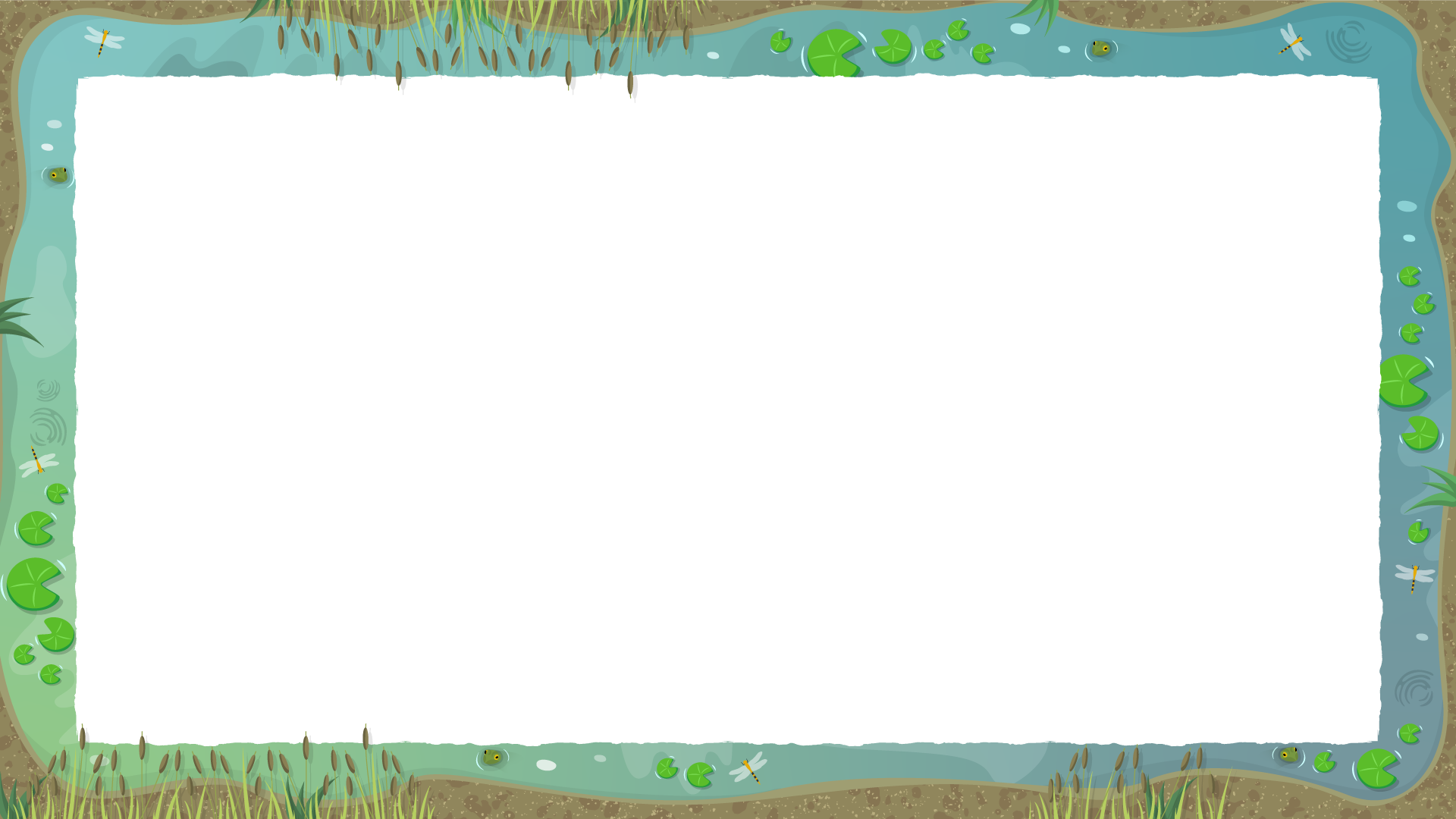 Who’s hiding in your…               wetland?
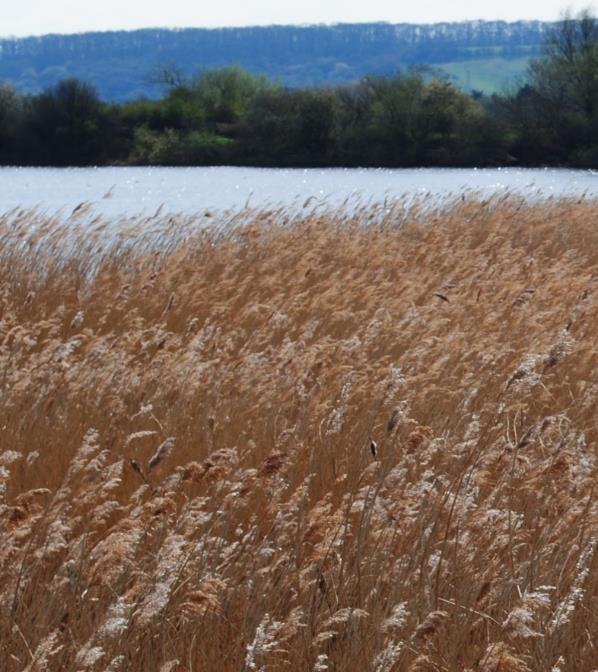 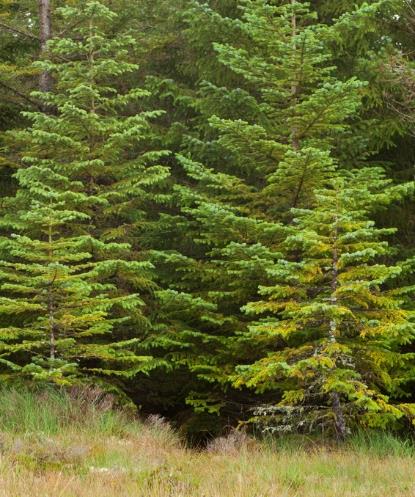 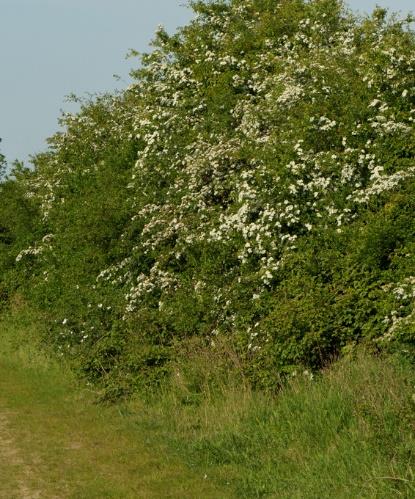 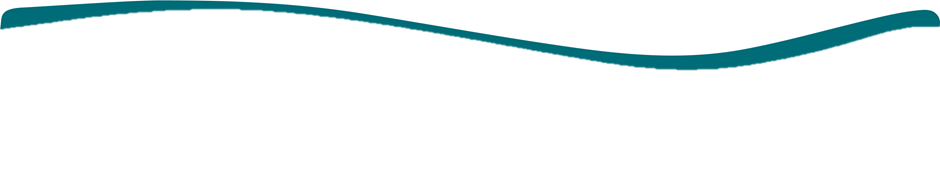 Question 4. 				
Where does the Reed Warbler make its nest?
a) Reeds
	b) Tree
	c) Hedge
Photo: Amy Lewis/Mark Hamblin2020 Vision/ Chris Gomersall/2020VISION
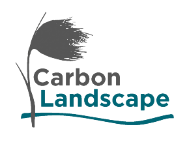 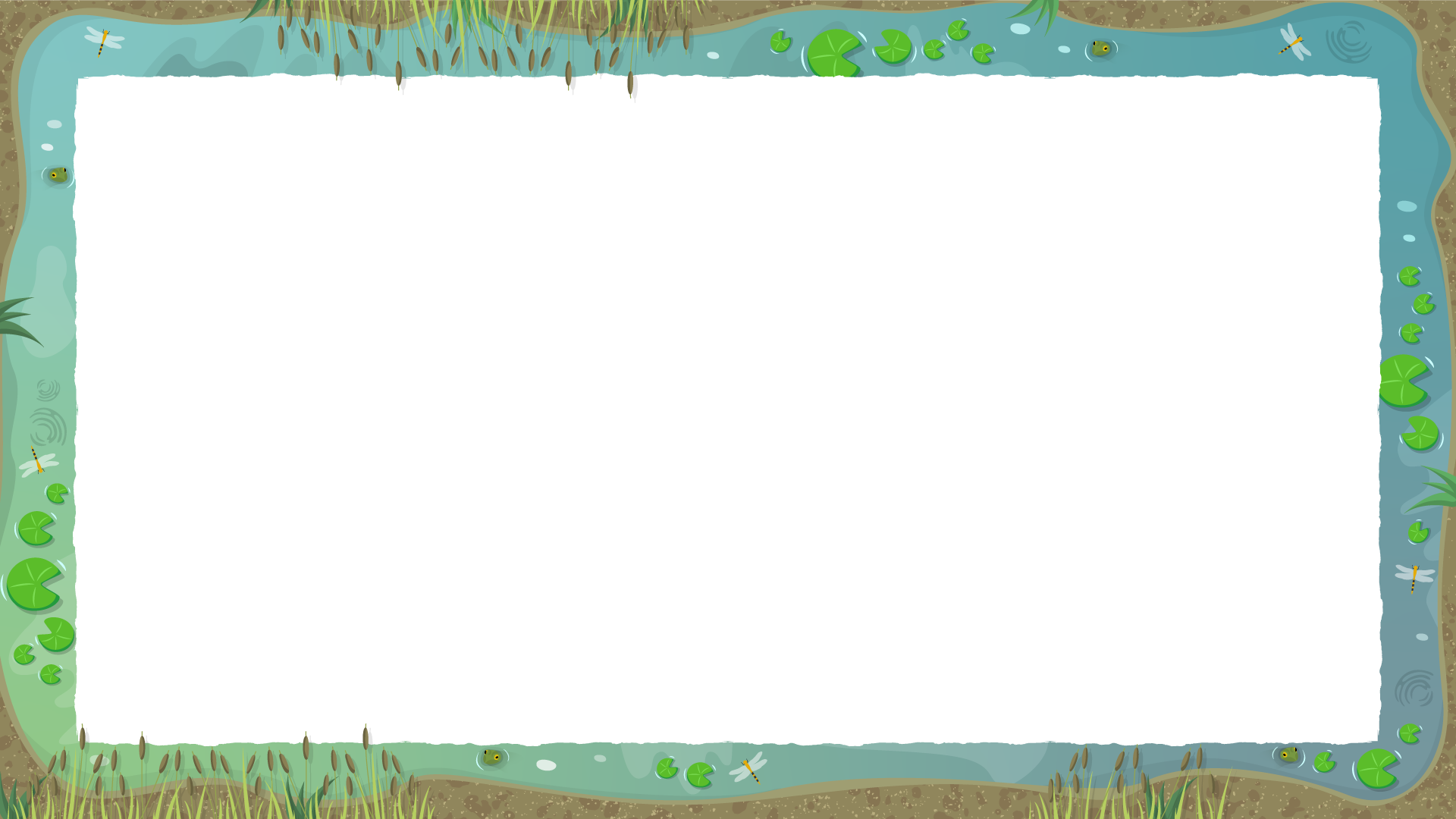 Who’s hiding in your…               wetland?
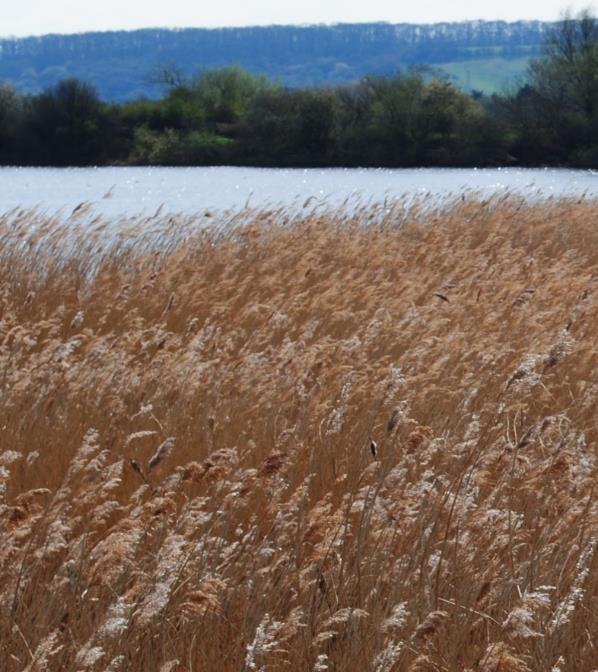 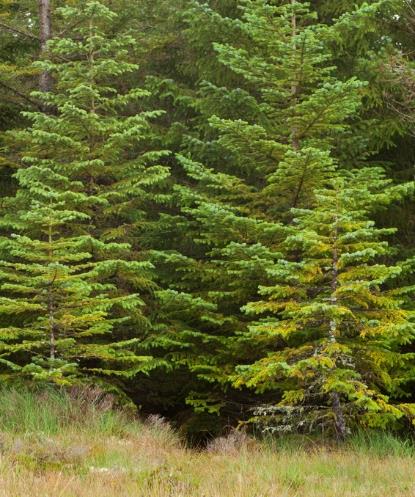 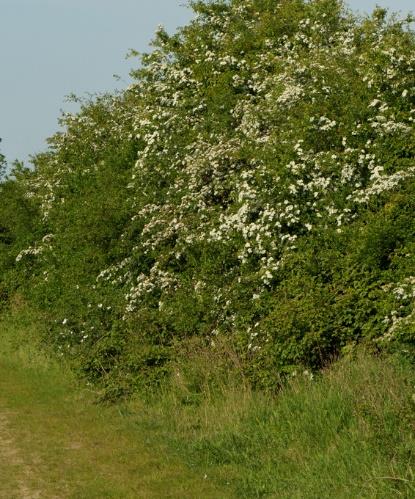 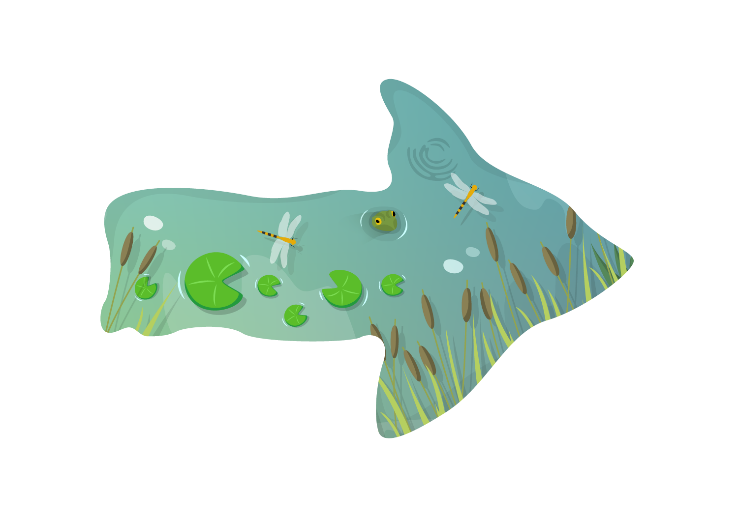 Not quite…
Try again!
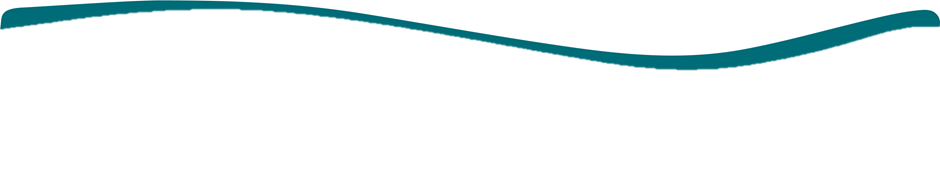 Question 4. 				
Where does the Reed Warbler make its nest?
a) Reeds
	b) Tree
	c) Hedge
Photo: Stefan Johansson
Photo: Amy Lewis/Mark Hamblin2020 Vision/ Chris Gomersall/2020VISION
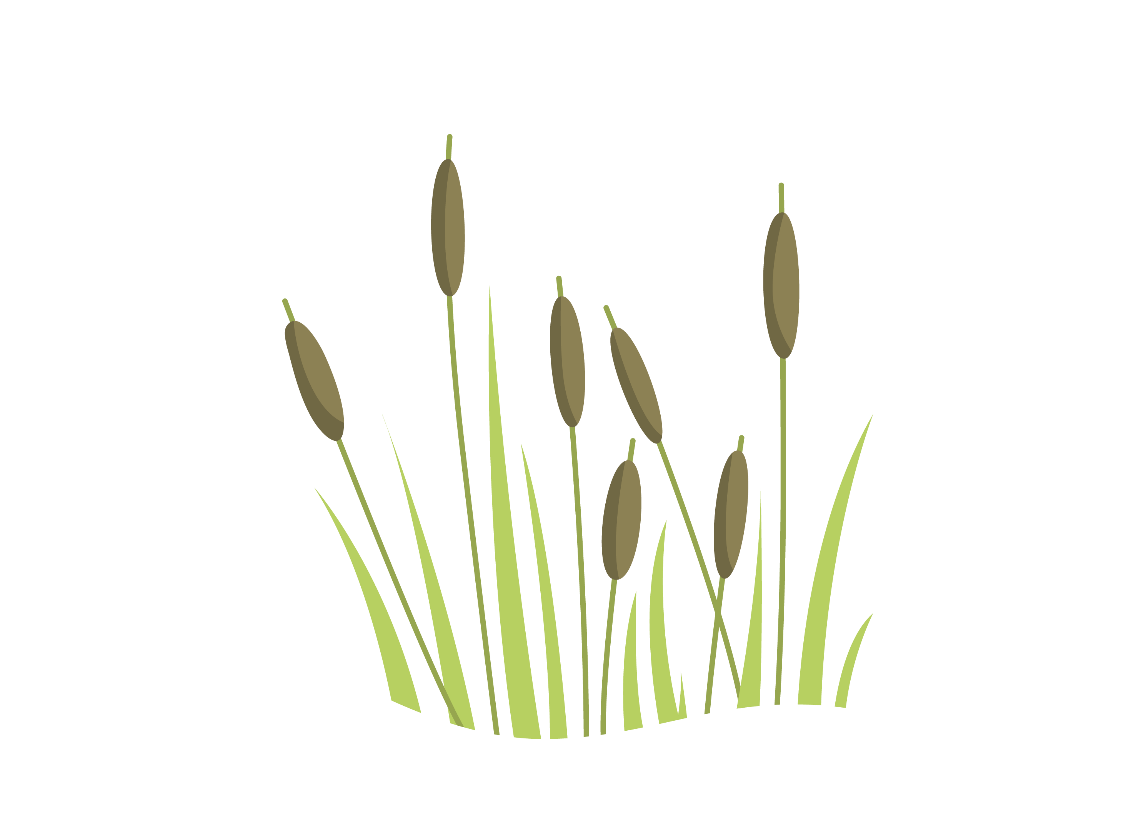 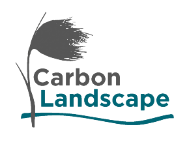 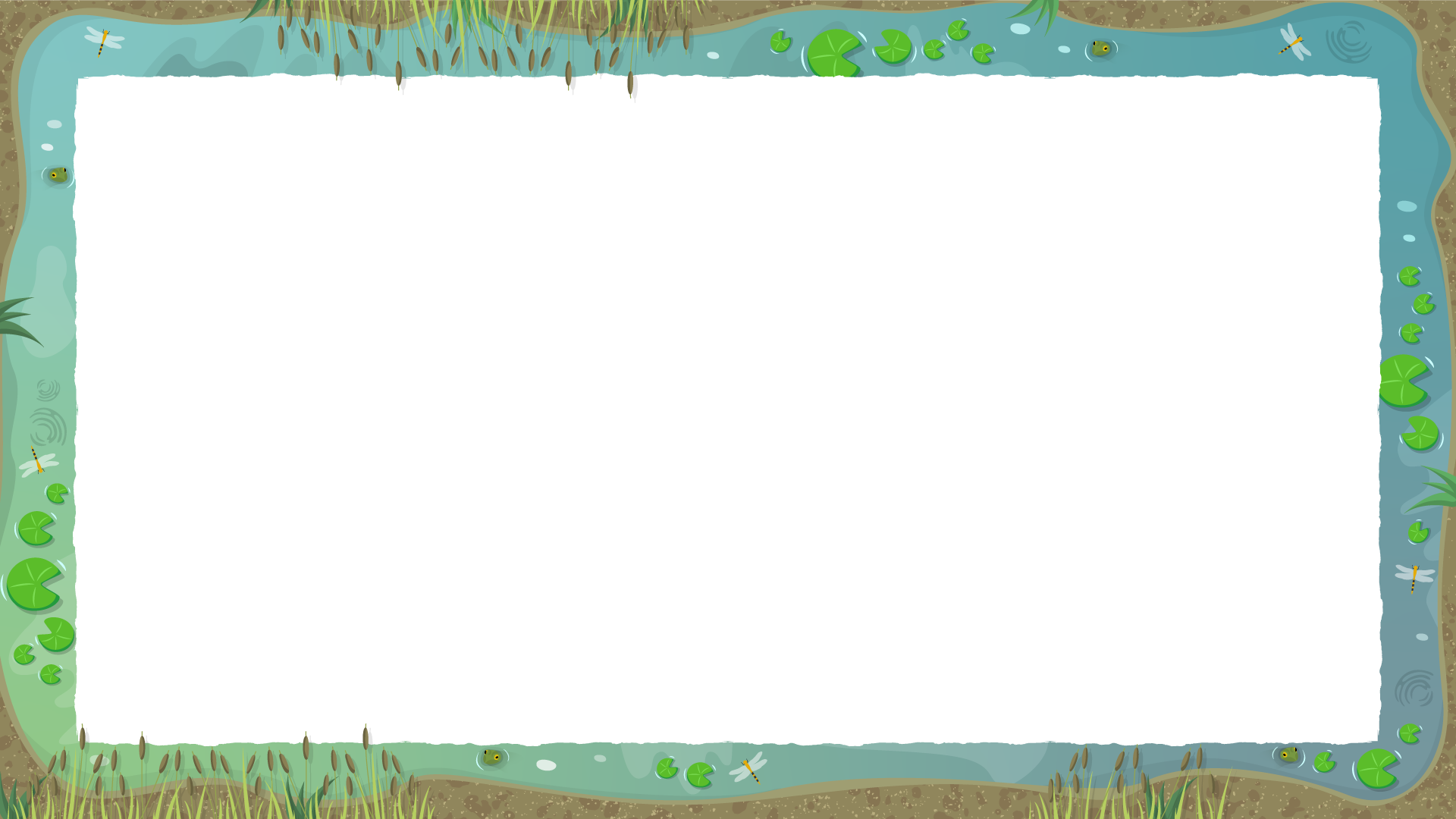 Who’s hiding in your…               wetland?
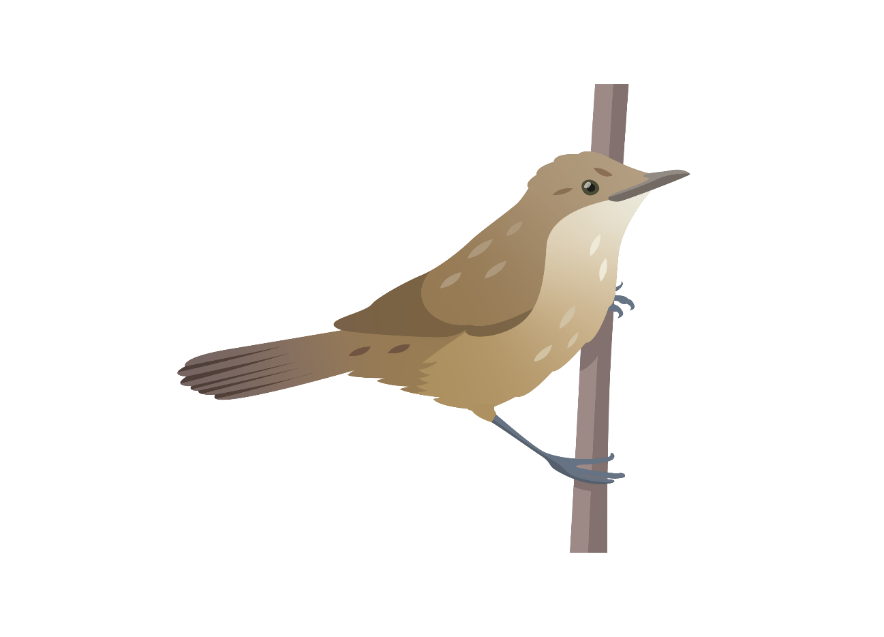 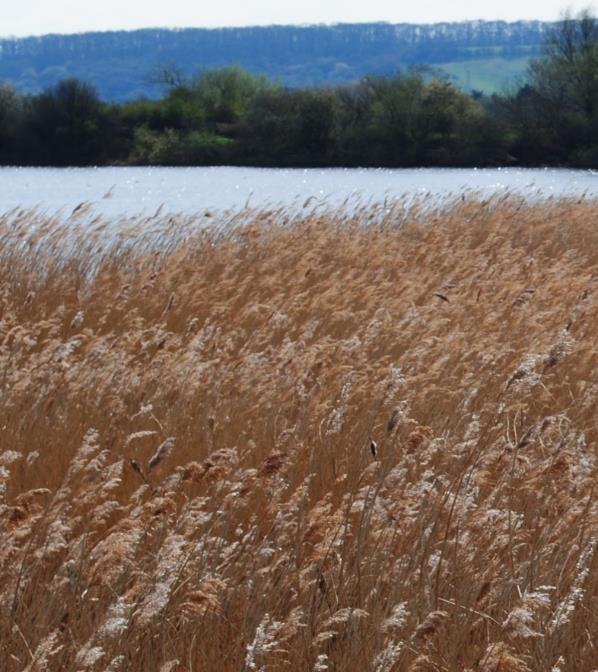 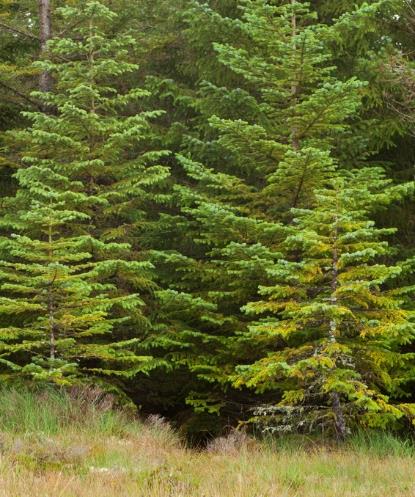 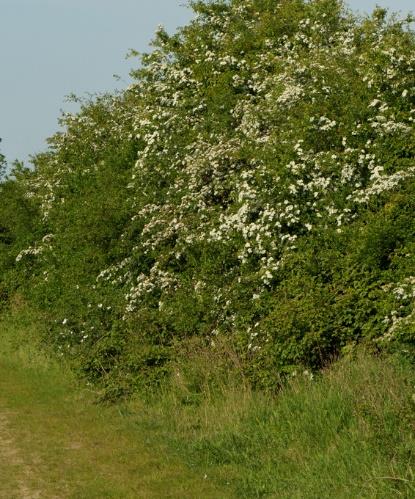 Did you know? It can take over a week to build the nest, and some reed warblers re-use the materials to build a second nest. Great recycling!
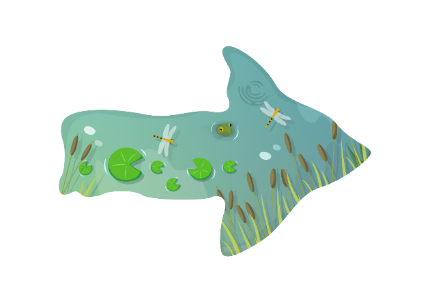 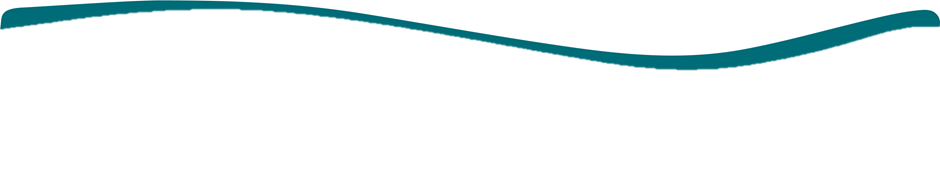 a) Reeds
	b) Tree
	c) Hedge
Question 4. 				
Where does the Reed Warbler make its nest?
Photo: Stefan Johansson
Photo: Amy Lewis/Mark Hamblin2020 Vision/ Chris Gomersall/2020VISION
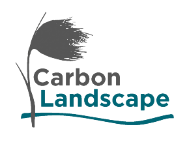 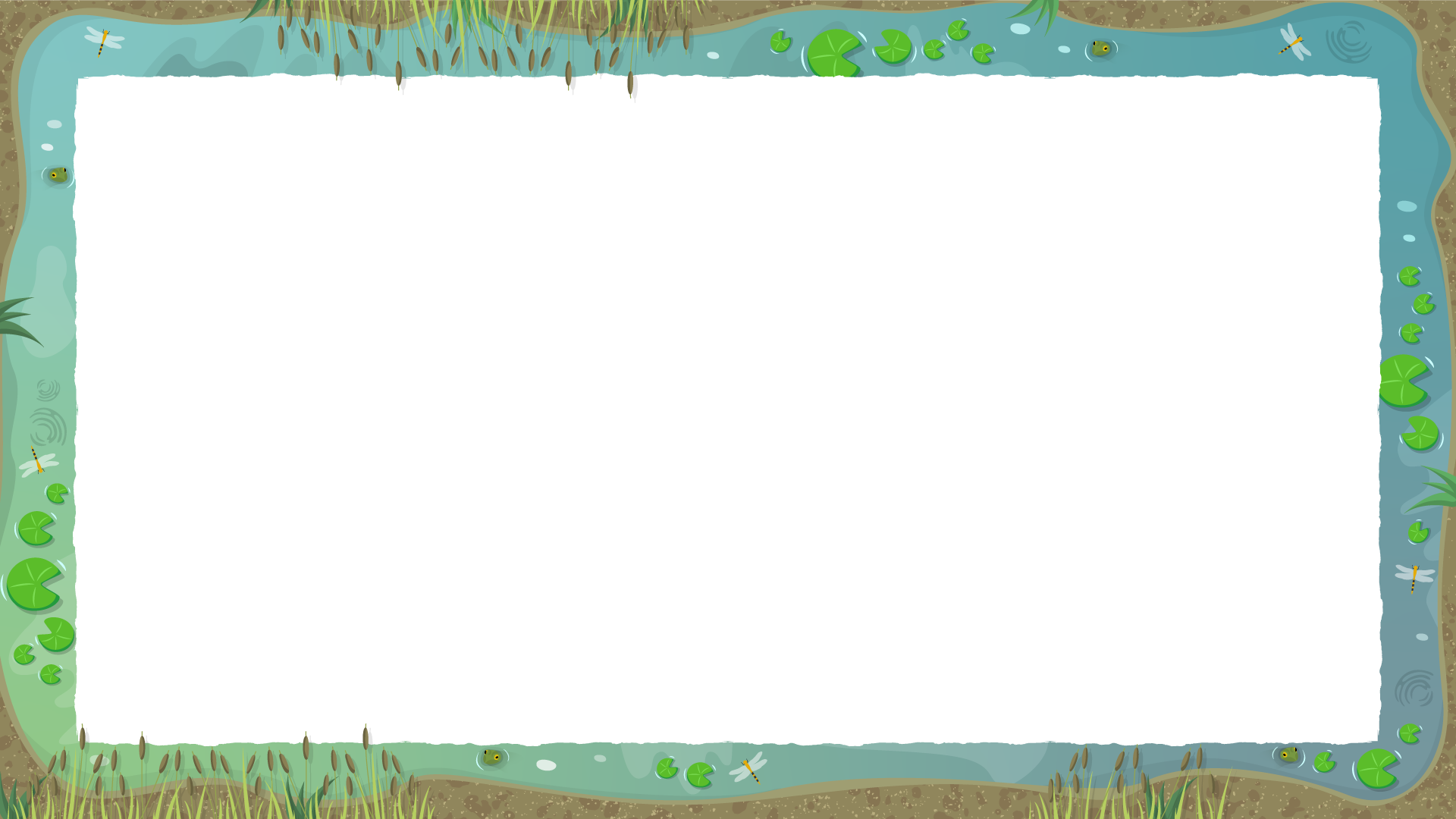 Who’s hiding in your…               wetland?
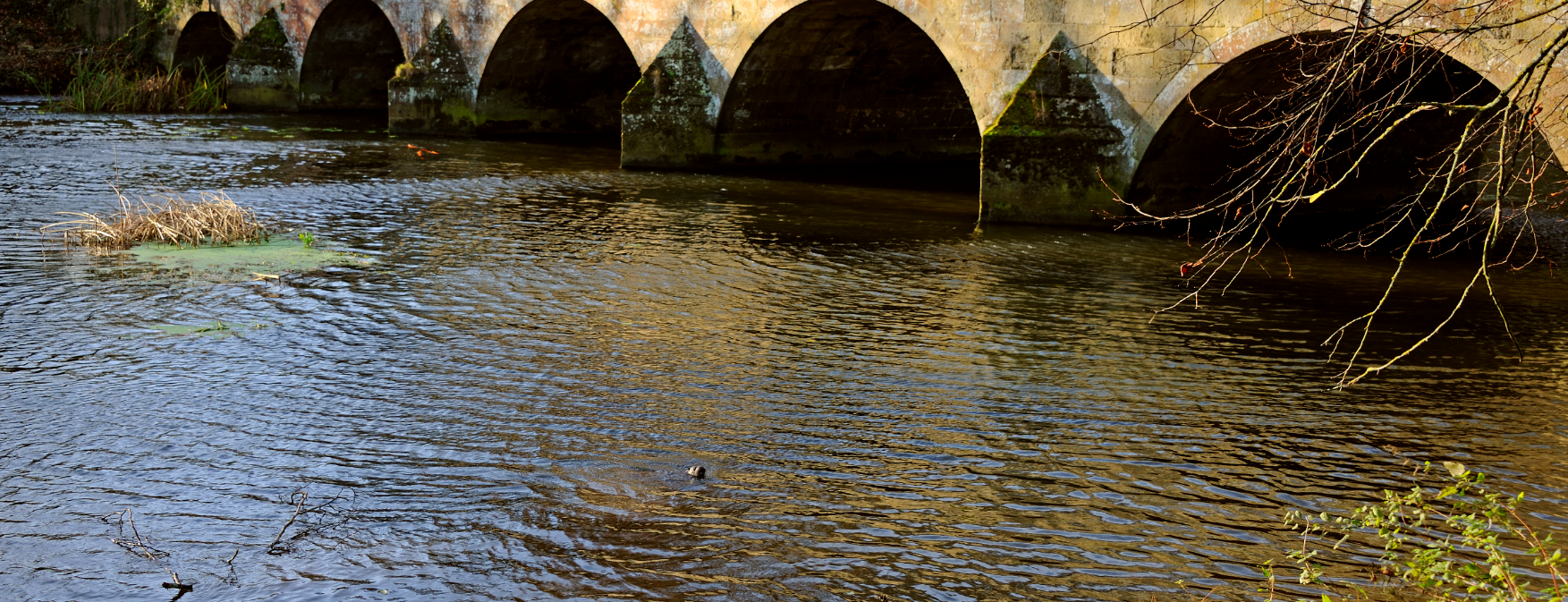 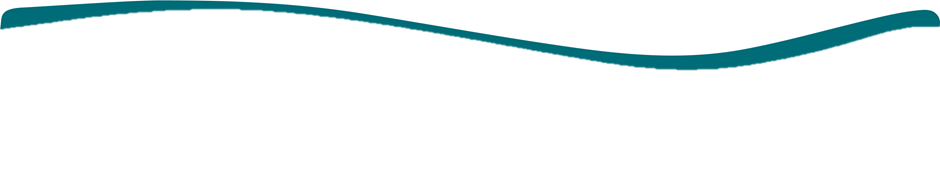 …the rivers have become less polluted.

b) …the otters have come back from holiday.

c) …people have planted pretty flowers.
Question 5. 				
Otters have returned to rivers because…
Photo: Peter Cairns/2020VISION
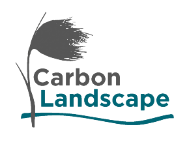 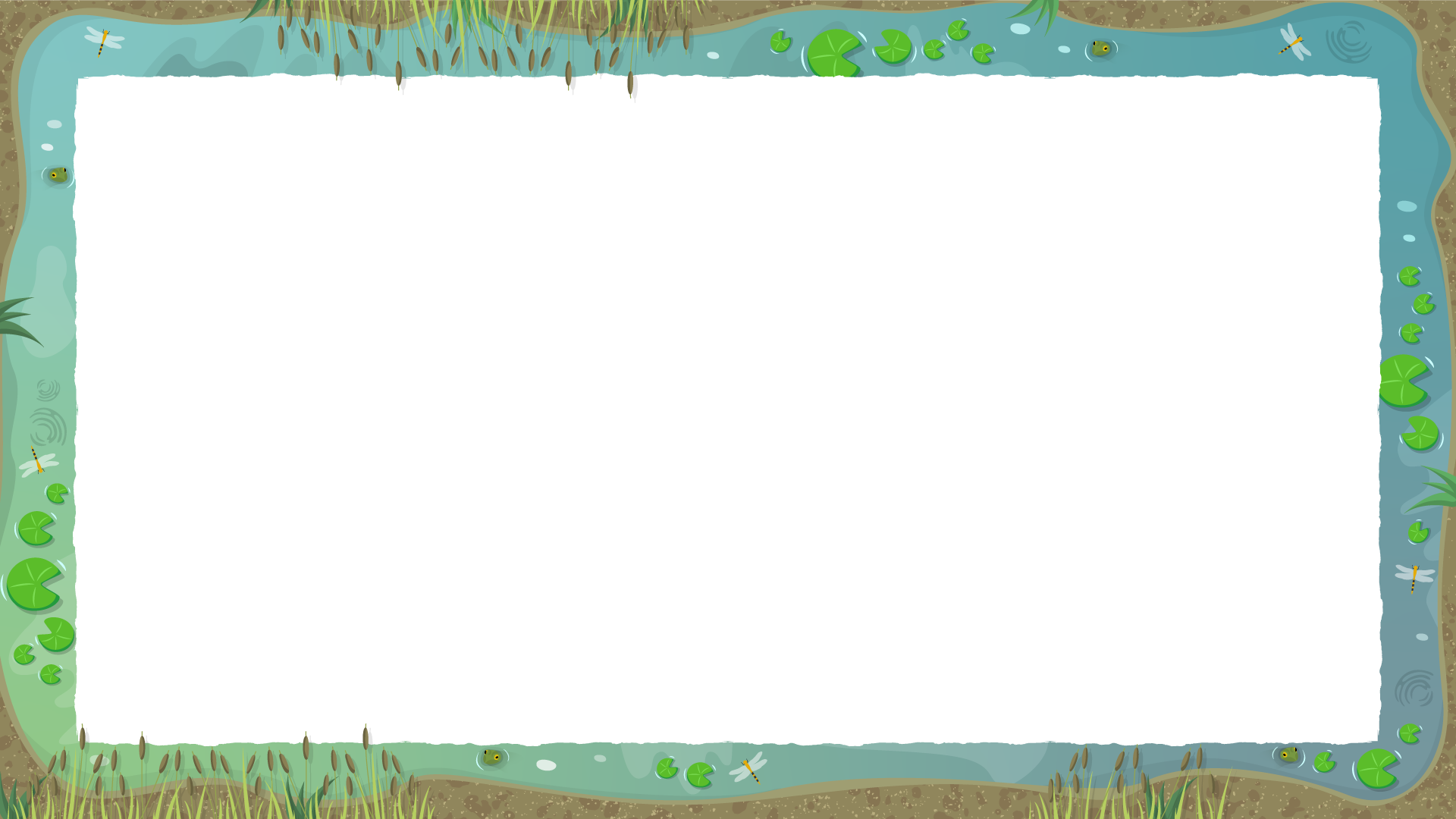 Who’s hiding in your…               wetland?
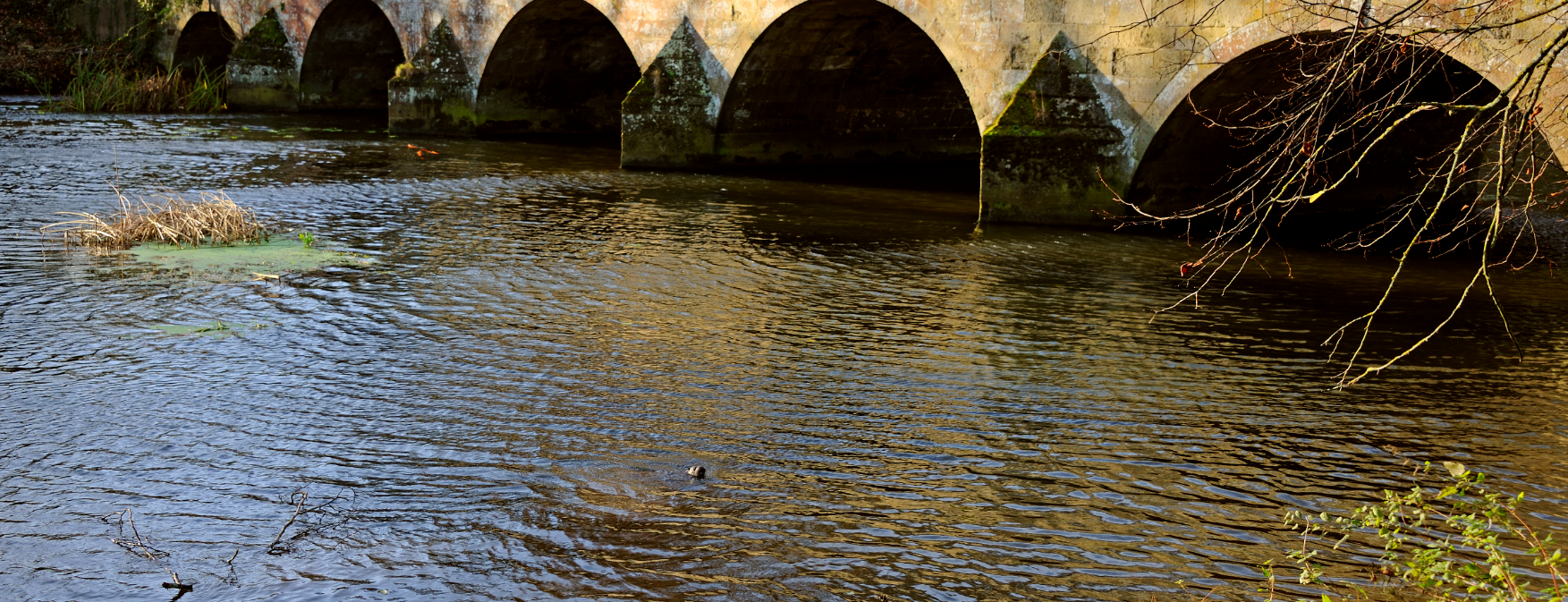 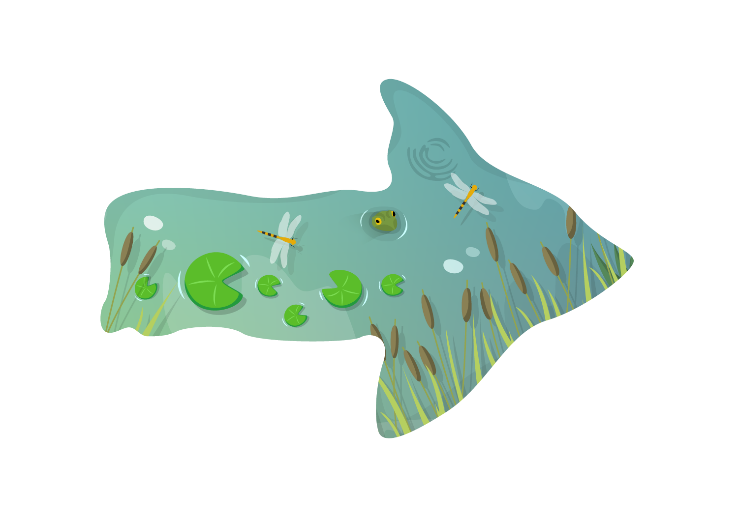 Not quite…
Try again!
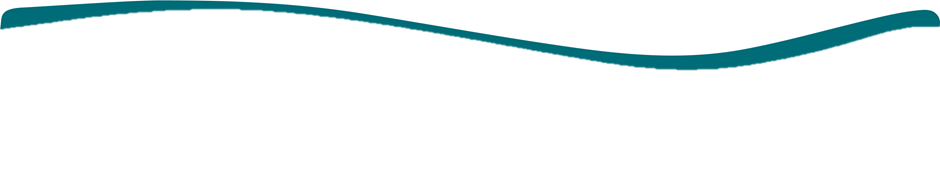 …the rivers have become less polluted.

b) …the otters have come back from holiday.

c) …people have planted pretty flowers.
Question 5. 				
Otters have returned to rivers because…
Photo: Peter Cairns/2020VISION
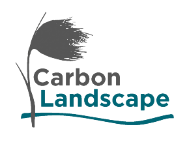 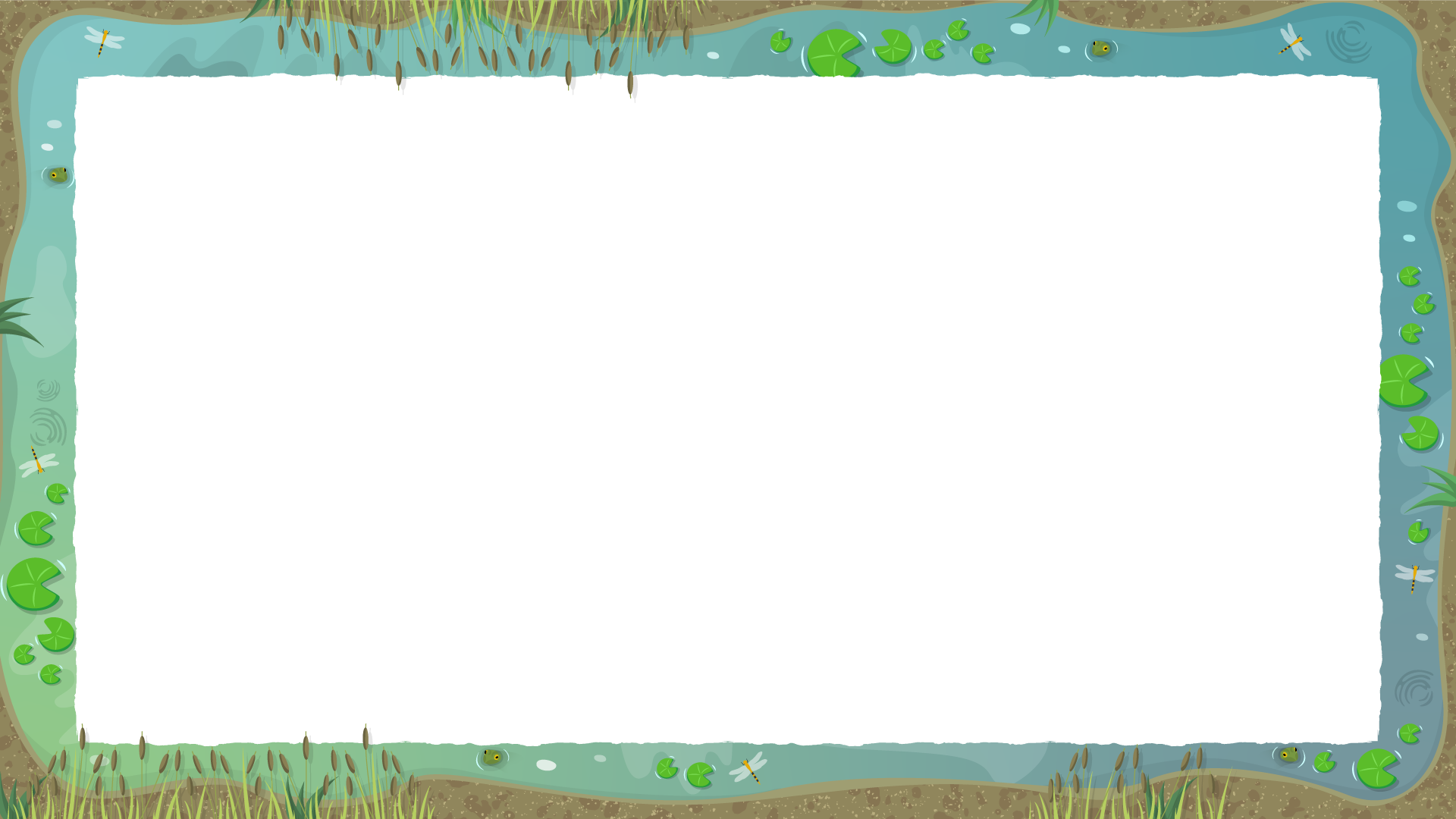 Who’s hiding in your…               wetland?
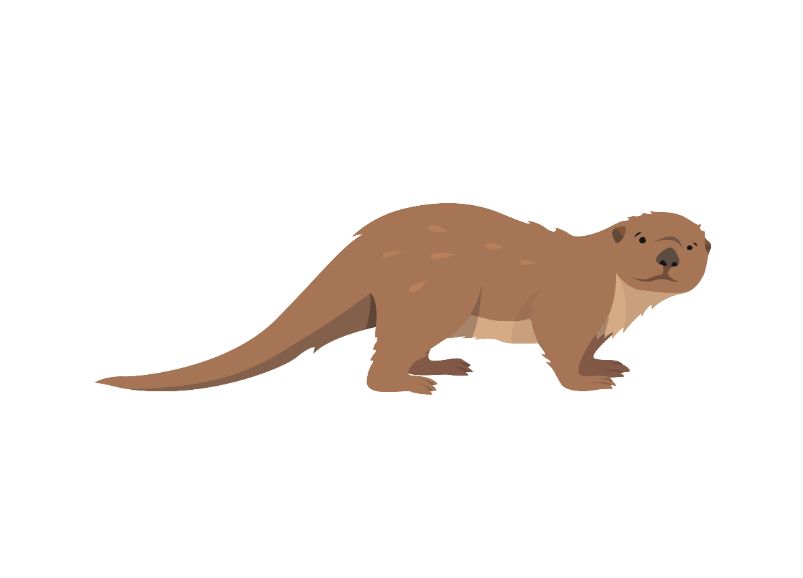 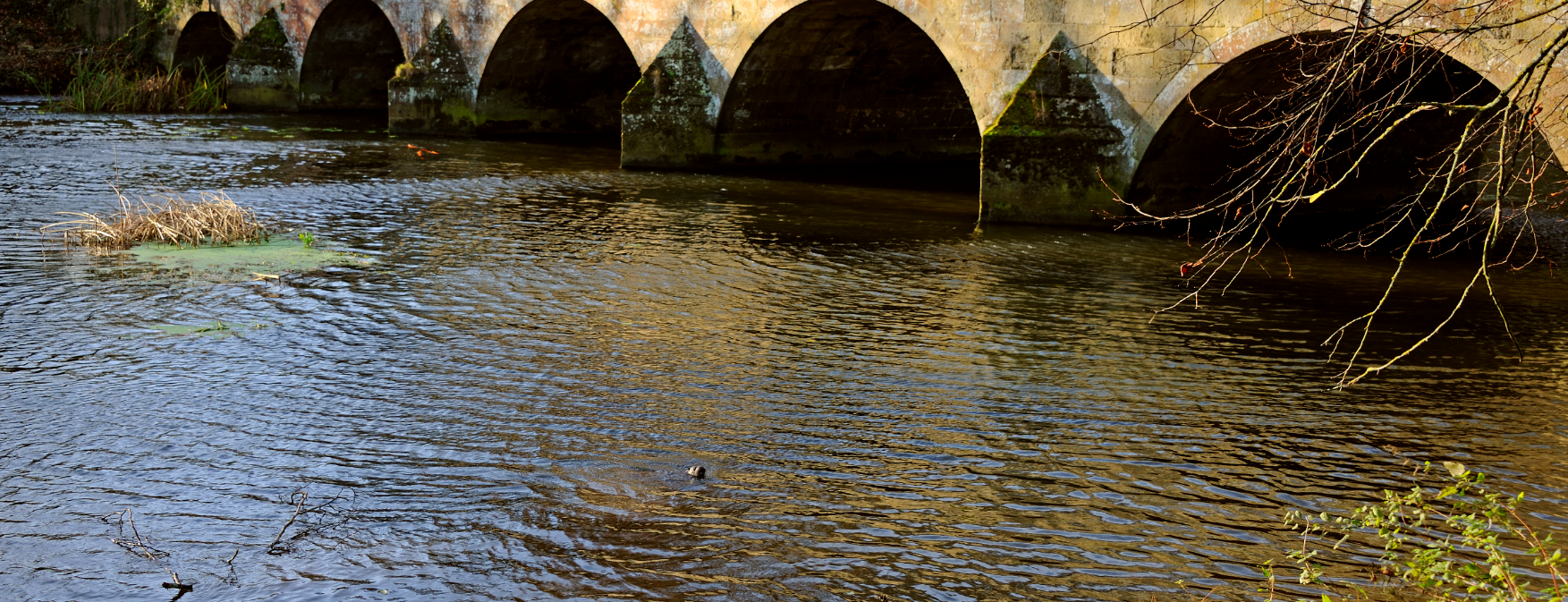 Did you know? Otters will only live in clean water. The River Mersey used to be one of the most polluted rivers in Europe, but is now home to Otters.
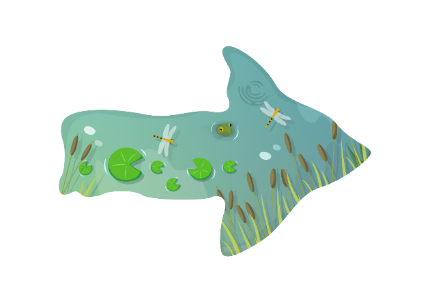 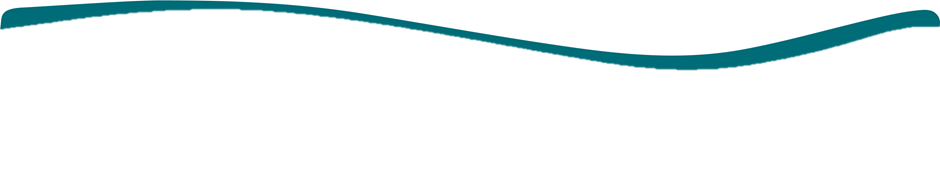 …the rivers have become less polluted.

b) …the otters have come back from holiday.

c) …people have planted pretty flowers.
…the rivers have become less polluted.

b) …the otters have come back from holiday.

c) …people have planted pretty flowers.
Question 5. 				
Otters have returned to rivers because…
Photo: Peter Cairns/2020VISION
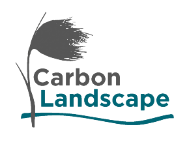 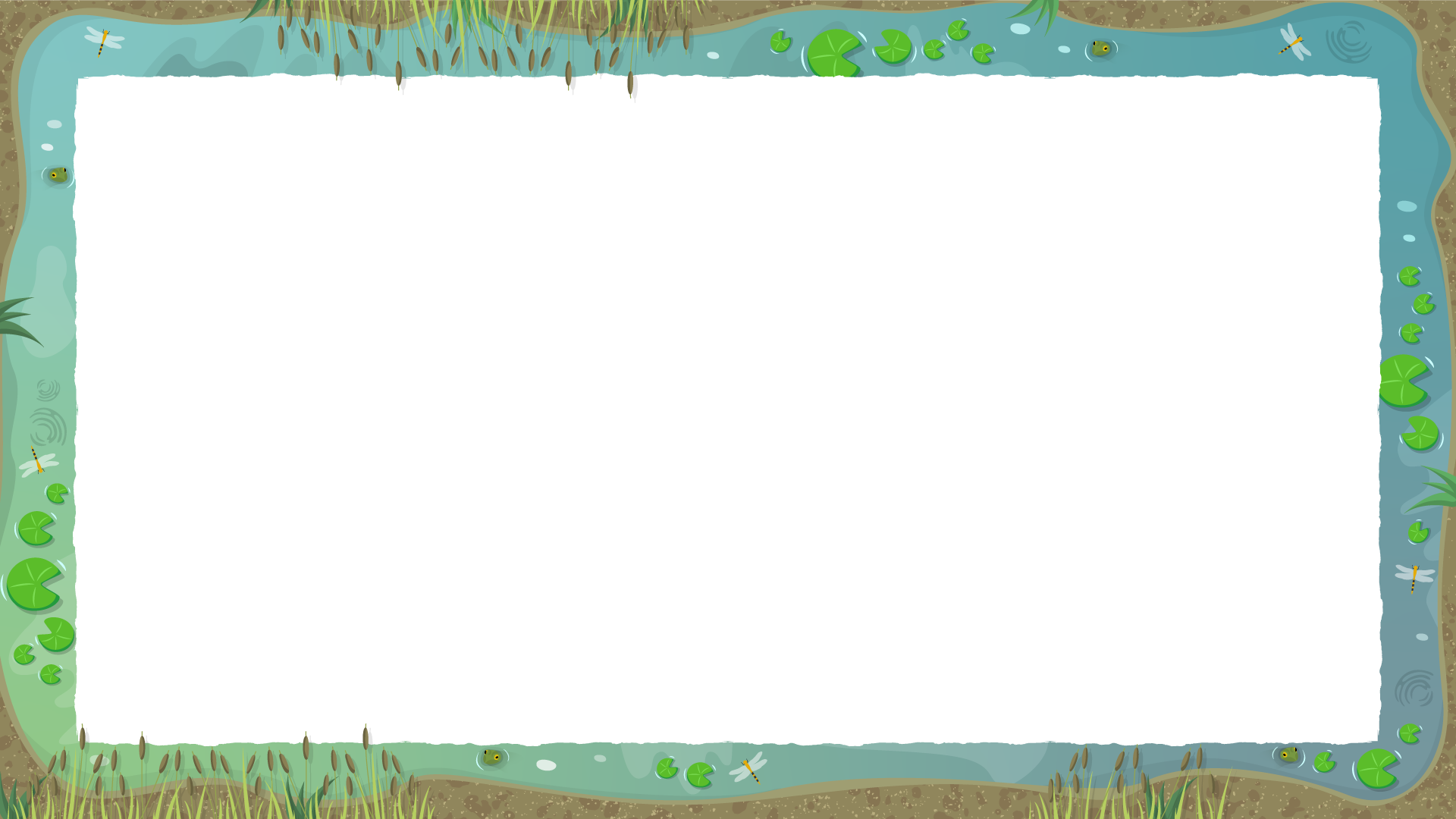 Who’s hiding in your…               wetland?
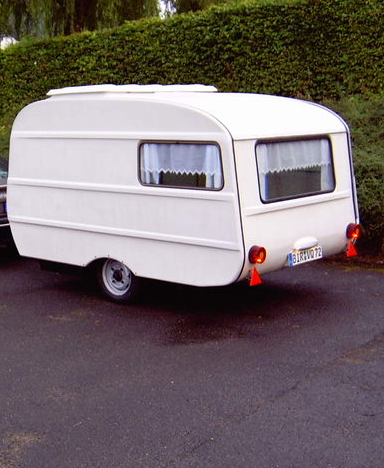 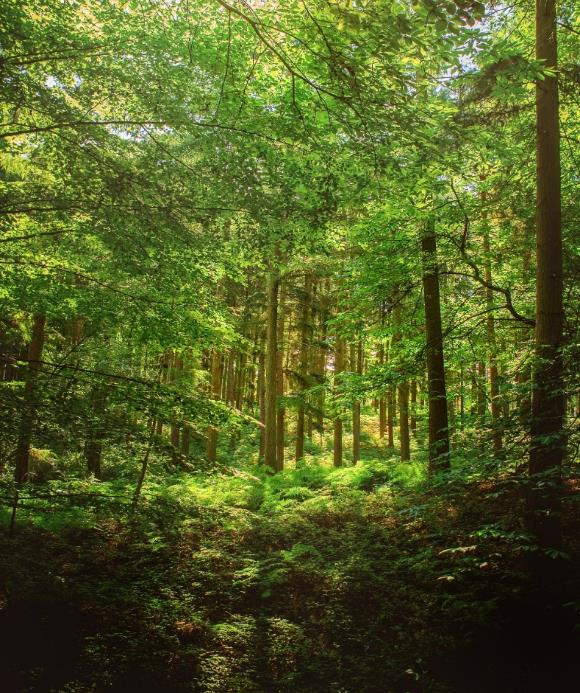 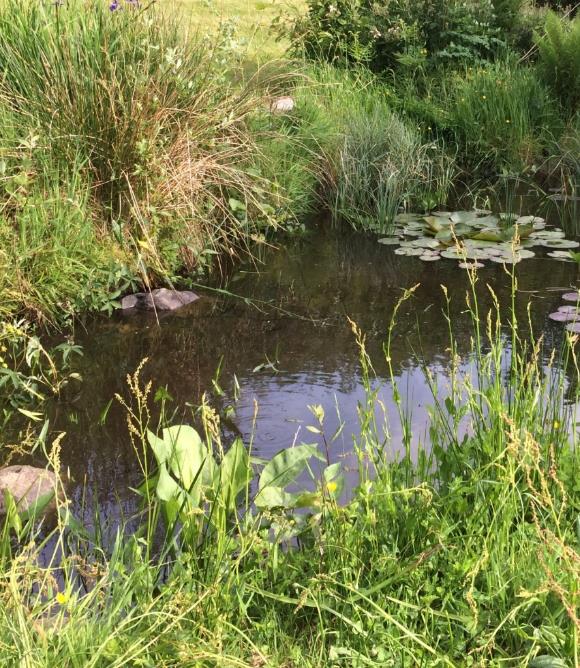 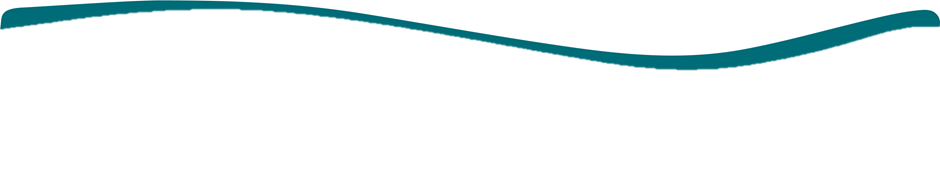 Question 6. 			
Great Crested Newts live in…
a) …trees
b) …ponds
c) …caravans
Photo: Jon Hawkins - Surrey Hills Photography/Anna Williams
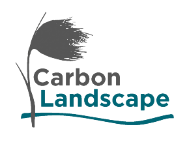 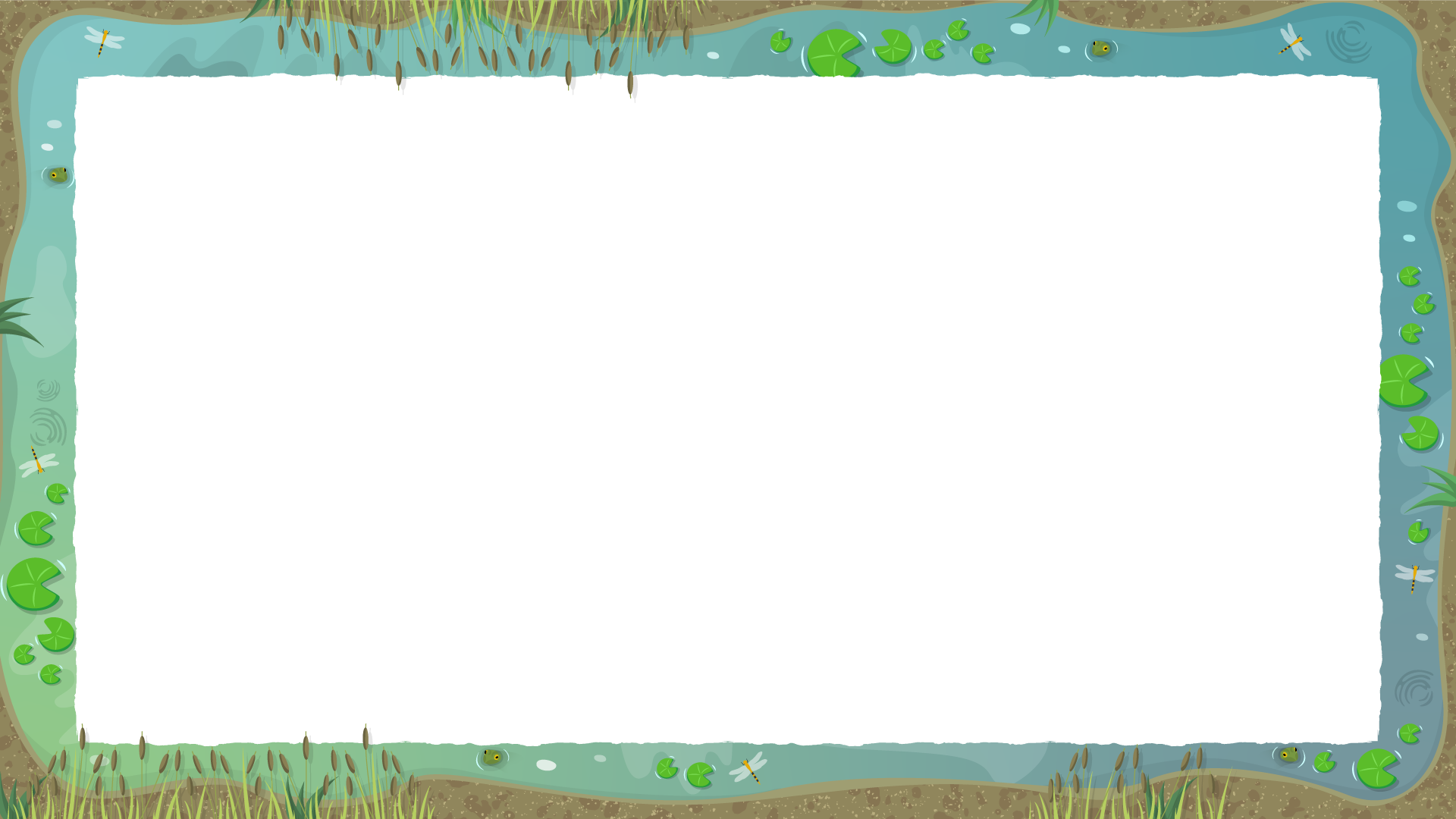 Who’s hiding in your…               wetland?
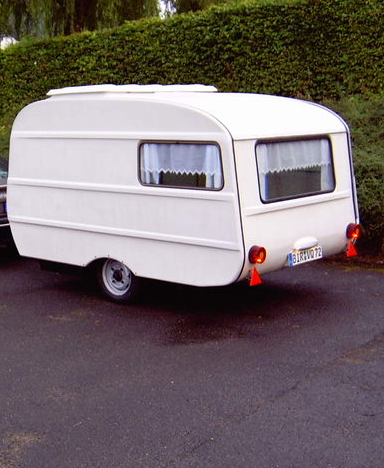 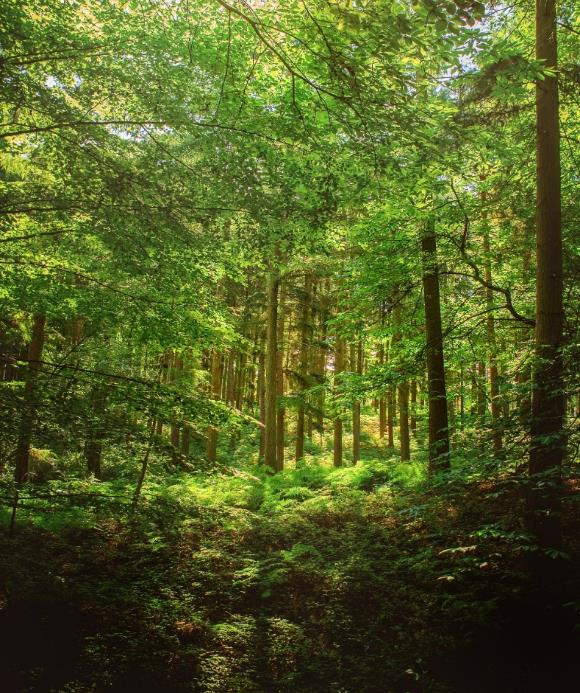 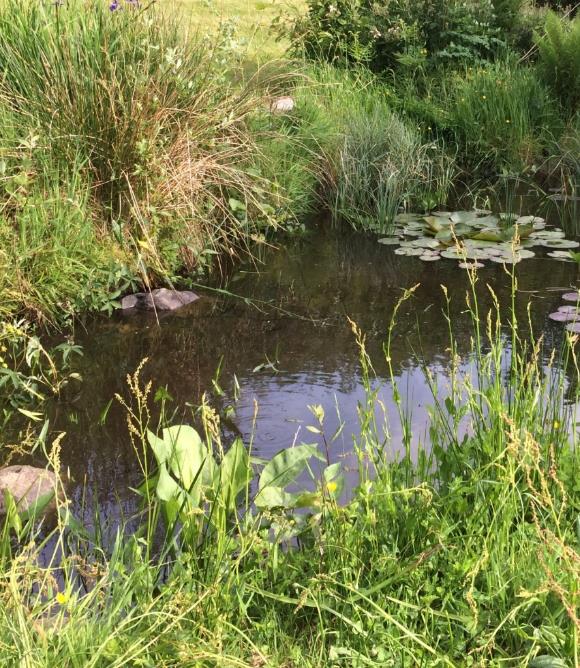 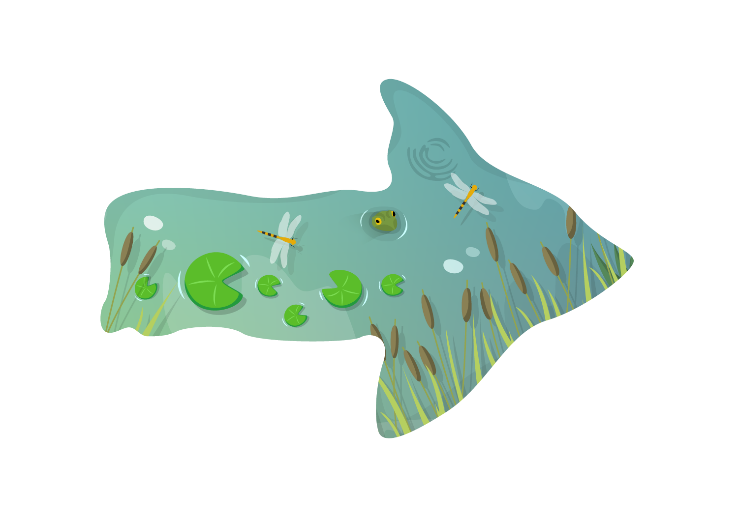 Not quite…
Try again!
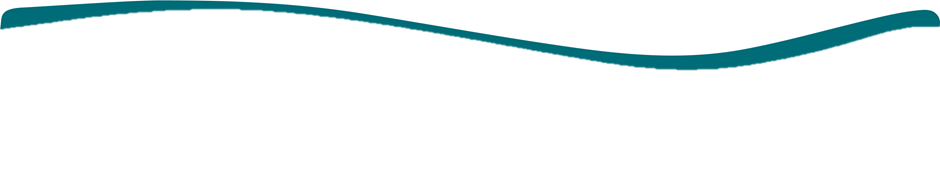 a) …trees
b) …ponds
c) …caravans
Question 6. 			
Great Crested Newts live in…
Photo: Jon Hawkins - Surrey Hills Photography/Anna Williams
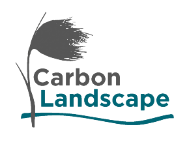 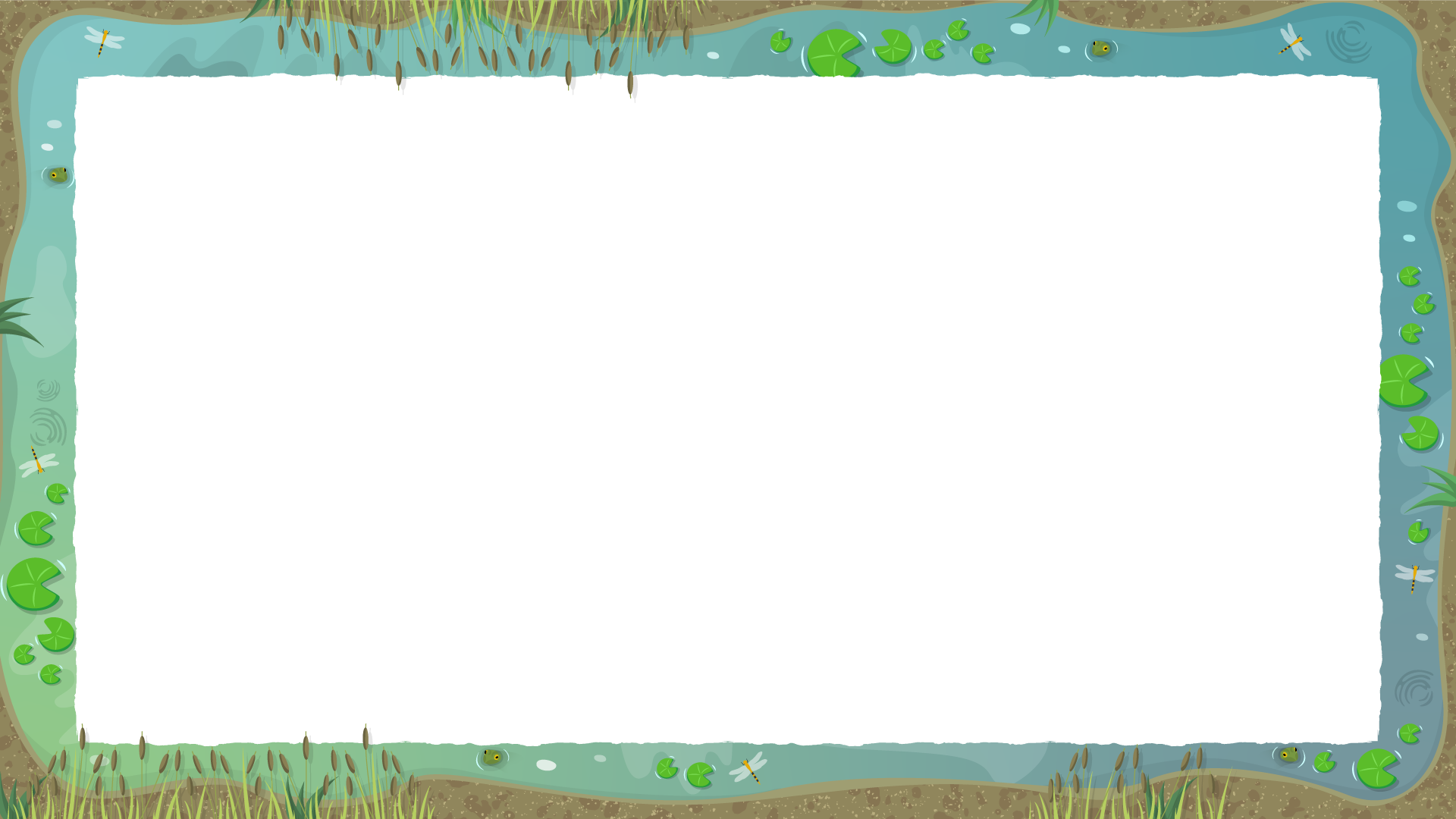 Who’s hiding in your…               wetland?
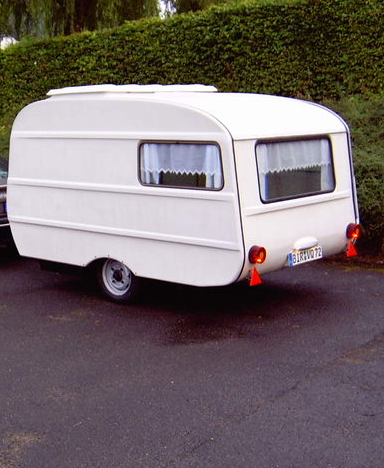 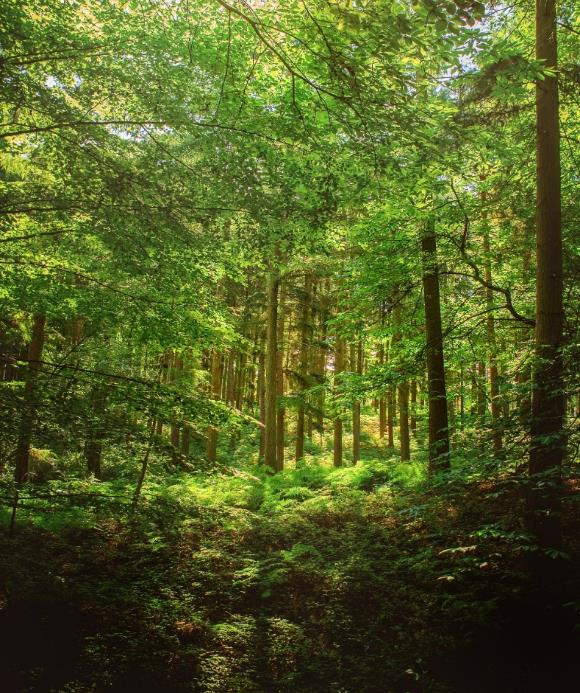 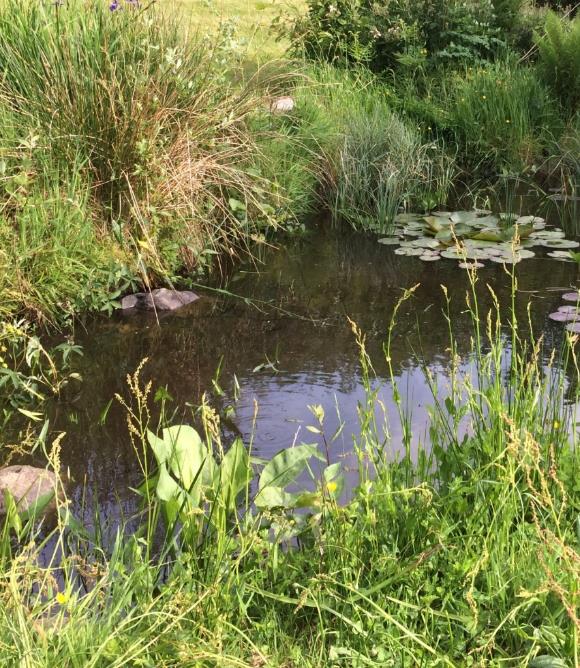 Did you know? You might also spot Smooth Newts and Palmate Newts.
Did you know? The number of Great Crested Newts in the UK has declined so much that we now dig special ponds in our wetlands to help them survive.
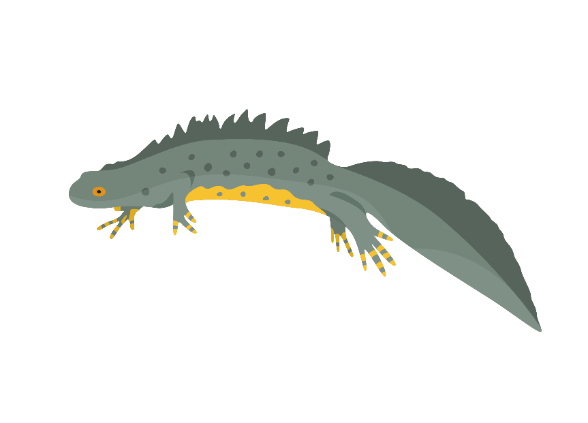 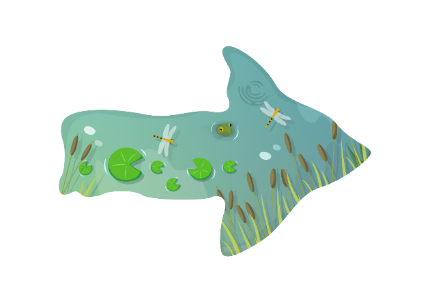 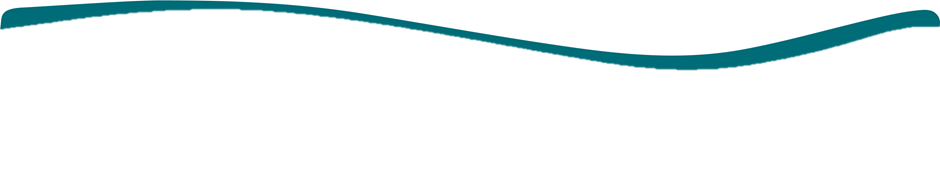 Question 6. 			
Great Crested Newts live in…
a) …trees
b) …ponds
c) …caravans
Photo: Jon Hawkins - Surrey Hills Photography/Anna Williams
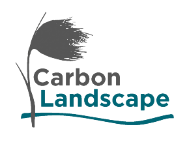 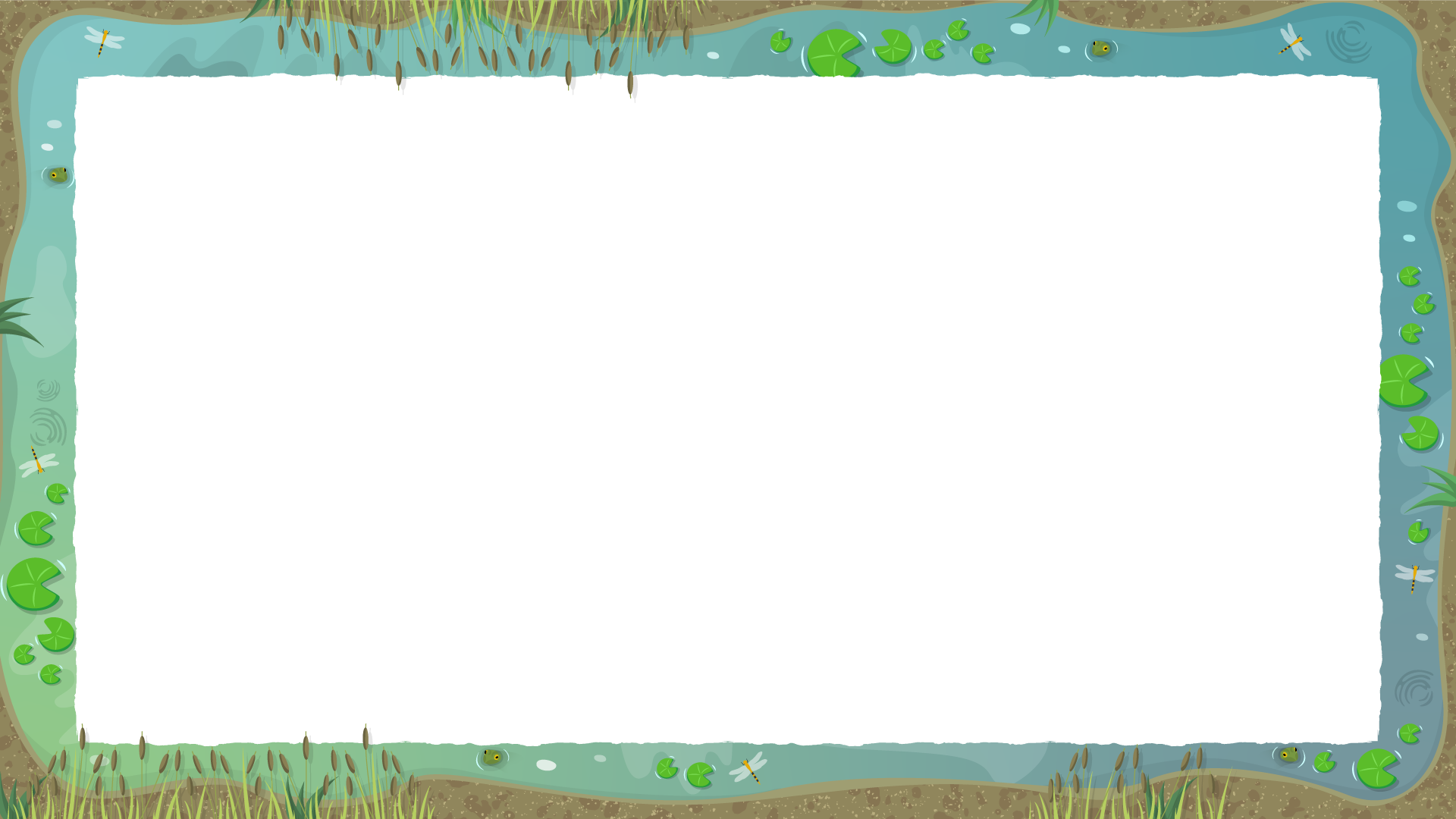 Who’s hiding in your…               wetland?
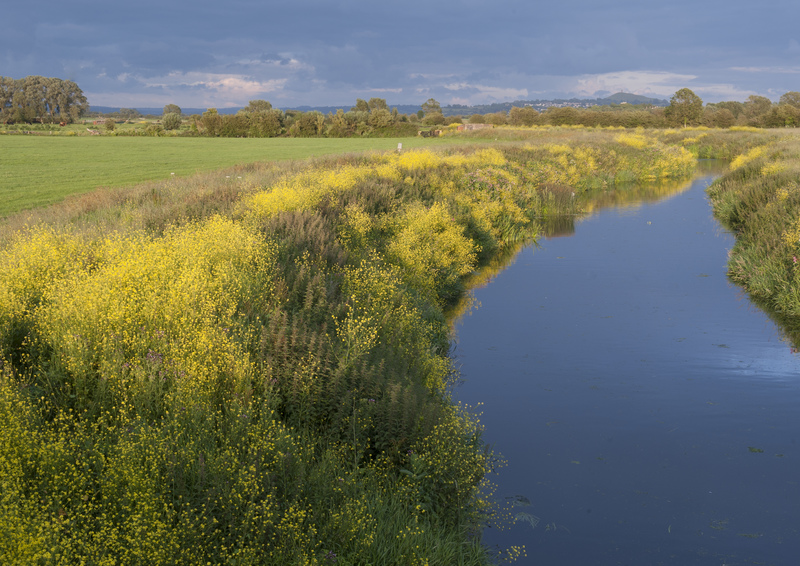 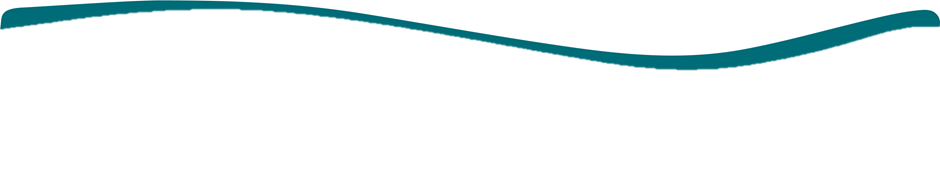 Question 7. 			
Who might you see fishing along the canal?
a) Pink Footed Goose
b) Kingfisher
c) Mute Swan
Photo: Paul Harris/ 2020VISION
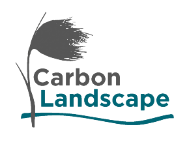 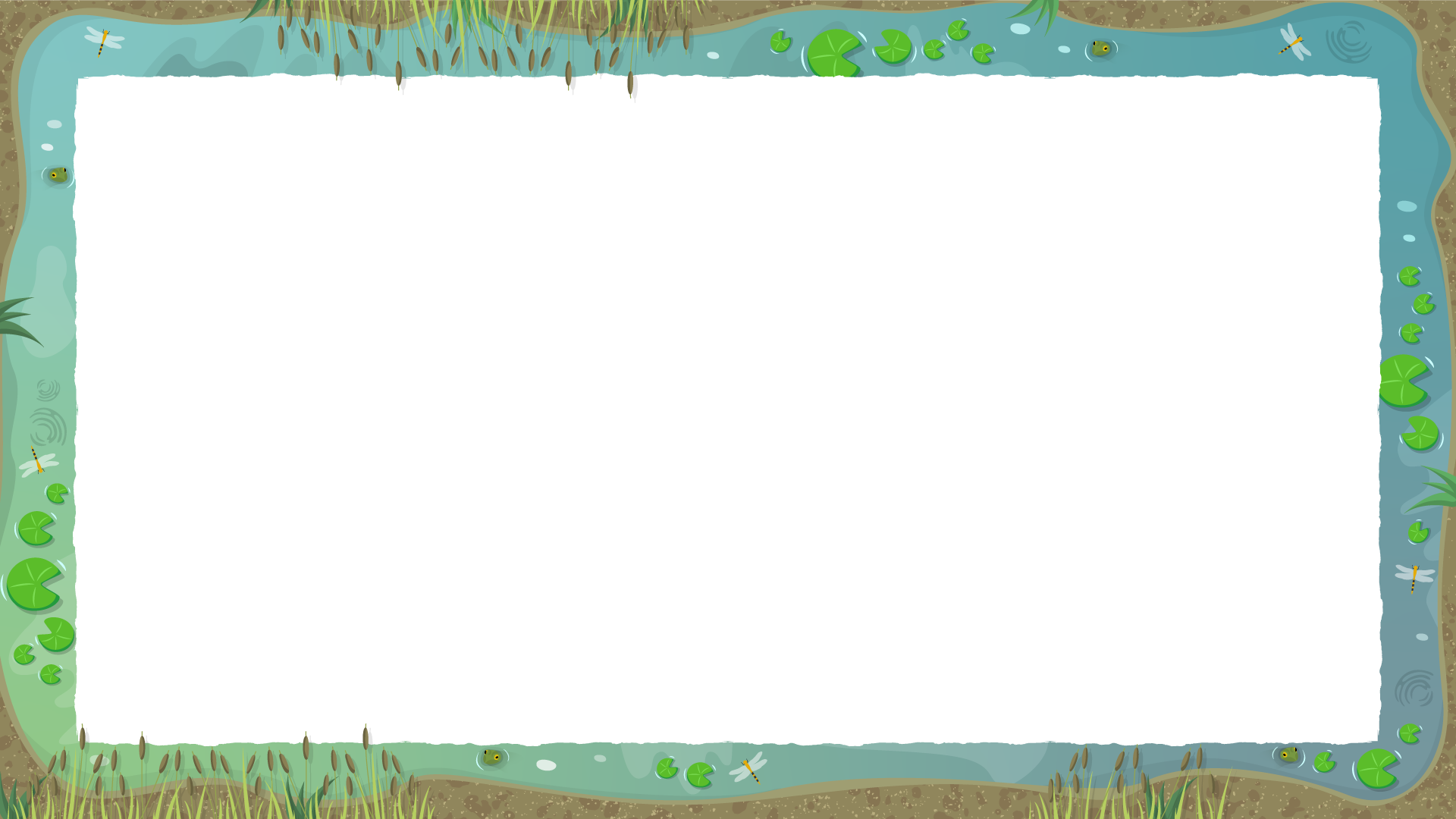 Who’s hiding in your…               wetland?
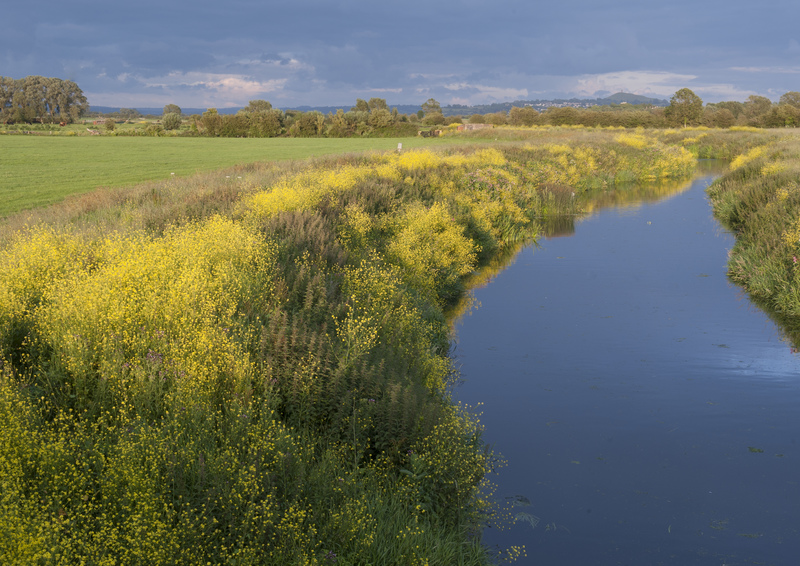 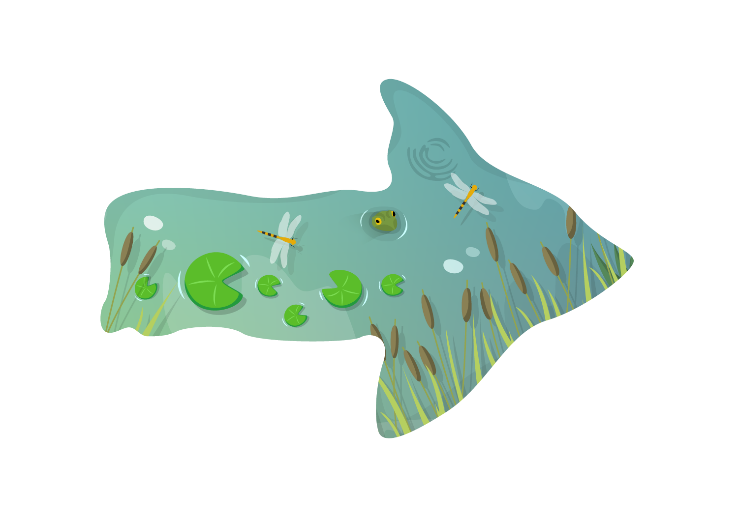 Not quite…
Try again!
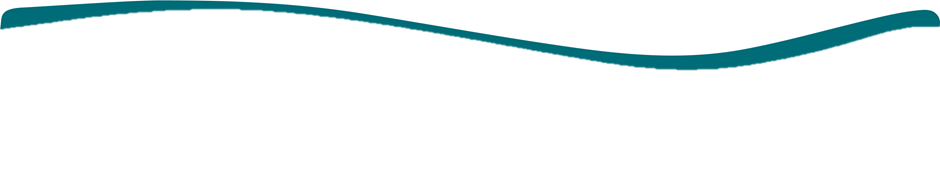 Question 7. 			
Who might you see fishing along the canal?
a) Pink Footed Goose
b) Kingfisher
c) Mute Swan
Photo: Paul Harris/ 2020VISION
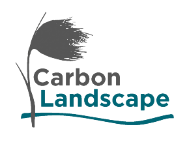 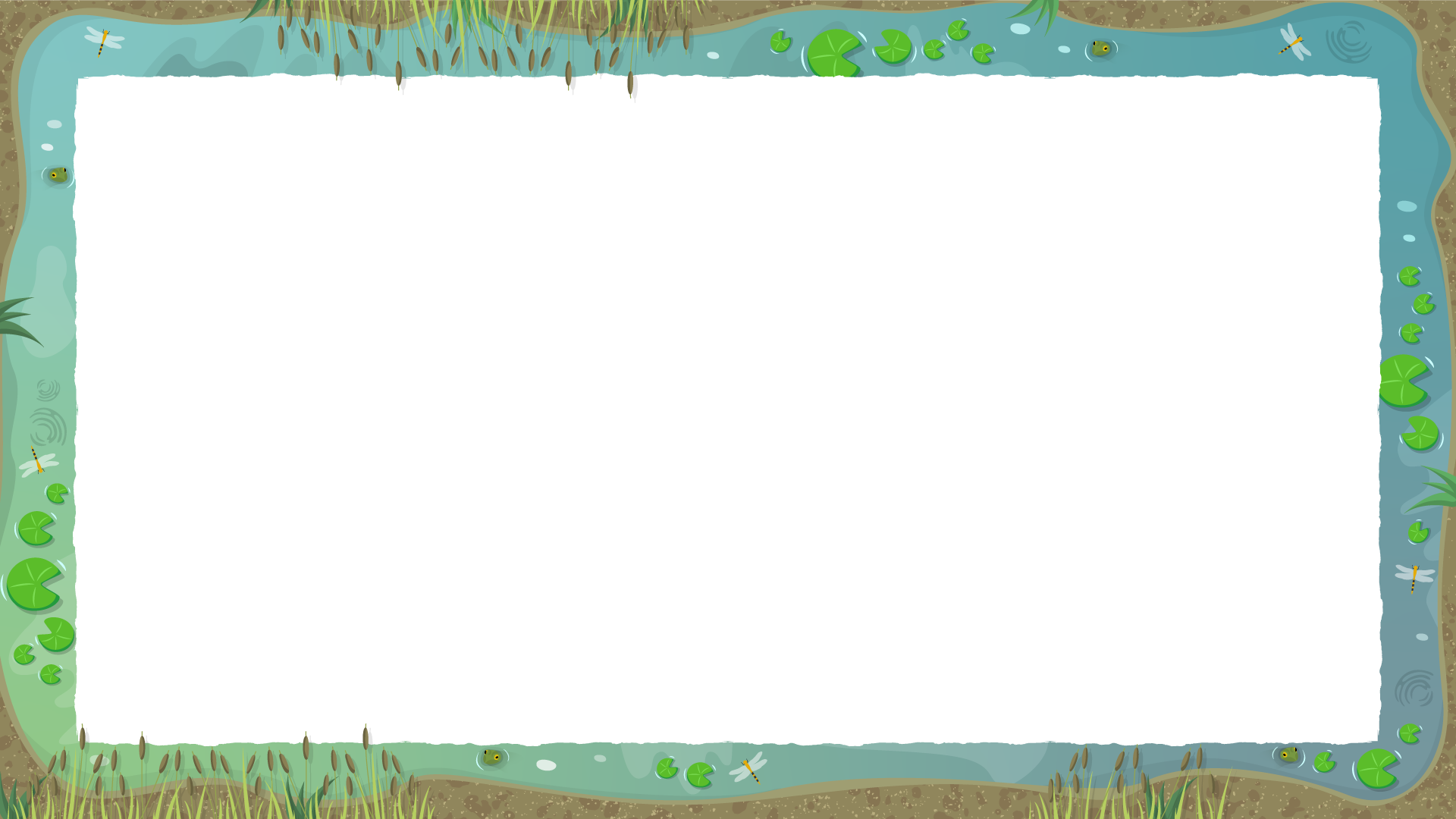 Who’s hiding in your…               wetland?
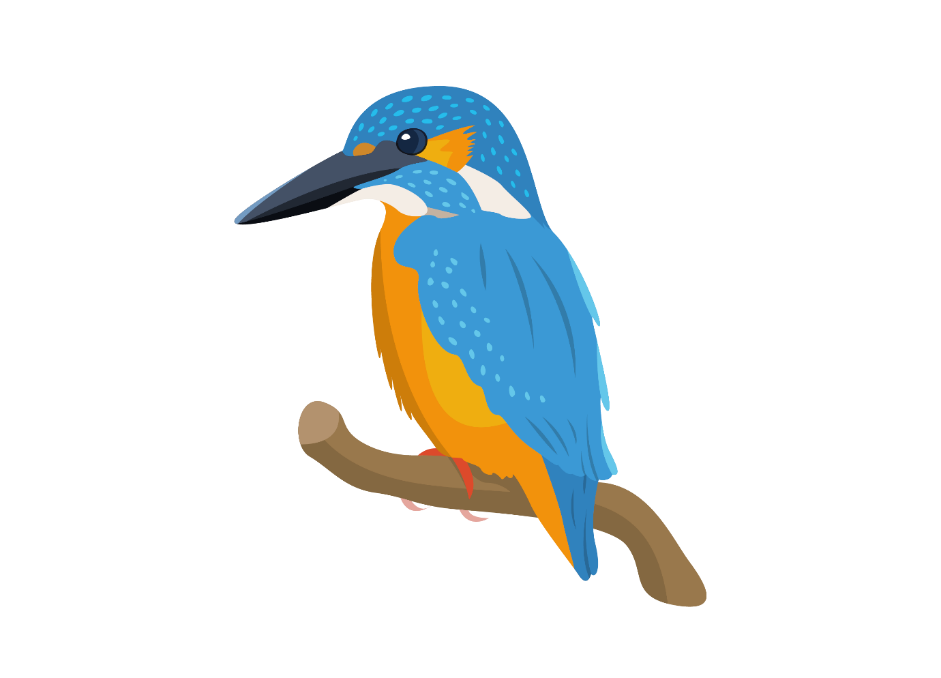 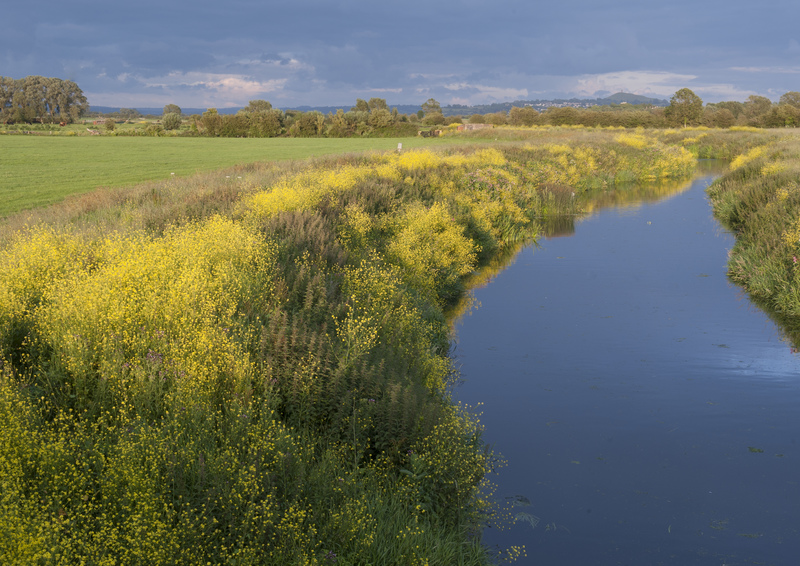 Did you know? Kingfishers also eat frogs, insects, spiders, reptiles and mammals.
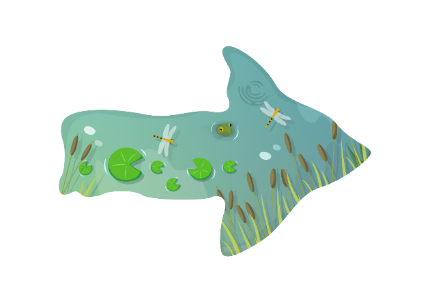 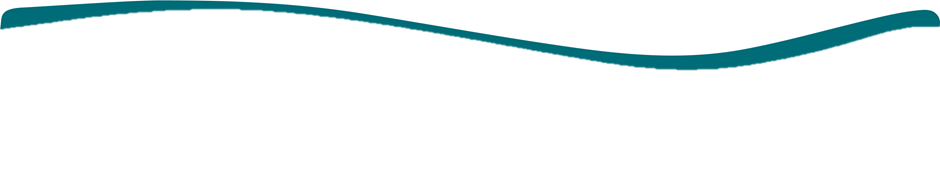 Question 7. 			
Who might you see fishing along the canal?
a) Pink Footed Goose
b) Kingfisher
c) Mute Swan
Photo: Paul Harris/ 2020VISION
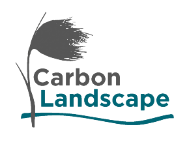 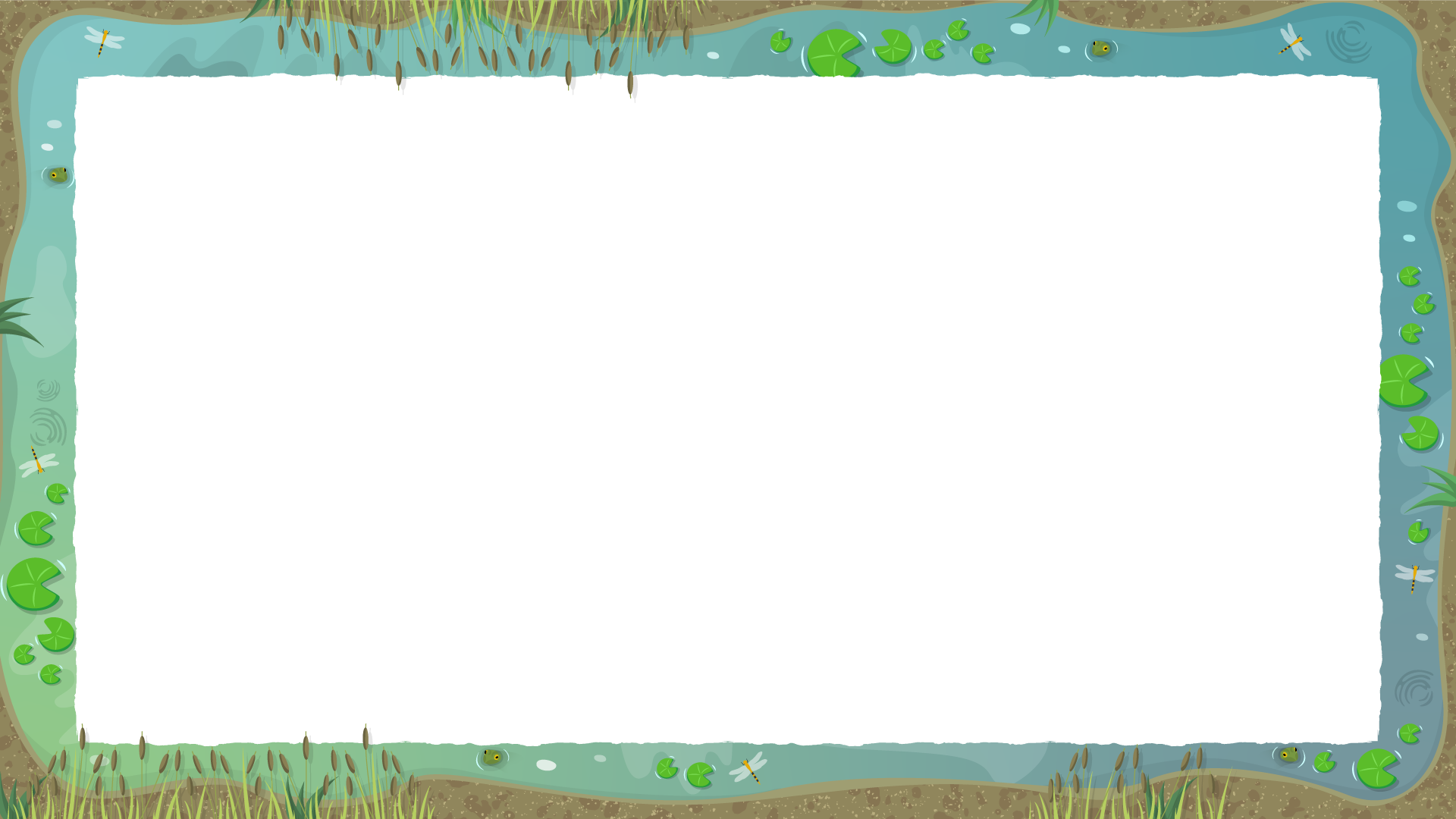 Who’s hiding in your…               wetland?
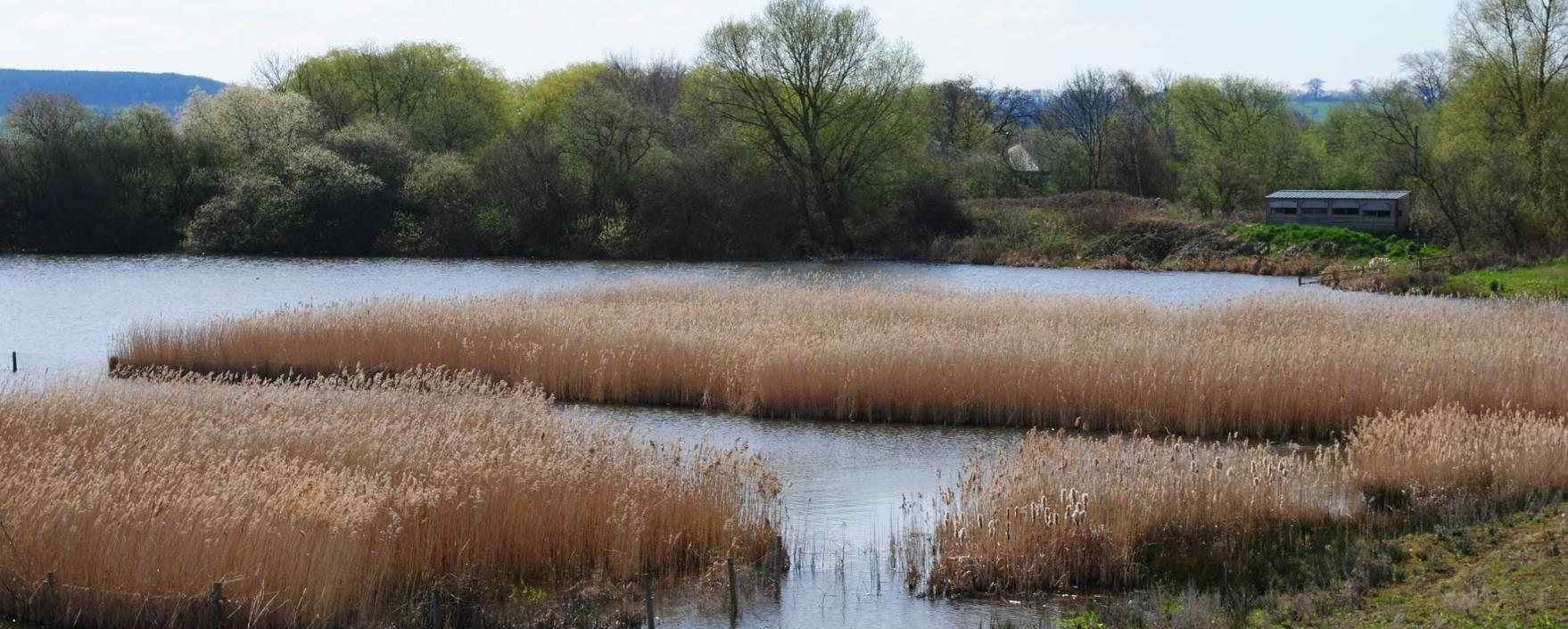 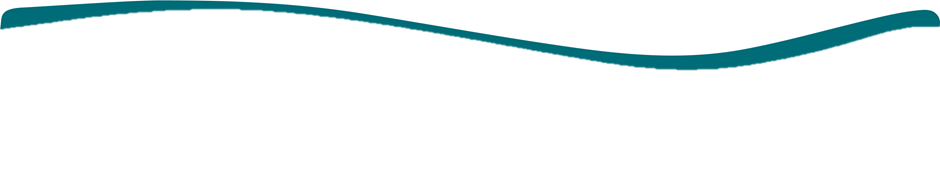 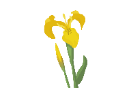 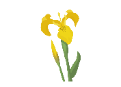 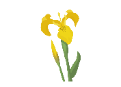 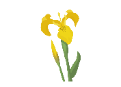 Question 8. 			
What’s the bright flower that you might find on the edge of the water?
a) Black Flag Iris
b) Red Sheet Iris
c) Yellow Flag Iris
Photo: Amy Lewis
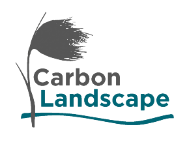 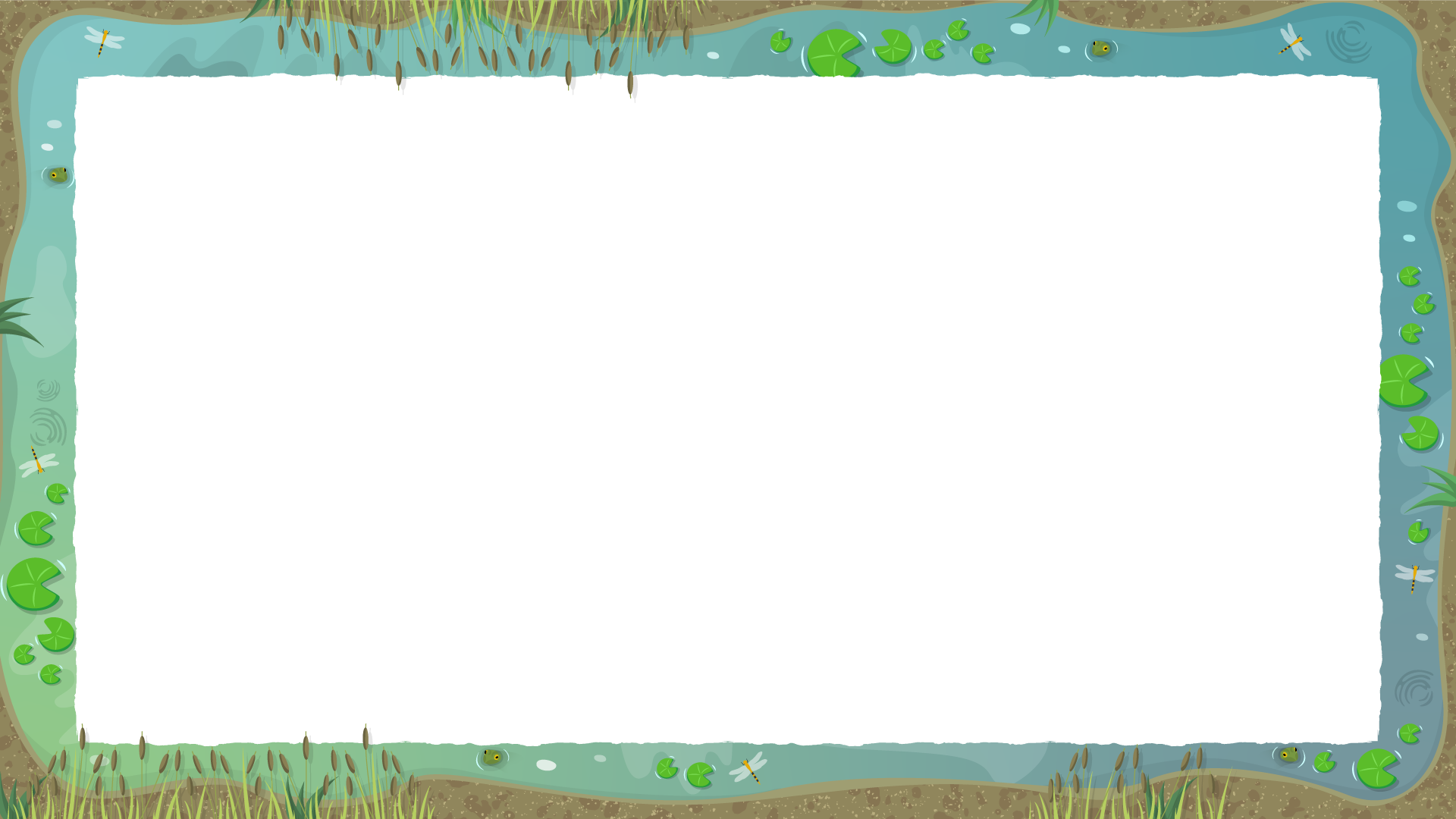 Who’s hiding in your…               wetland?
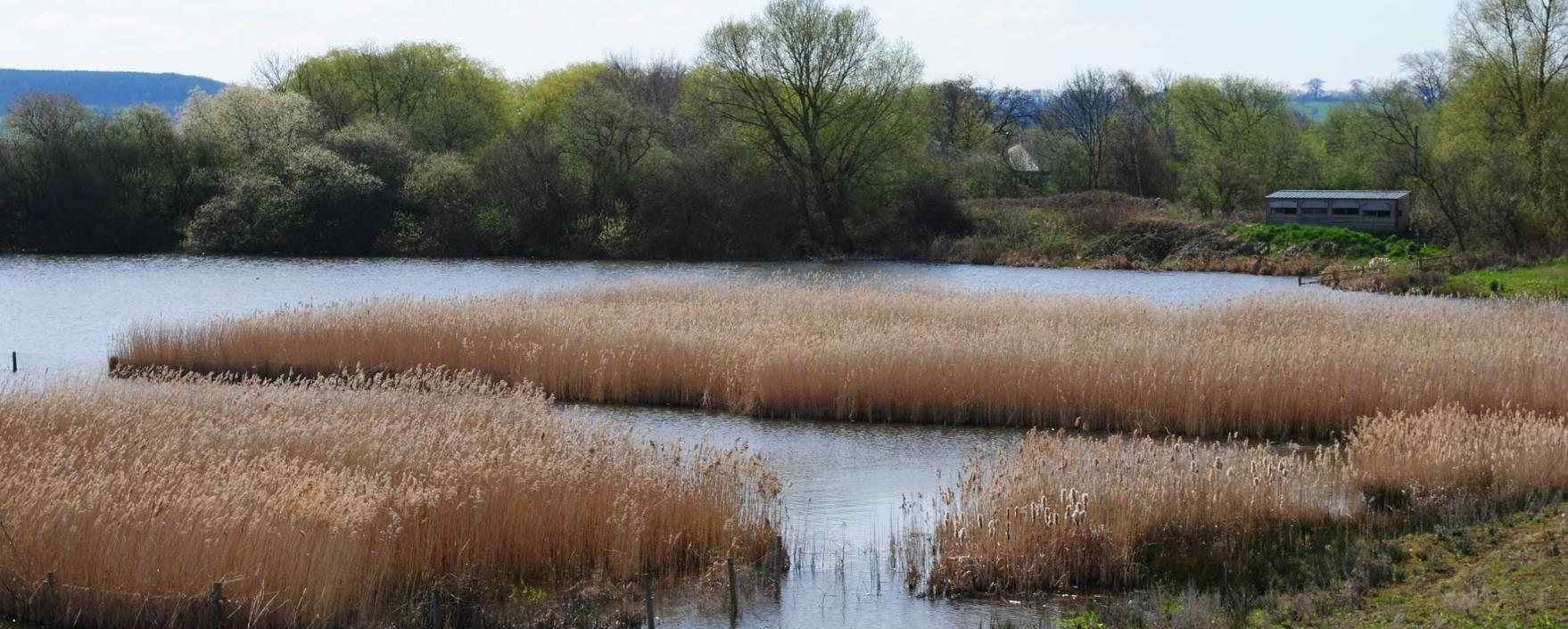 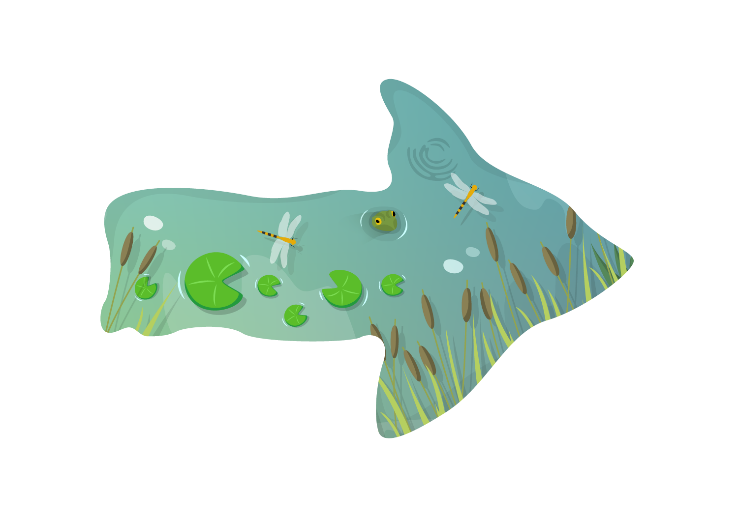 Not quite…
Try again!
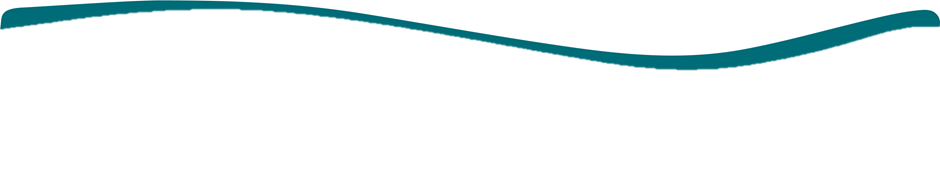 Question 8. 			
What’s the bright flower that you might find on the edge of the water?
a) Black Flag Iris
b) Red Sheet Iris
c) Yellow Flag Iris
Photo: Amy Lewis
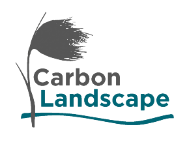 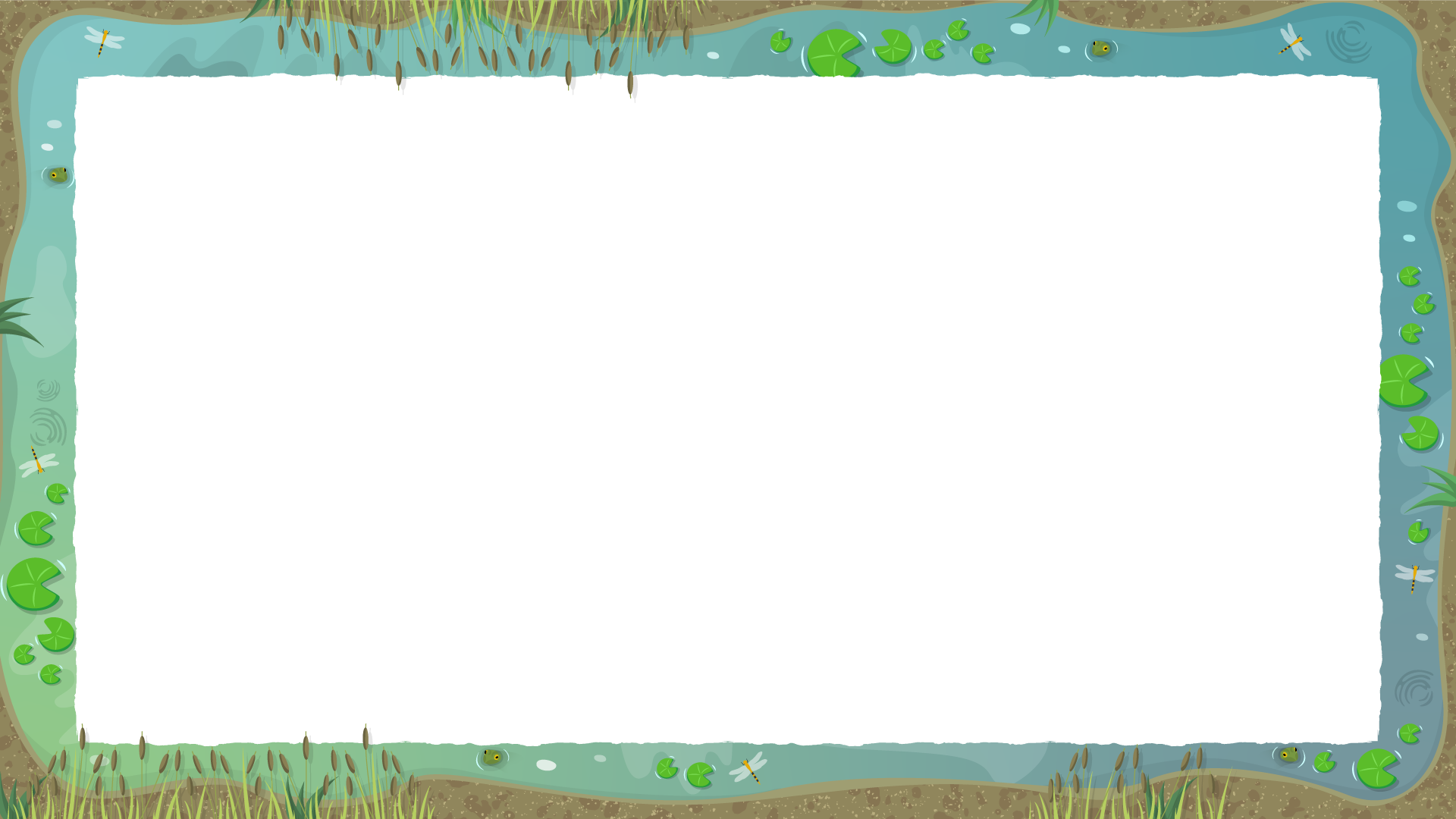 Who’s hiding in your…               wetland?
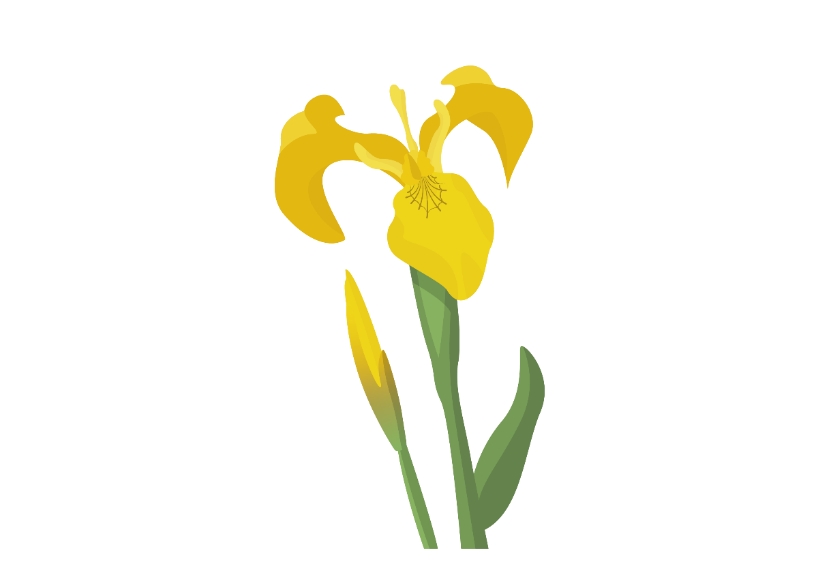 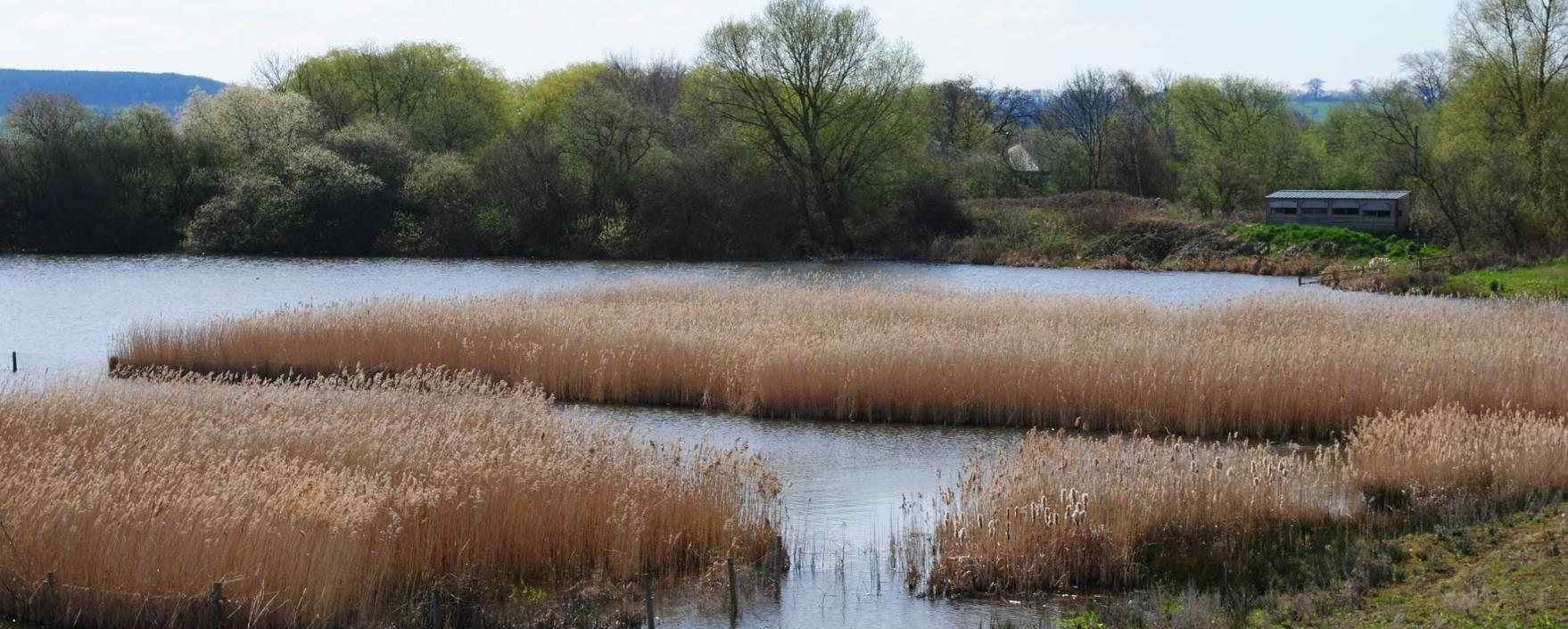 Did you know? Yellow Flag Iris can grow up to a metre and a half tall!
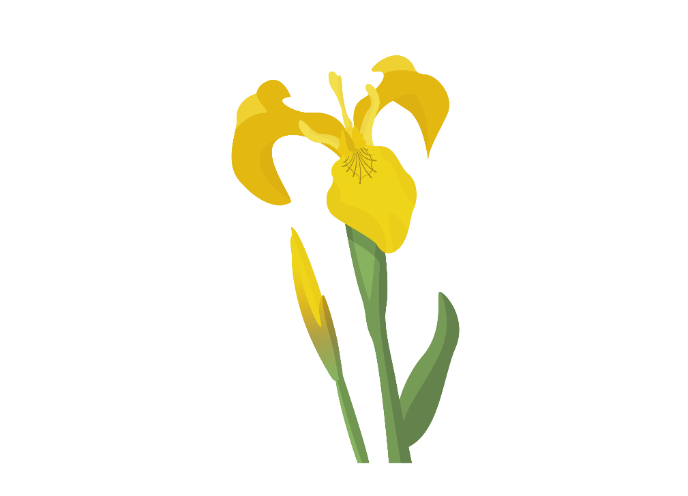 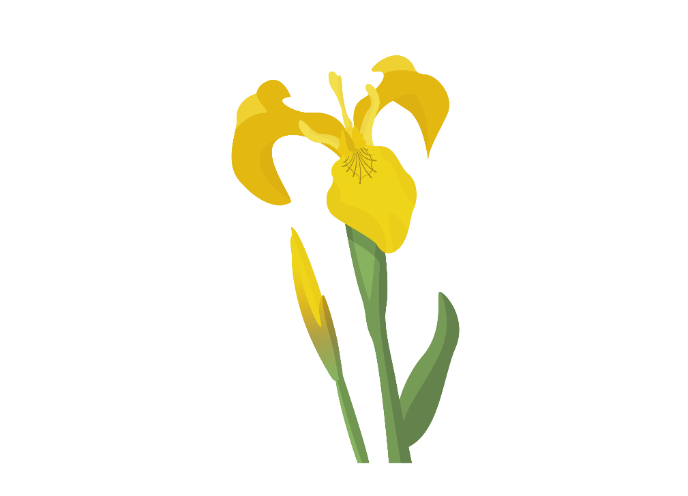 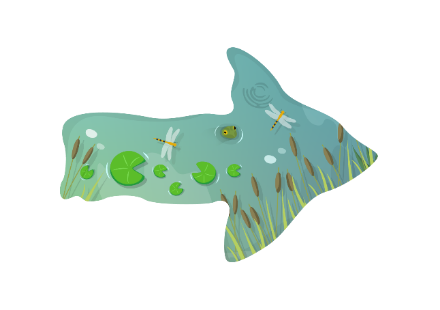 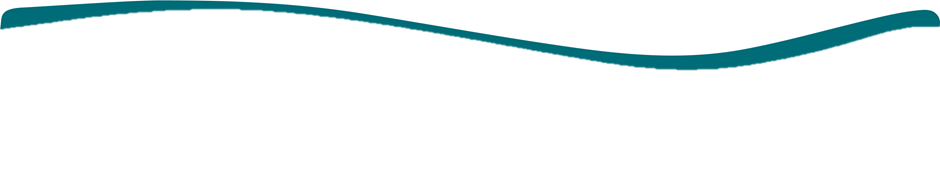 Question 8. 			
What’s the bright flower that you might find on the edge of the water?
a) Black Flag Iris
b) Red Sheet Iris
c) Yellow Flag Iris
Photo: Amy Lewis
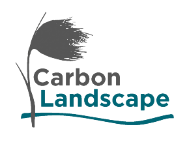 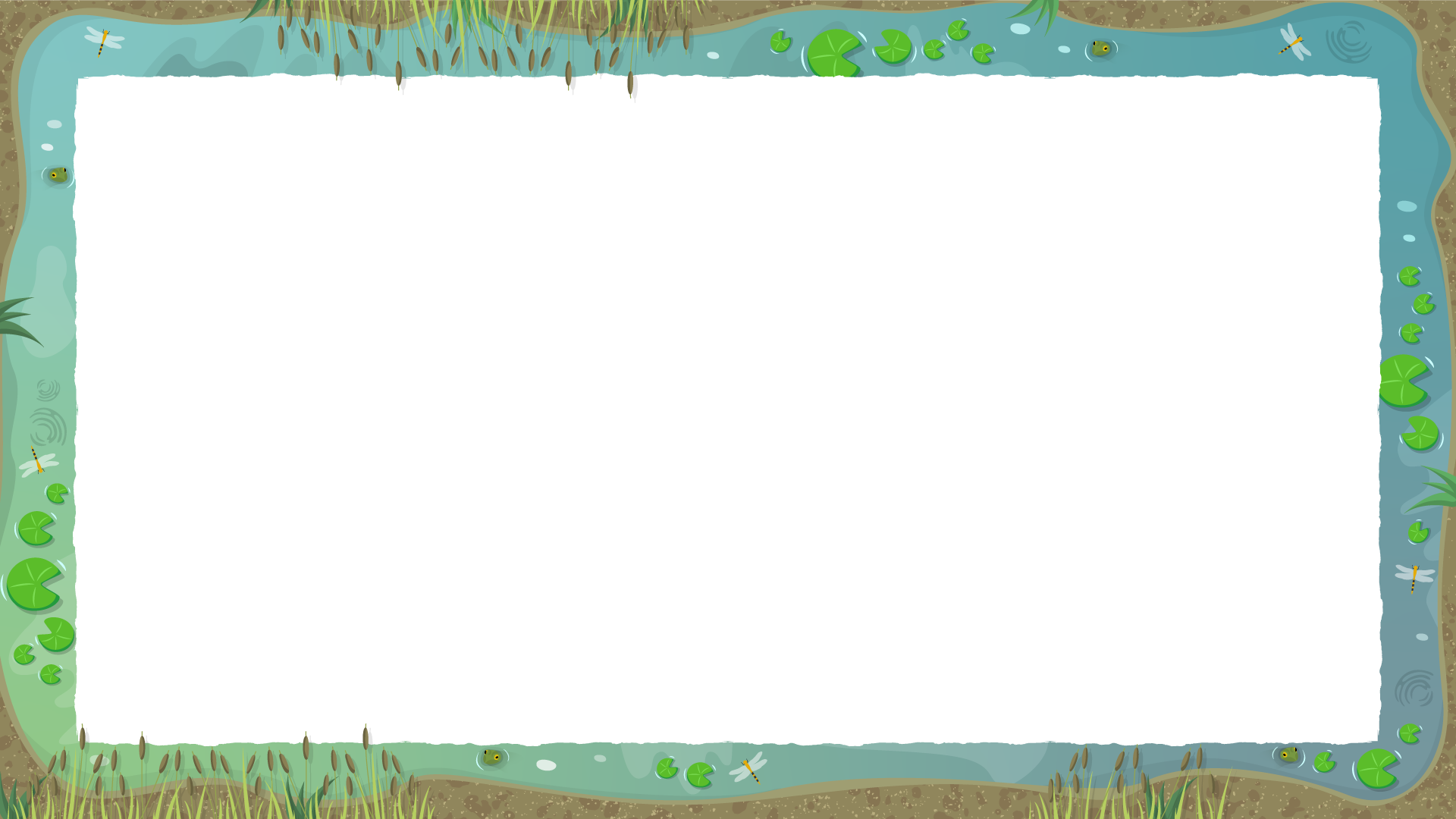 Who’s hiding in your…               wetland?
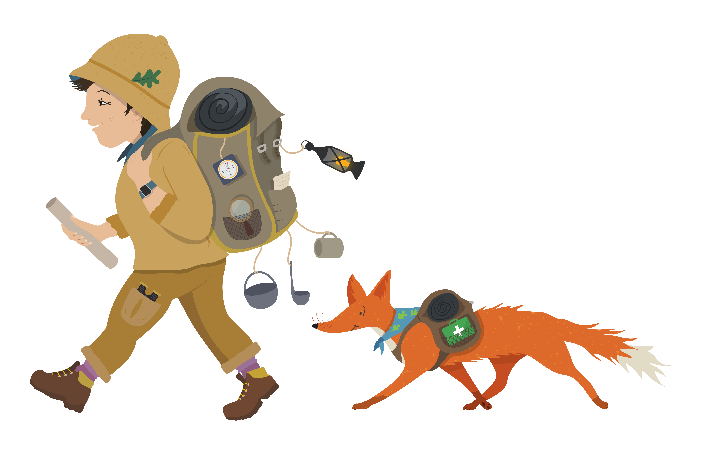 Thank you to the customers of Tesco Burscough Bridge for supporting this project!
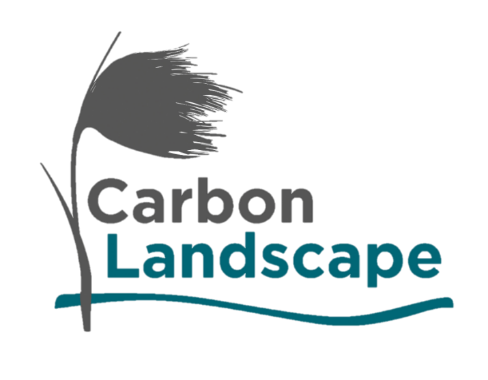 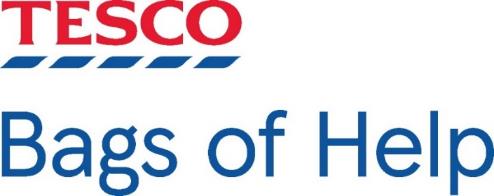 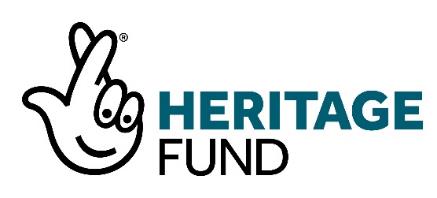 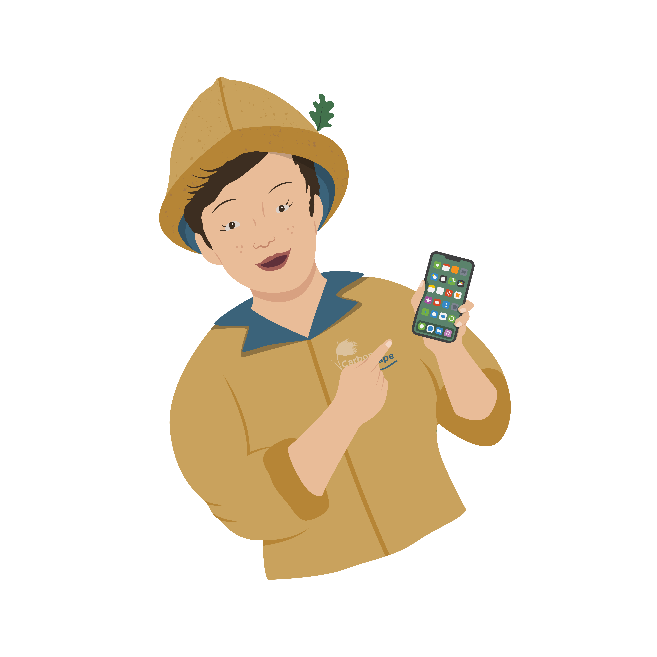 Find out more about the wildlife in our landscape at www.carbonlandscape.org.uk
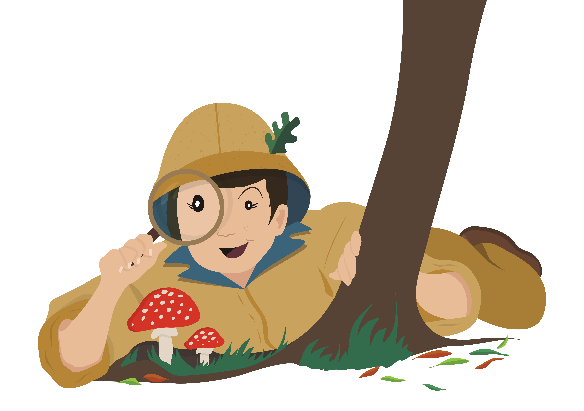 Background audio: Dominic Garcia-Hall, XC393959. Accessible at www.xeno-canto.org/393959. CC4.0